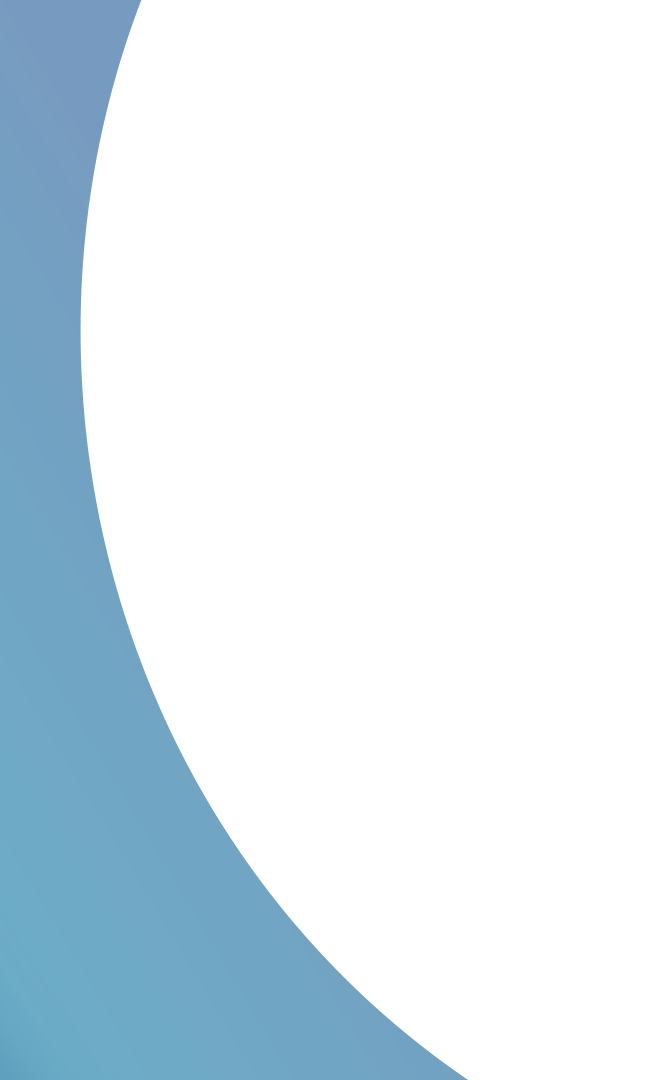 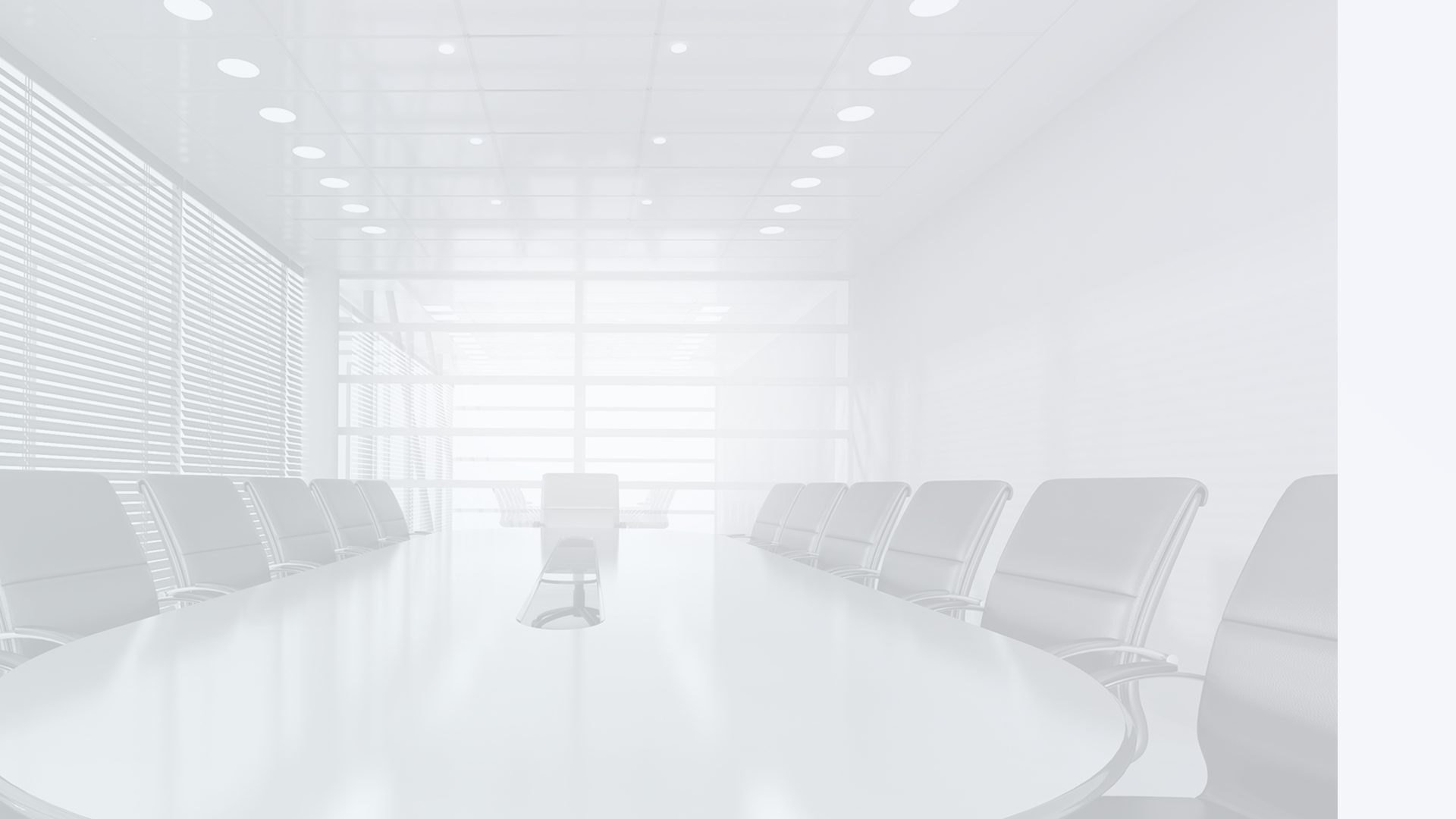 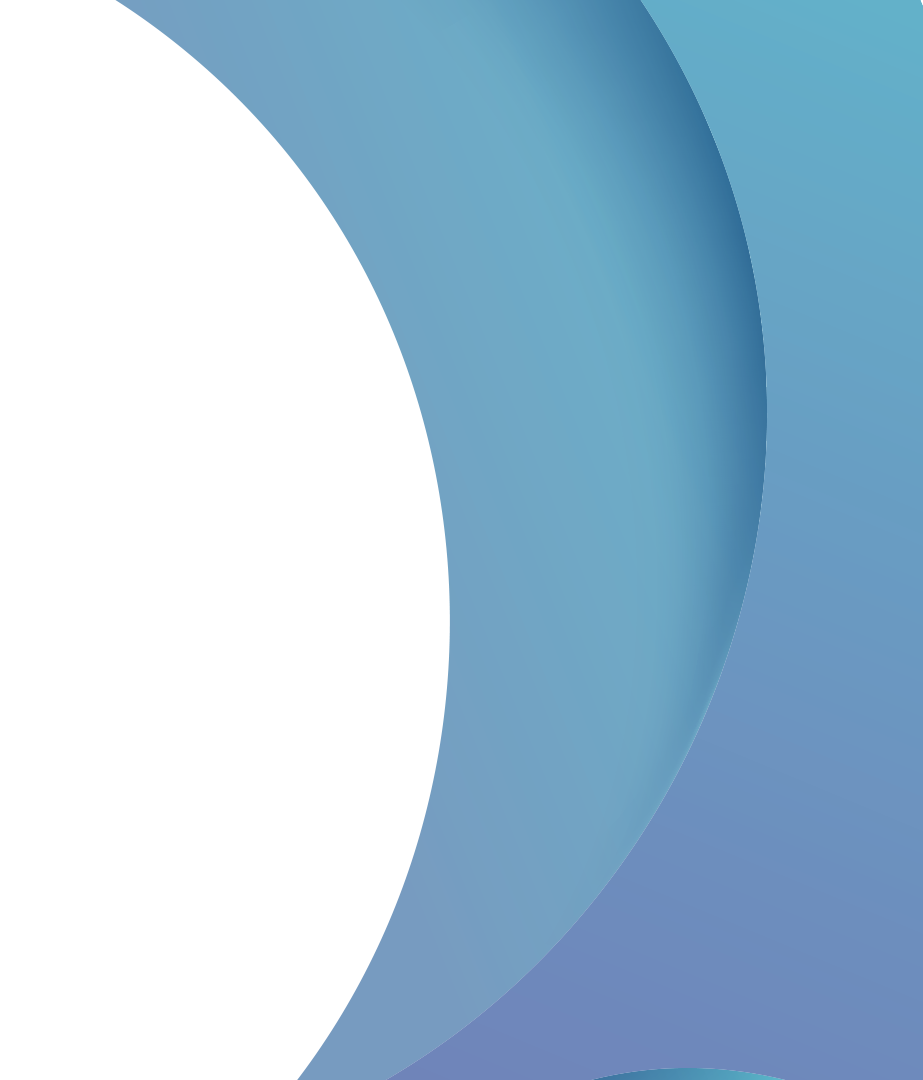 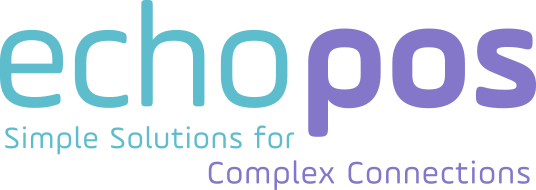 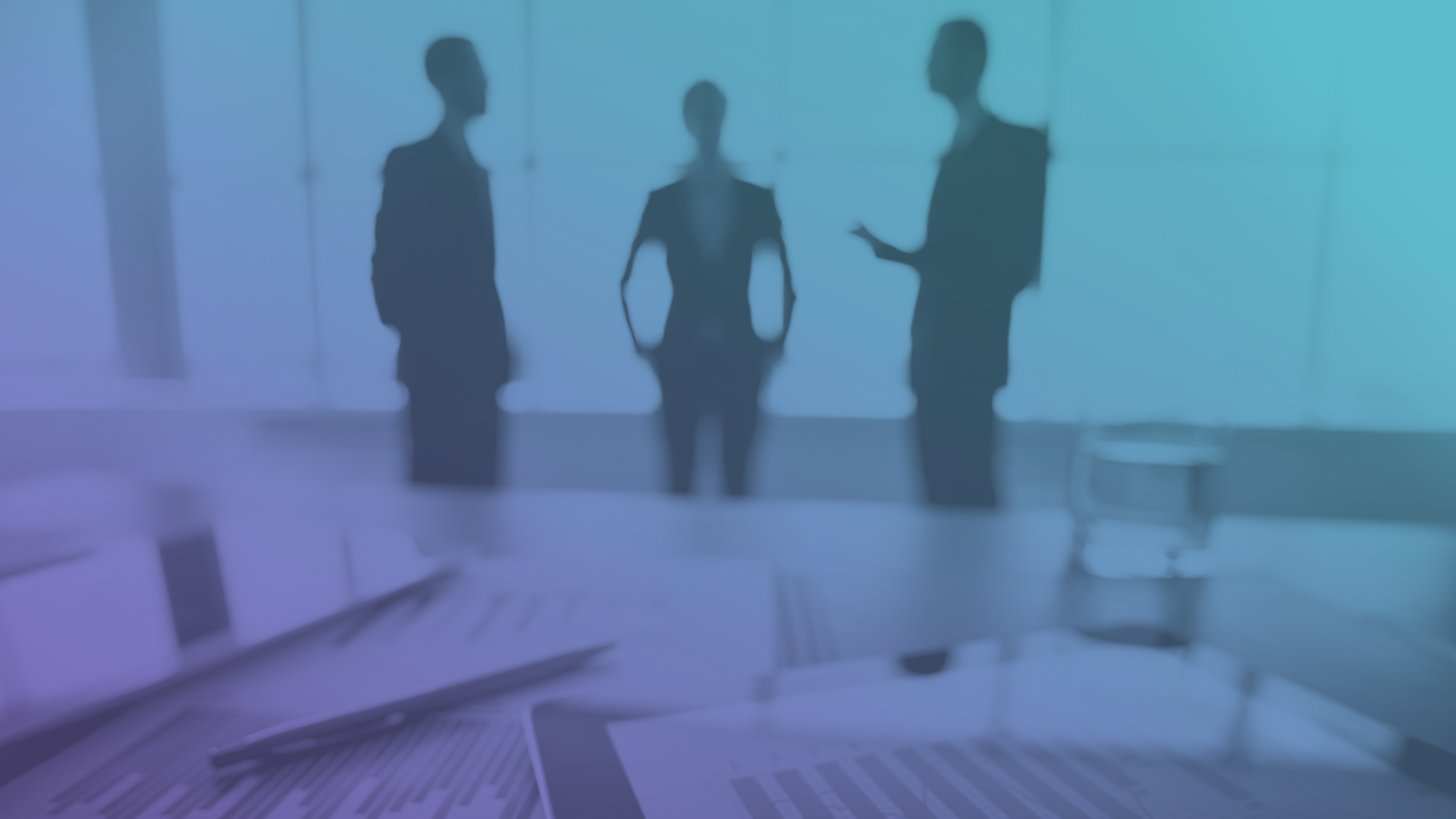 YENİ NESİL
ÇÖZÜM ORTAĞINIZ
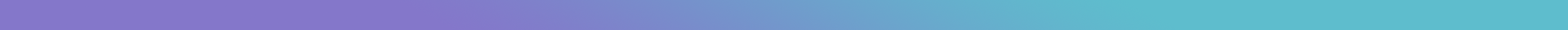 BİZ KİMİZ?
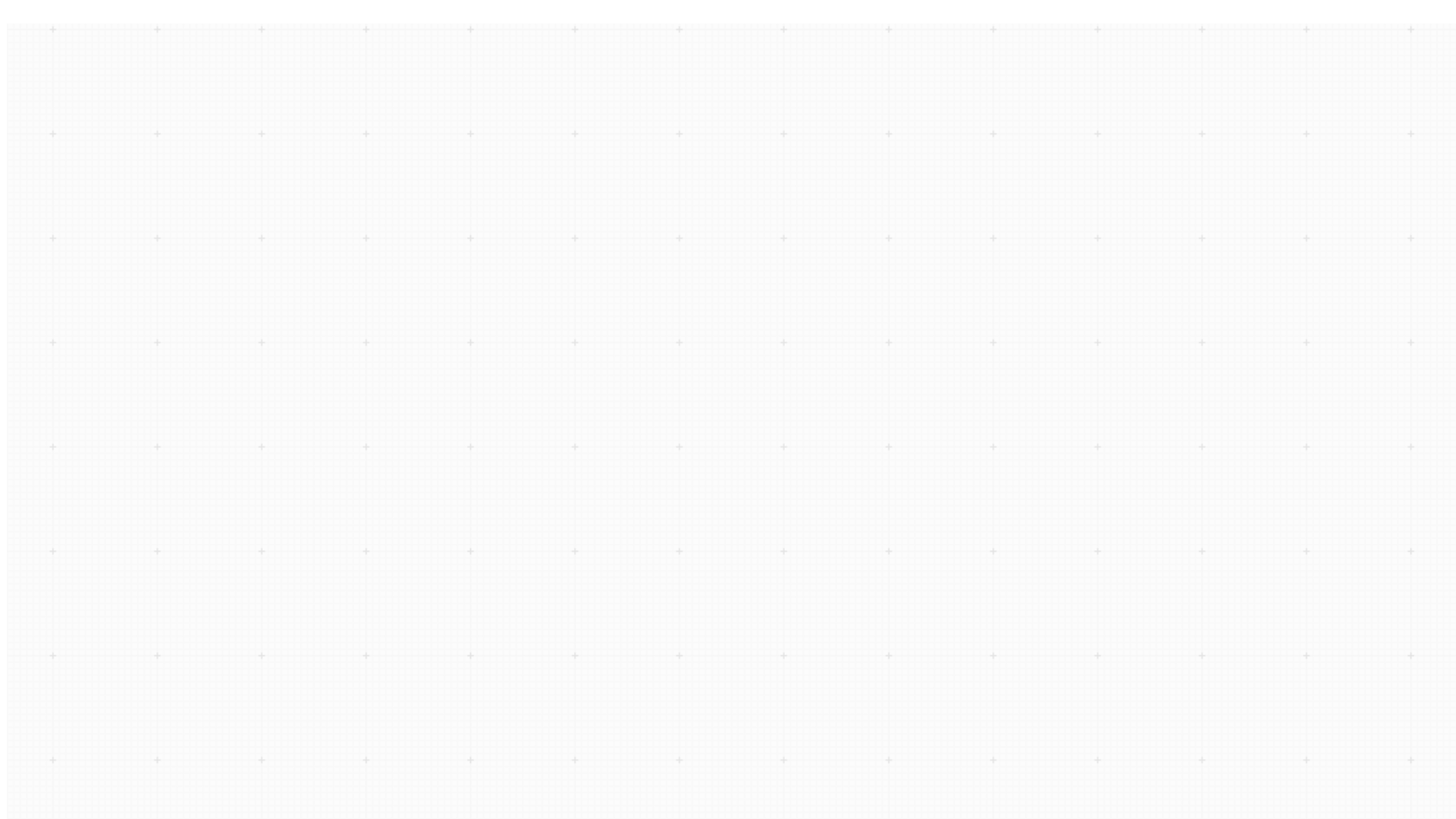 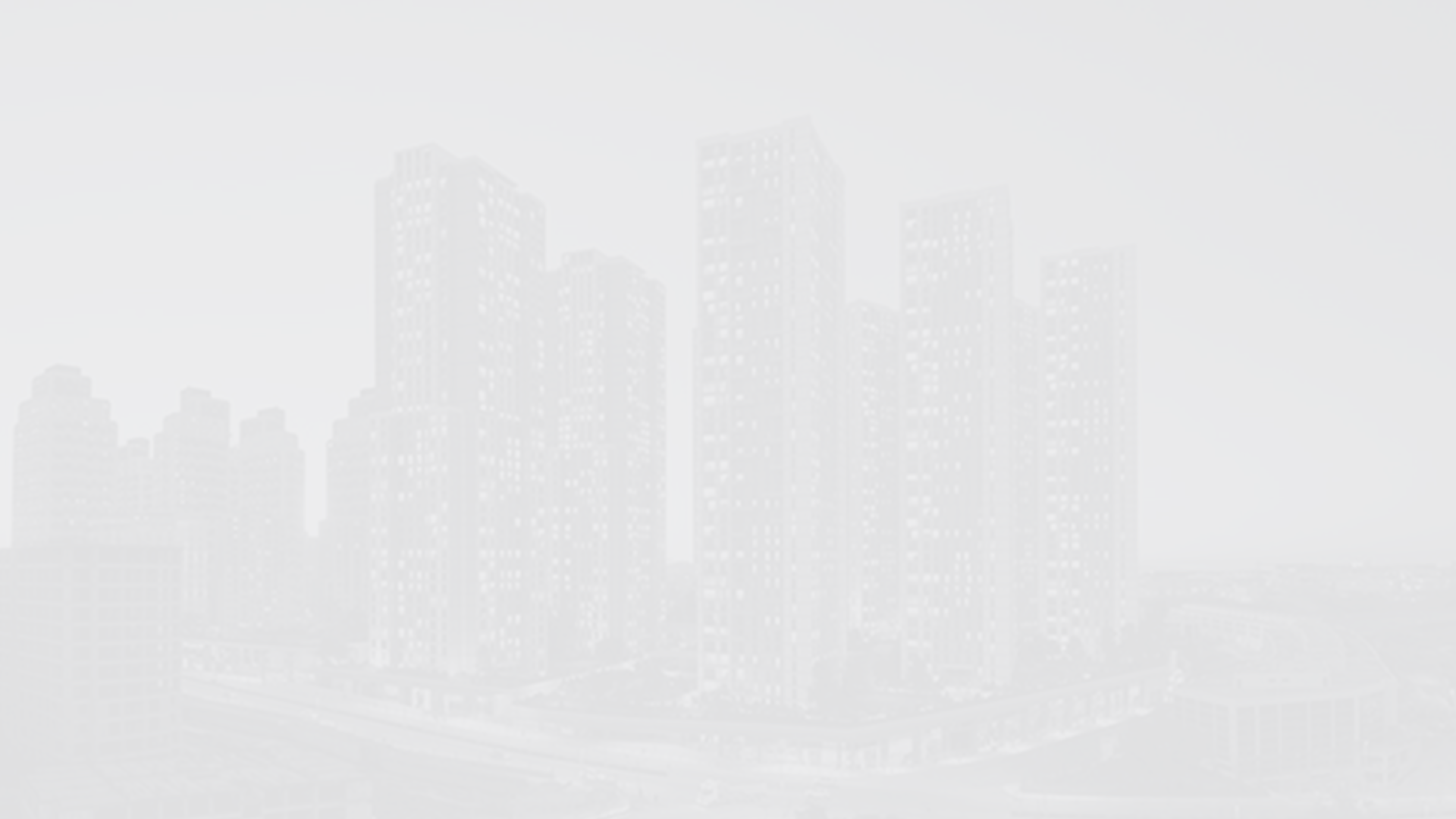 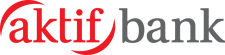 Türkiye'nin en büyük özel sermayeli 
yatırım bankası
Lider hizmet modeli ile kurumsal ve 
yatırım bankacılığı alanlarında hizmet

Türkiye genelinde bulunan 13 şubesi ile kurumsal bankacılık, yatırım bankacılığı ve özel bankacılığı
2022 yılı yıllık bileşik büyüme oranı % 32
İnovatif anlayışı ortaya koyan 200’e yakın ödül
Perakende bankacılık alanında hizmet verilen 
11 milyon müşteri (Pazarın % 18’sı)
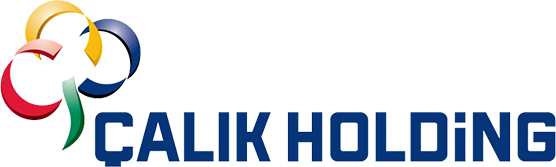 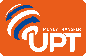 İŞTİRAKLERİMİZ
250 bin cihaz üzerinde aktif
Türkiye pos cihazları pazarında %20 Pazar payı 
Android Pos hizmetleri
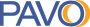 E-Kent, Passolig ve N Kolay Ankara operasyonlarının yanı sıra; Ankara, Bolu,  Kahramanmaraş, Kayseri, Kilis, Kütahya, ve Aksaray Belediyelerinin çözüm ortağı 
Spor ve Etkinlik Biletlemesi & Geçiş Kontrol ve Toplu Taşıma & Akıllı Şehir Çözümleri sunar
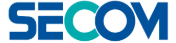 Enerji, inşaat ve gayrimenkul, madencilik, 
tekstil, finans ve dijital alanlarında 
faaliyet göstermektedir.

Orta Asya, Balkanlar ve MENA bölgesi olmak üzere 34 ülkede çalışmalarını sürdüren Grup, yaklaşık 16 bin kişiye istihdam sağlamaktadır.
Çoklu kanal yapısı ile tek sigorta ve reasürans brokeri hizmet veren,
Türkiye ve Yakın Coğrafyada Yer Alan 15 Ülkede Faaliyet
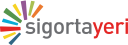 200  Ülkeye gönderim, Türkiye ‘de 10 bin işlem noktası
Türkiye’nin ilk yerli, global para transferi ve ödeme platformu
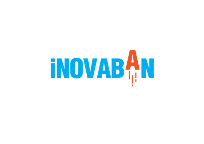 İnşaat sektörünün dijital çözüm ortağı ve personel istihdamı hizmeti
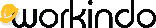 Ar-Ge ve teknoloji tabanlı KOBİ'lere ve
 Start-Up'lara danışmanlık hizmetleri
Konutlar, KOBİ’ler, büyük şirketler ve kamu sektörü için yüksek kalite elektronik güvenlik hizmeti
Uçtan uca finansal teknoloji inşa eden, büyüten ve yatırım yapan Aktif Ventures “fintech girişim kurucusu” olarak faaliyet göstermektedir.
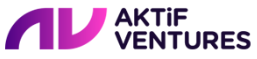 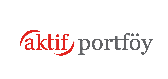 6.3 milyon kullanıcı
Passomobil  Türkiye’nin en kapsamlı eğlence ve etkinlik uygulaması
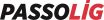 Aktif Tech, tüm müşterilerine yüksek katma değerli yazılım çözümleri ve uçtan uca operasyon hizmetleri sunmaktadır.
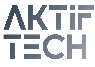 İslam Kalkınma Bankası ve Aktif Bank
İşbirliği ile kurulmuş ilk uluslararası İslami finansal kurumdur.
Özel ve kurumsal portföy yönetimine ek olarak faizsiz yatırım ve emeklilik fonları ile inovatif çözümler
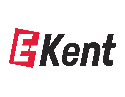 Aylık 7 milyon işlem adeti
500 ‘ü aşan  işlem merkezi,  yaklaşık 3.500 kiosk 
Türkiye’nin en büyük ödeme kuruluşu
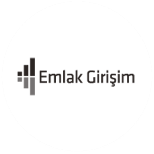 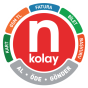 Yenilenebilir enerji, elektronik güvenlik çözümleri ve insan kaynakları danışmanlığı gibi birçok sektörde yatırımları ve faaliyetleri bulunuyor.
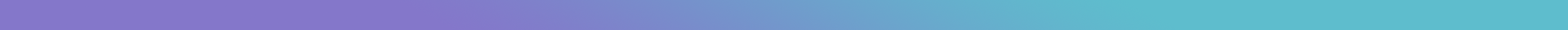 [Speaker Notes: Finans Alanında;  Türkiye-Aktif Bank,  Arnavutluk-BKT (Banka Kombetare Tregtare),  Kosova BTK]
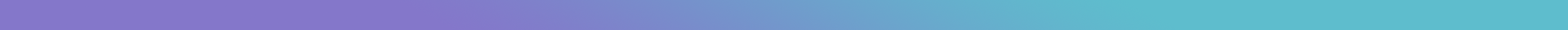 BİZ KİMİZ?
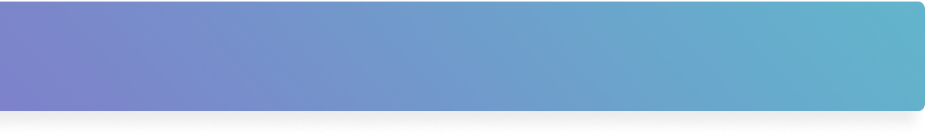 İştiraklerimiz aracılığıyla geliştirdiğimiz eşsiz büyüme modeli
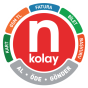 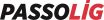 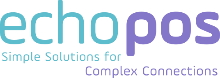 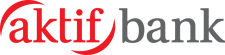 N Kolay’ın 
Kuruluşu
Passolig’in 
Devreye 
Alınması
Emlak Girişim Kuruluşu
Aktif Ventures
Kuruluşu
Aktif Tech Kuruluşu
Ünvan ve 
Yönetim 
Değişikliği Aktif Bank
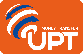 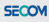 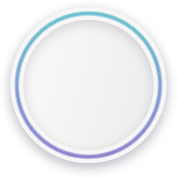 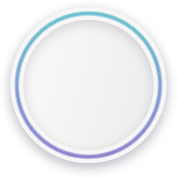 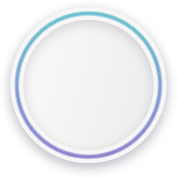 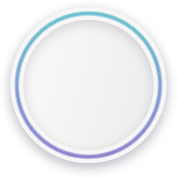 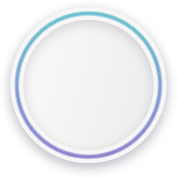 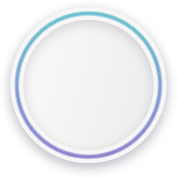 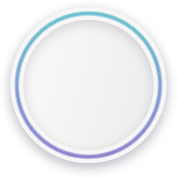 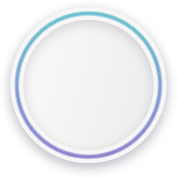 *EchoPOS’ un 
Kuruluşu
UPT’nin 
Kuruluşu
Secom 
Kuruluşu
1999
2018
2019
2020
2022
2008
2013
2015
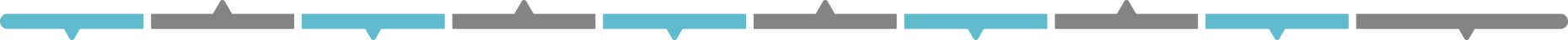 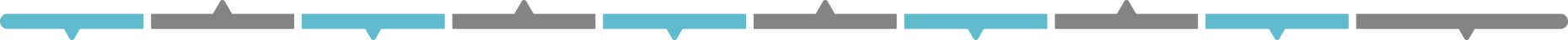 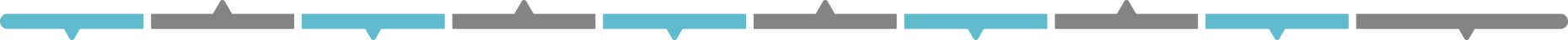 İnnovaban 
Kuruluşu
Pavo’nun 
Kuruluşu
Sigortayeri’nin 
Kuruluşu
Türkiye'de 
İlk Mudaraba
Sukuk İhracı
Workindo
Kuruluşu
Aktif Portföy 
Kuruluşu
Çalık Bank'ın 
Kuruluşu
EKent’in 
Satın Alınması
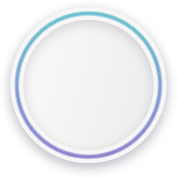 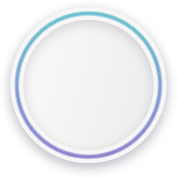 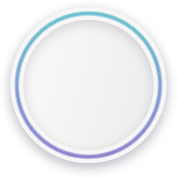 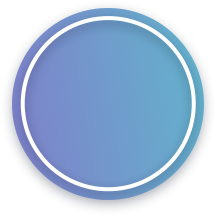 2016
*EYLÜL
2010
2007
2014
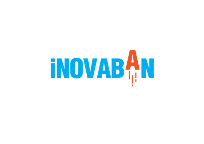 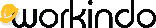 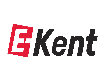 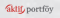 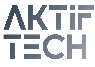 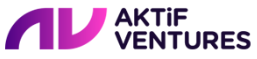 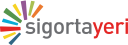 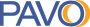 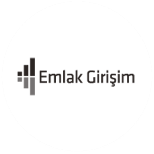 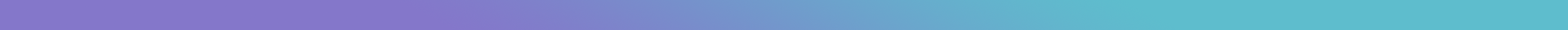 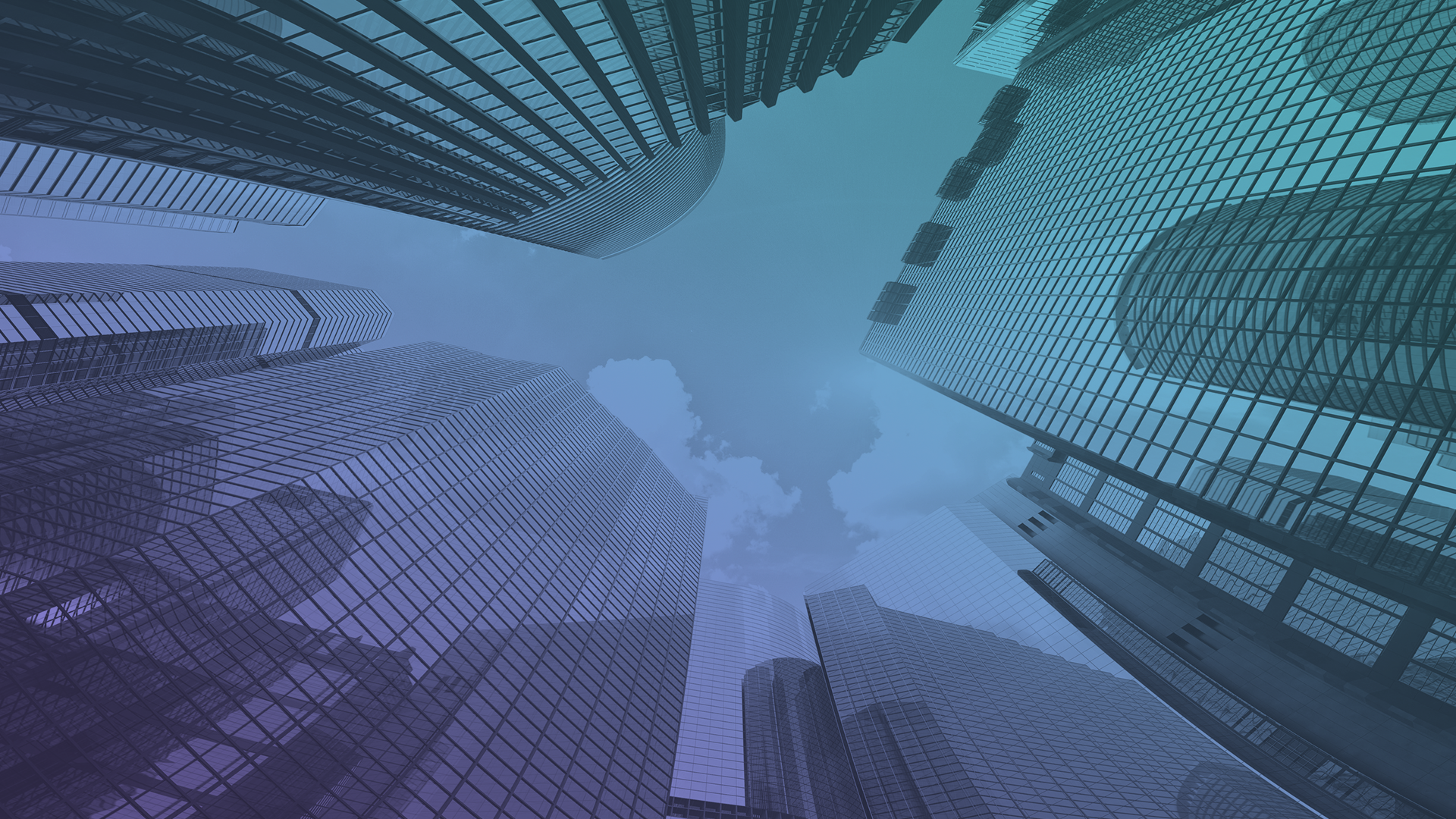 ECHOPOS
KİMDİR?
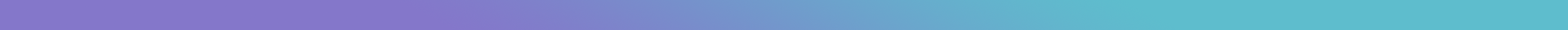 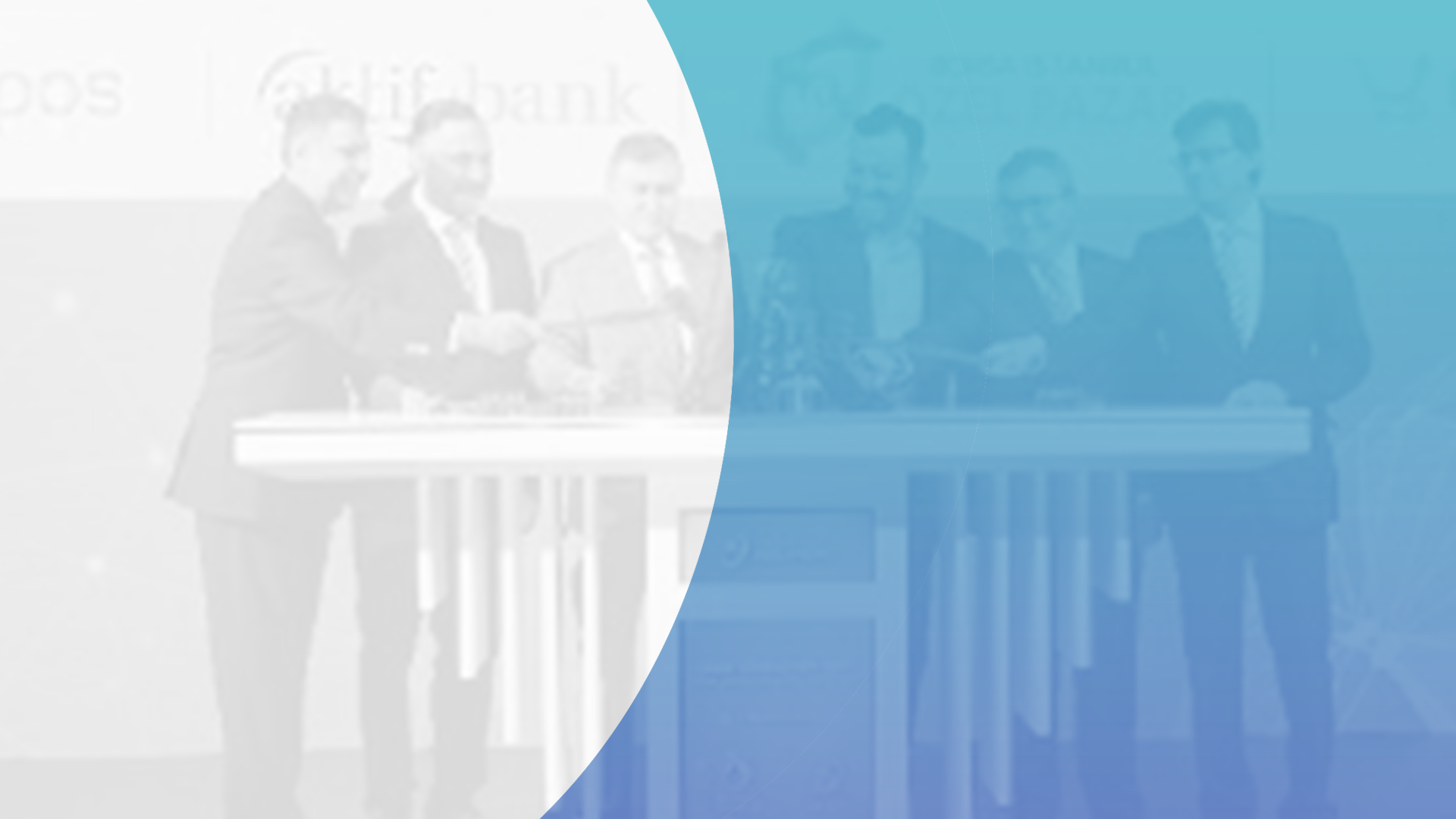 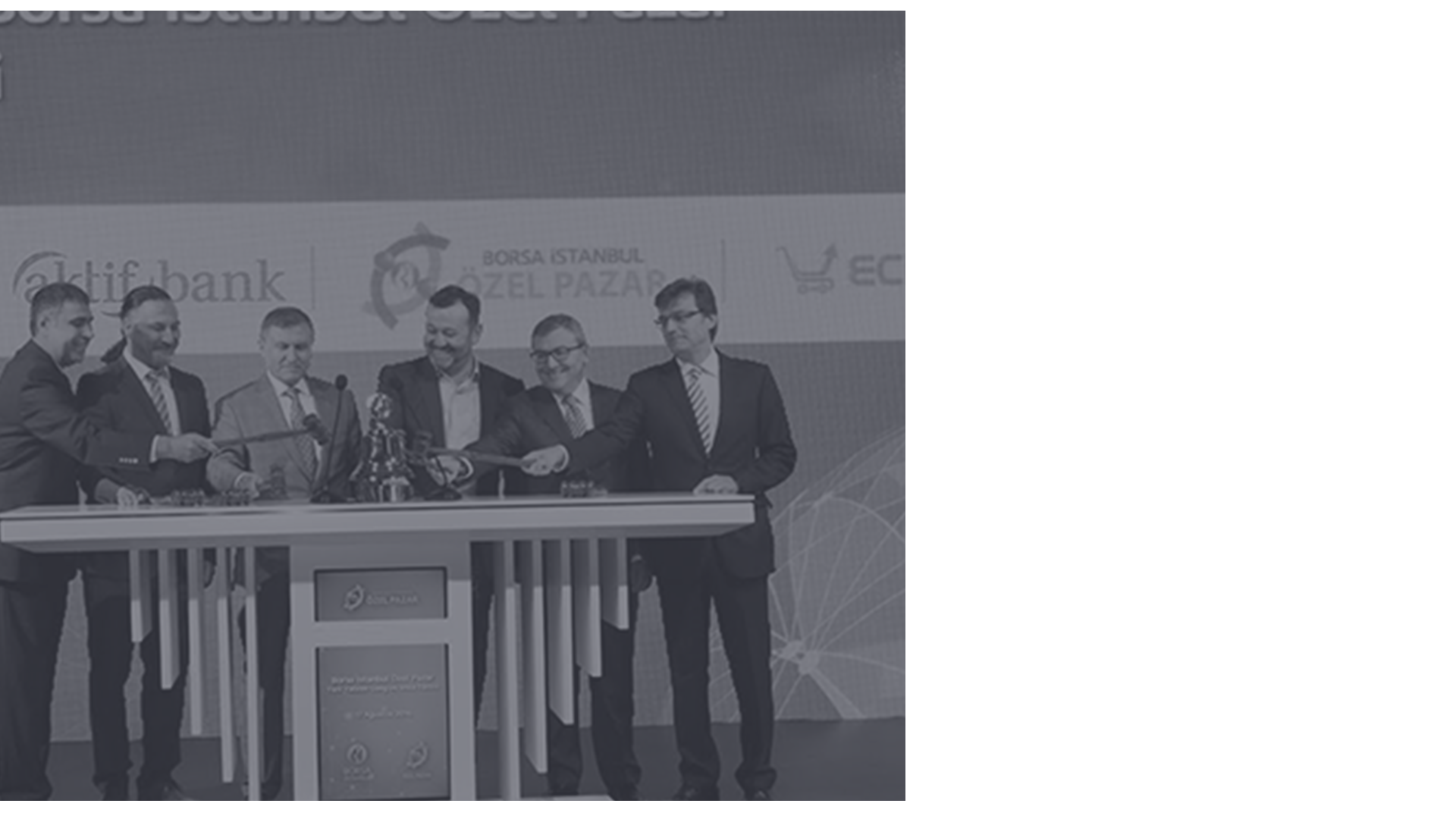 BİZ KİMİZ?
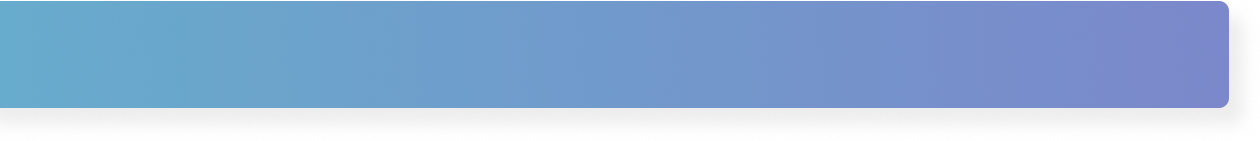 Türkiye’nin en büyük özel sermayeli yatırım 
bankası Aktif Bank, ödeme sistemleri ve 
otomasyon alanının öncü firmalarından 
Robotpos ile ortak bir girişimi olan EchoPos’u 
Borsa İstanbul Özel Pazar üzerinden yatırımla 
Eylül 2016’da hayata geçirdi.
“BORSADA GONG "ECHOPOS" İÇİN ÇALDI”
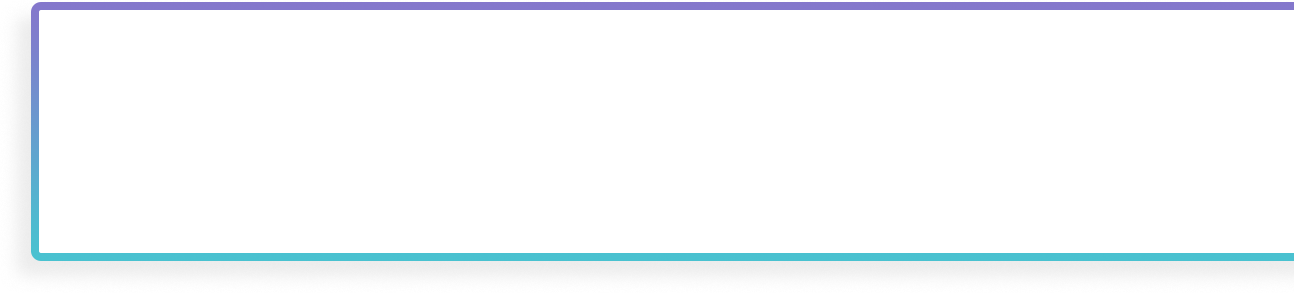 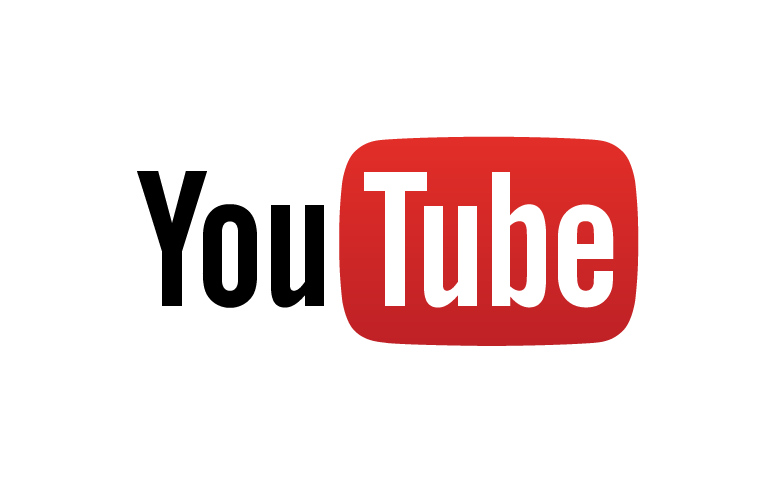 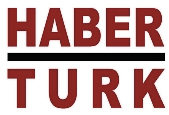 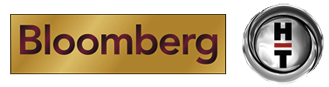 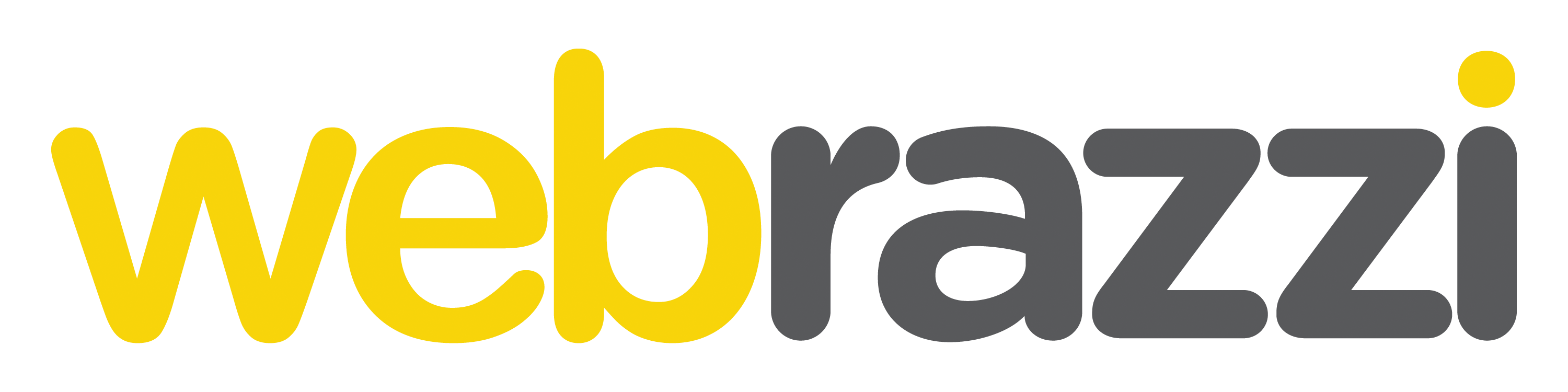 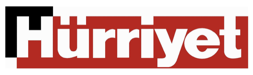 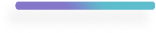 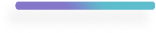 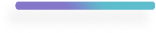 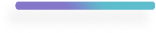 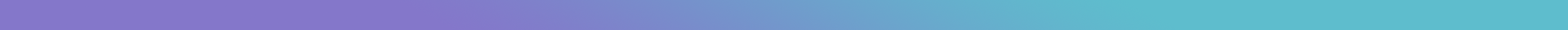 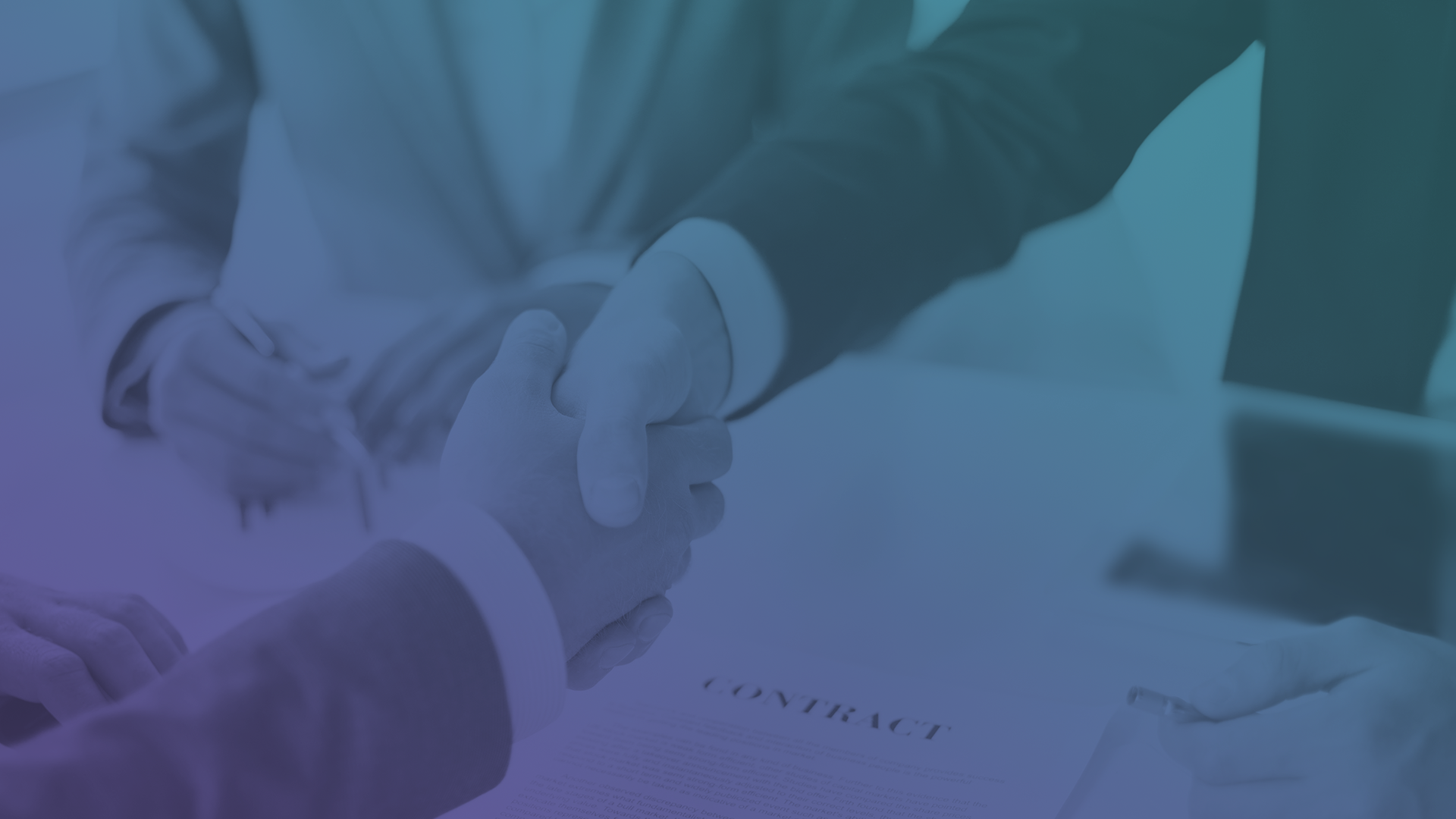 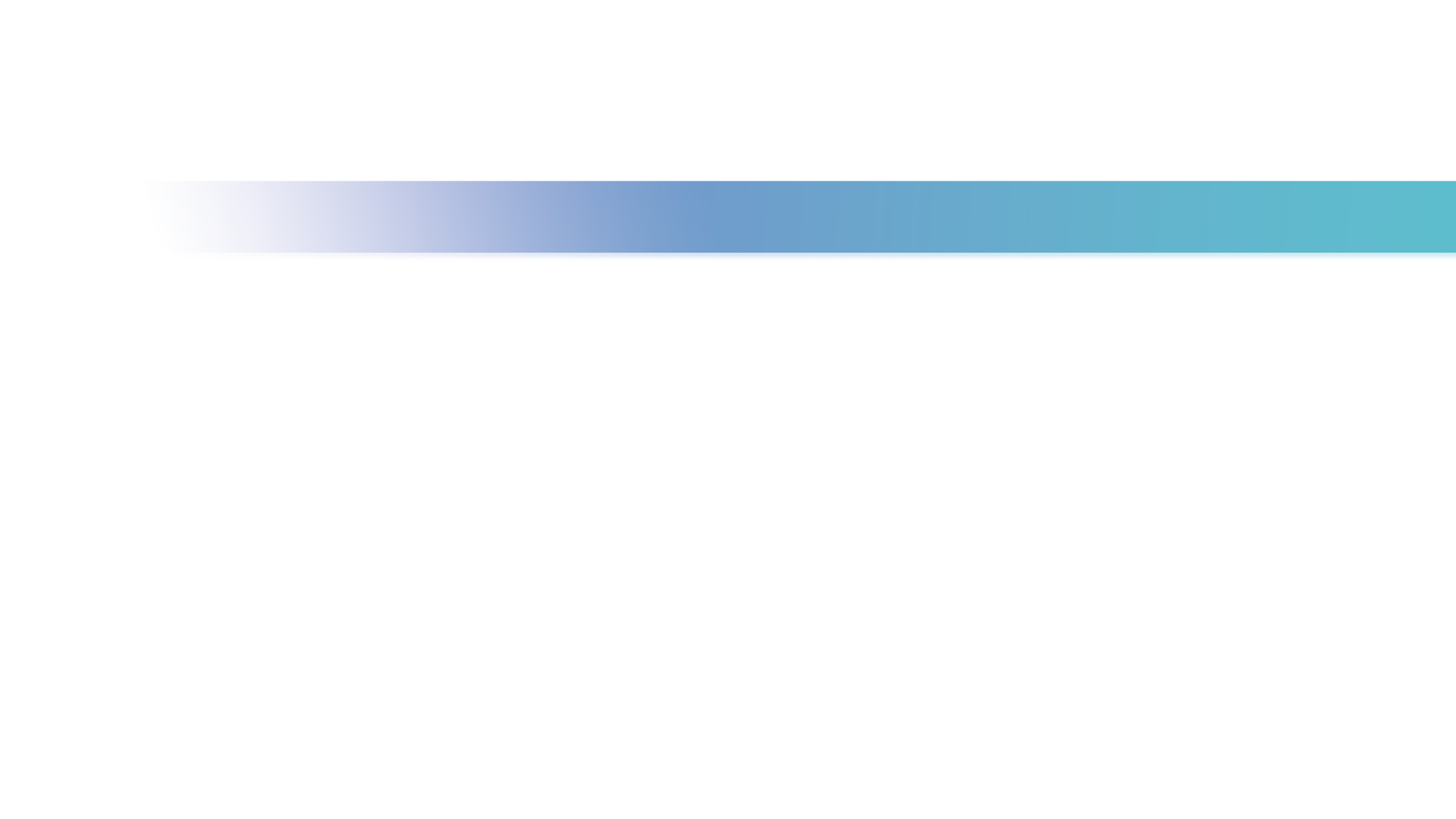 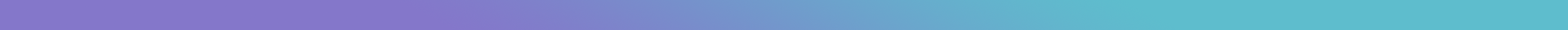 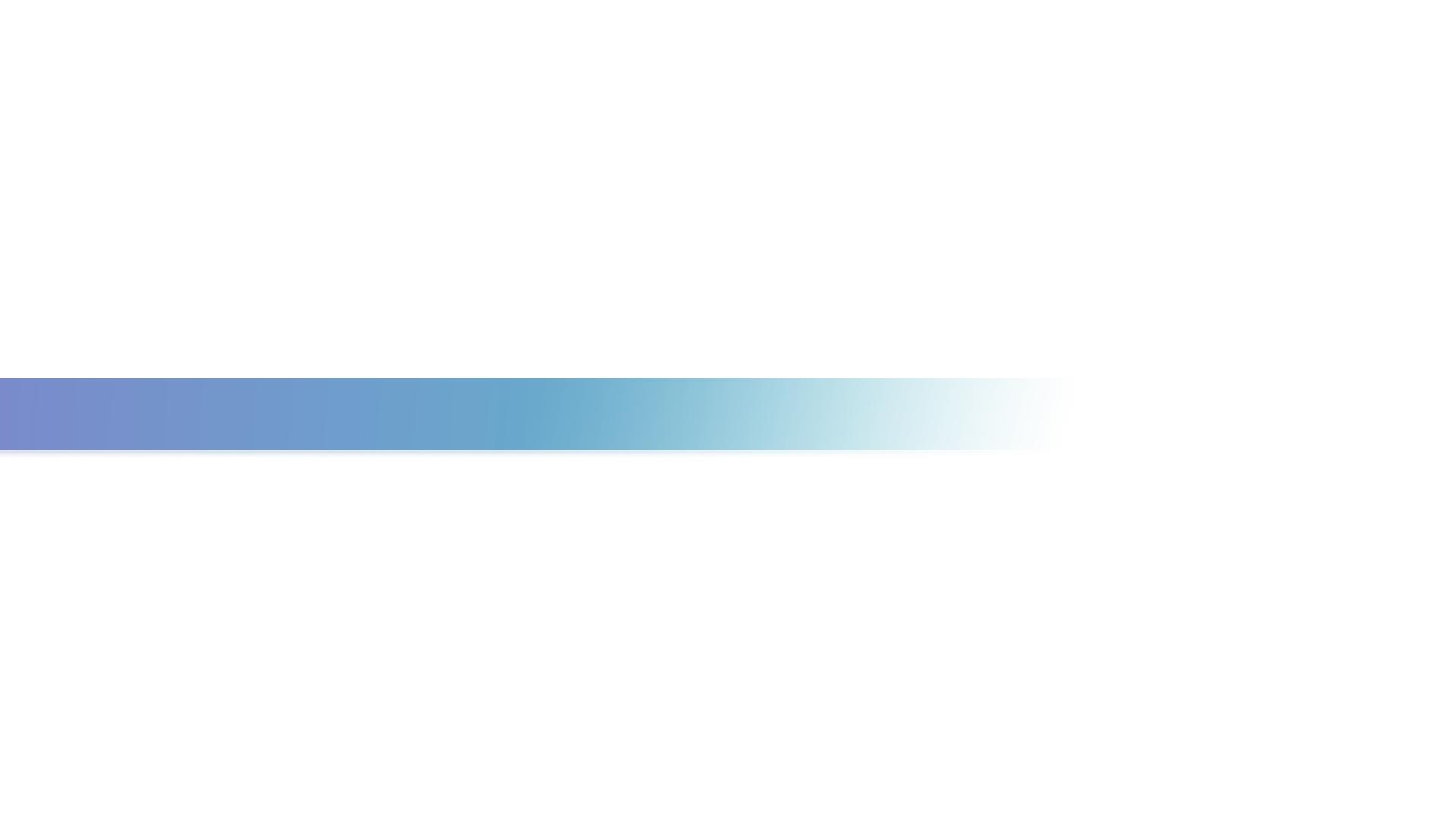 EKİBİMİZ
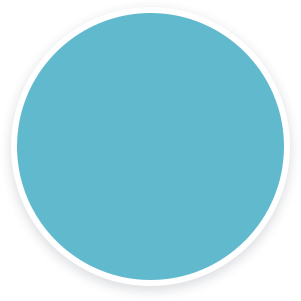 78
ŞİRKETİMİZDE ÇALIŞAN KİŞİ SAYISI
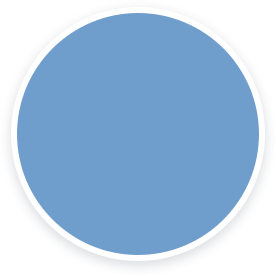 31
%19,2
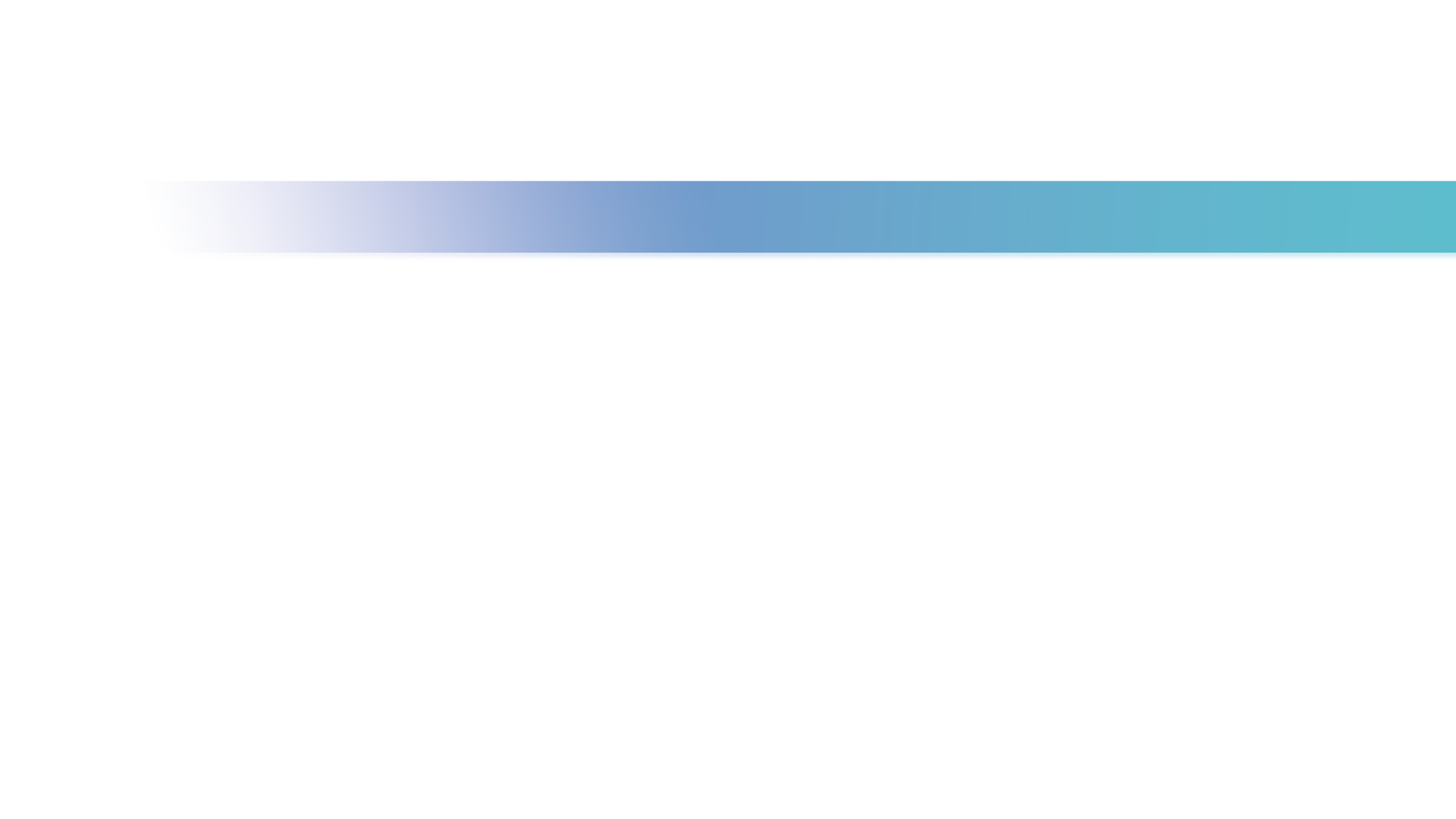 ORTALAMA YAŞ
AR–GE / IT TAKIM HACMİ:
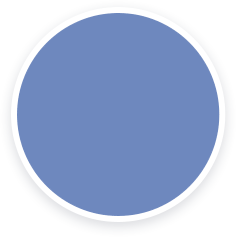 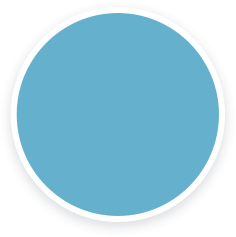 %32
%68
KADIN ÇALIŞAN
ERKEK ÇALIŞAN
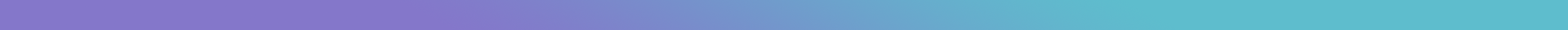 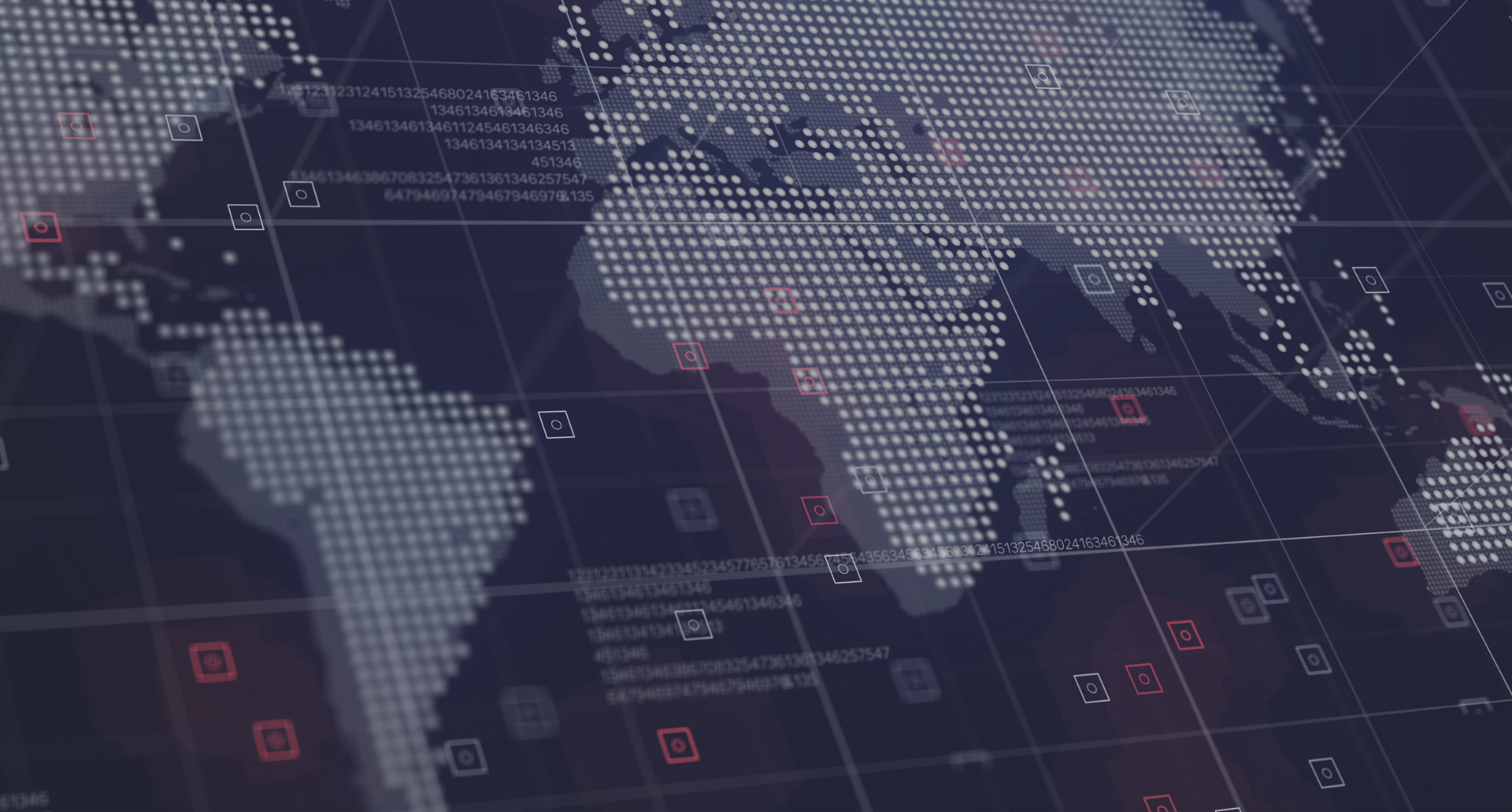 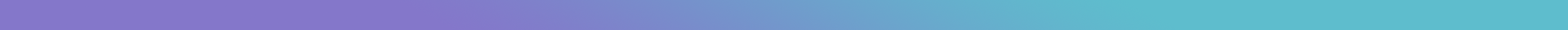 BİZ KİMİZ?
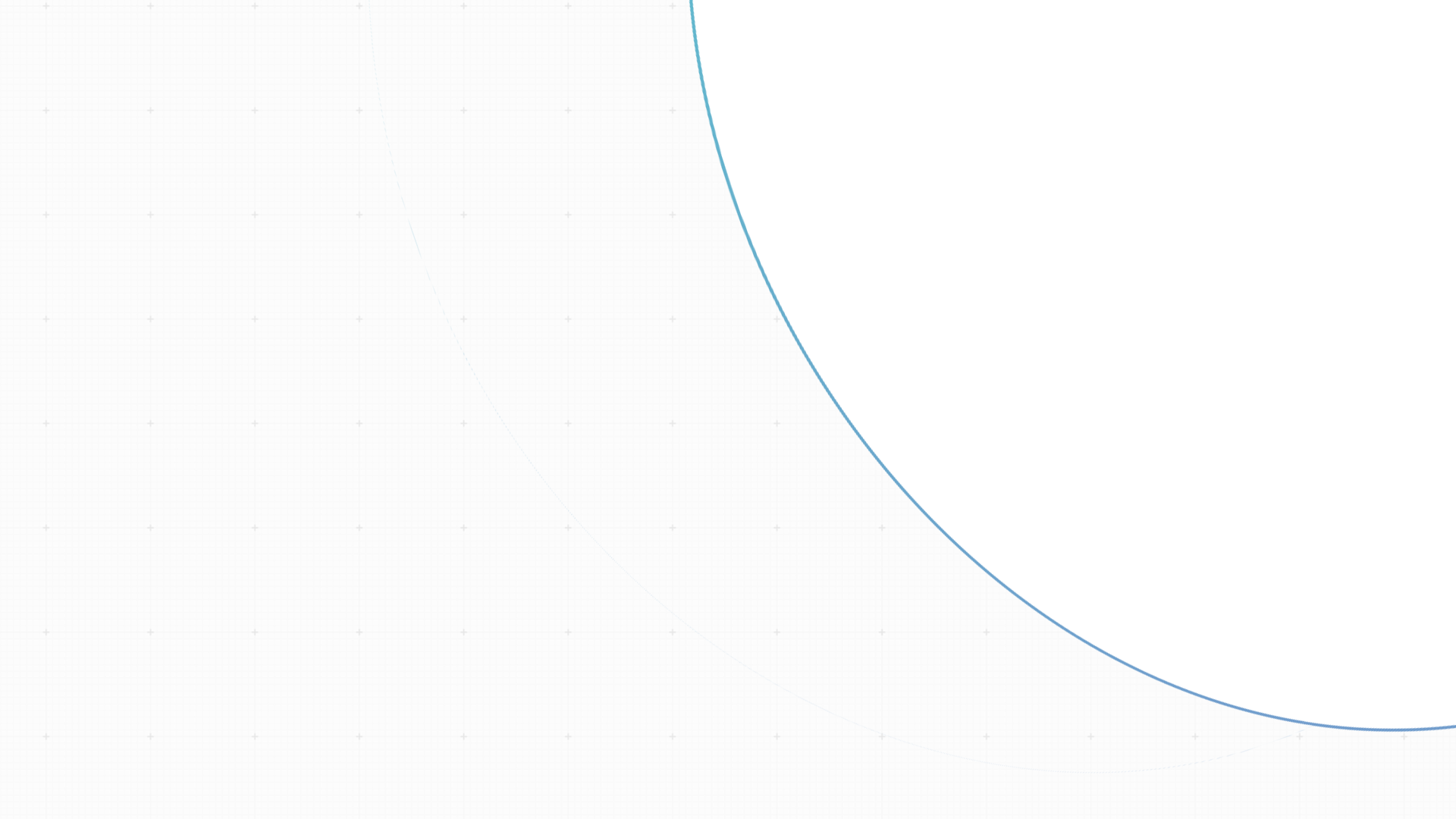 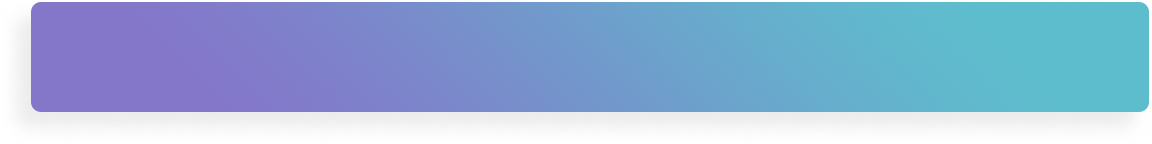 GELECEĞE DOKUNAN SATIŞ DENEYİMİ
EchoPOS markası ile Eylül 2016 yılında faaliyetlerine 
başlayan Echo Bilgi Yönetim Sistemleri A.Ş.;
  
2023 yılı sonunda perakende sektörü için ilk tercih 
edilen “Yeni Nesil Çözüm Ortağı” olmayı, işletmelerin 
ön ve arka ofisleri için uçtan uca ödeme sistemleri ve 
entegrasyon çözümleri sunarak, sektörde ilk 
sıraya oturmayı hedeflemektedir.
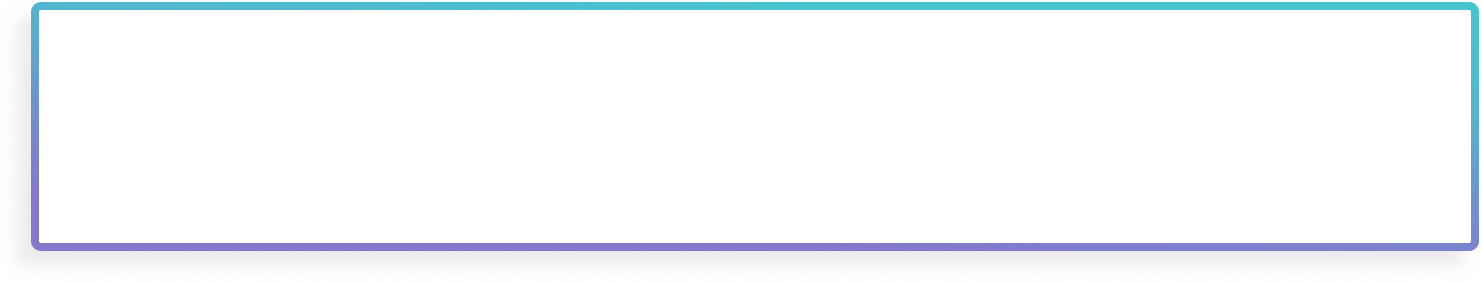 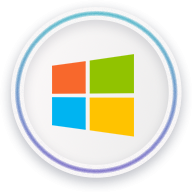 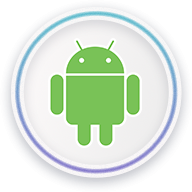 Ingenico marka yeni nesil yazarkasa 
ile entegre çalışan Windows tabanlı 
otomasyon sistemleri
KOBİ’lere yönelik “Mobil Tabanlı” 
çözüm alternatifleri
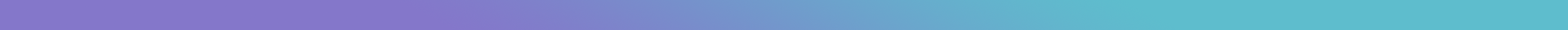 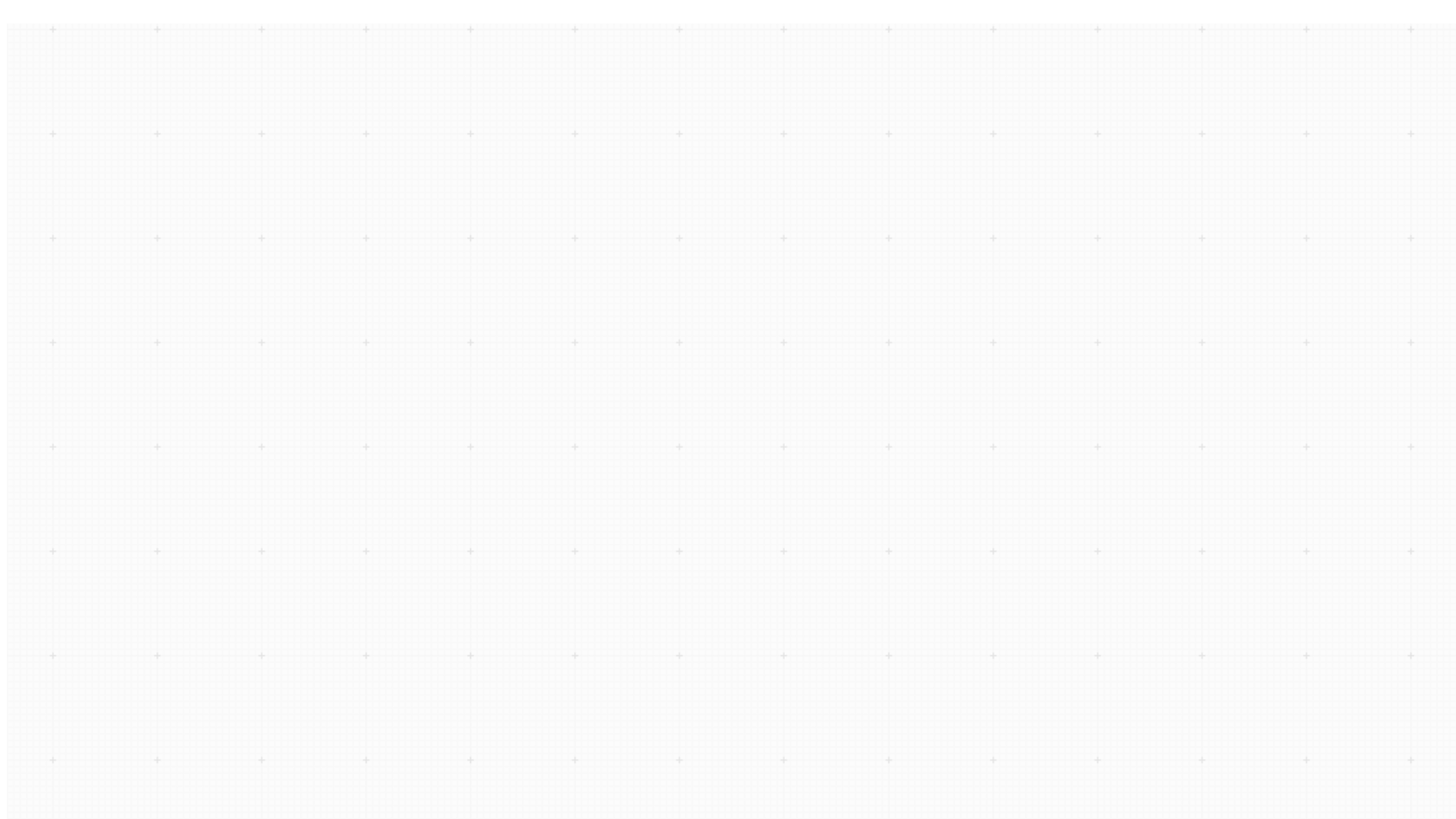 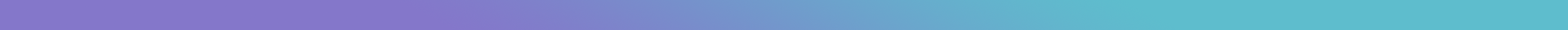 KEŞFEDİN
SATIN ALMA 
YERİNE KİRALAMA
YENİ NESİL
YAZILIM MİMARİSİ
ESNEK 
ENTEGRASYON YAPISI
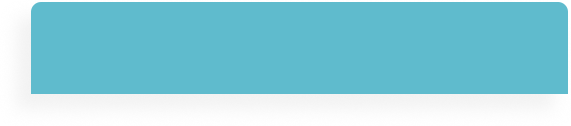 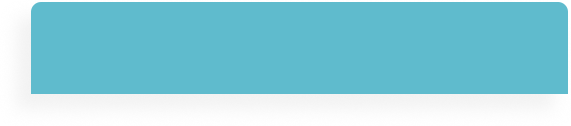 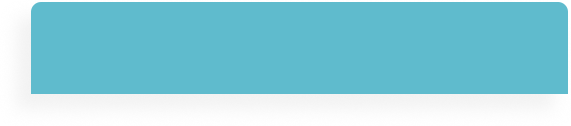 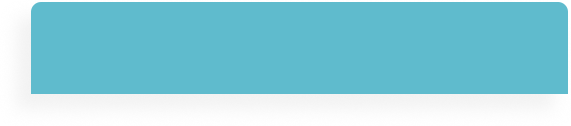 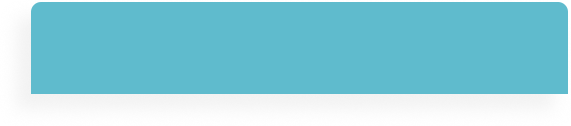 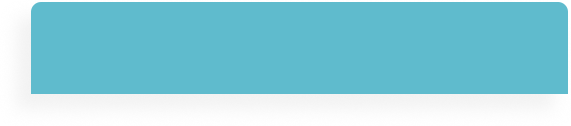 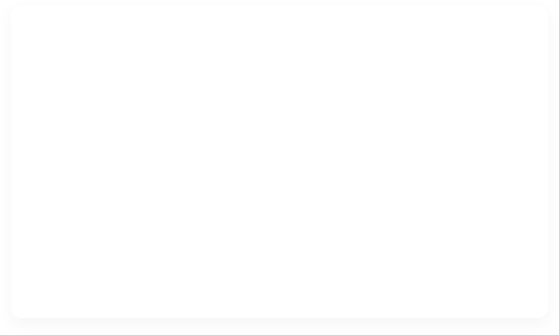 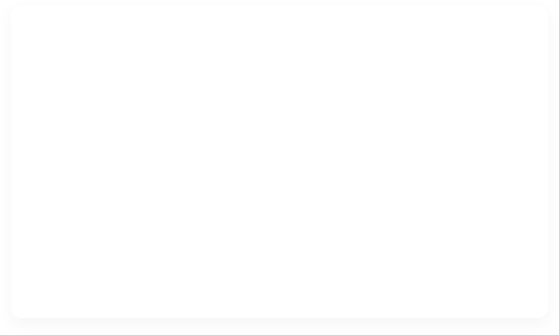 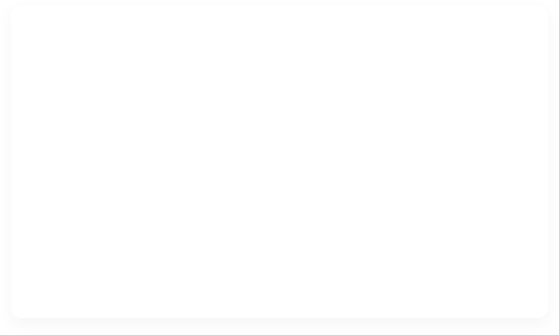 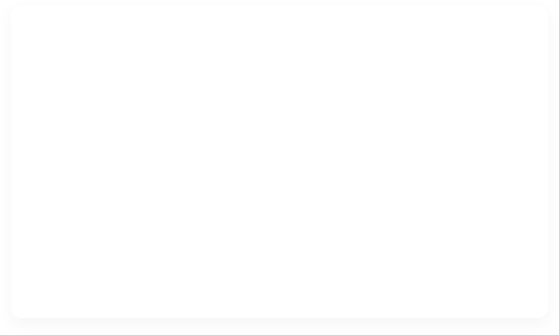 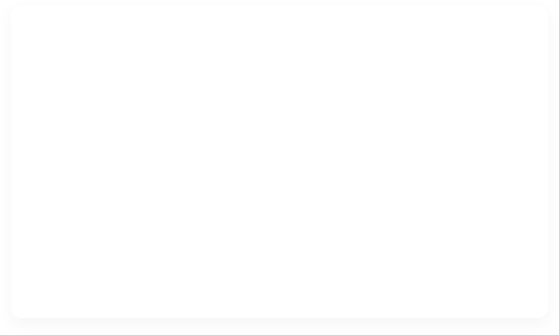 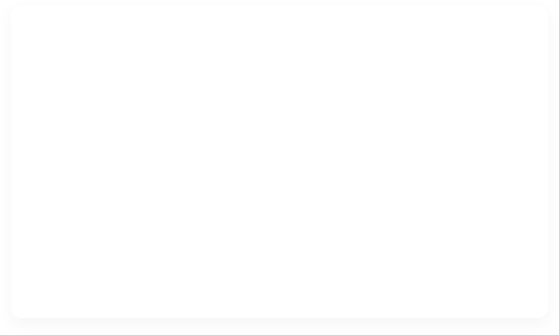 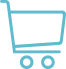 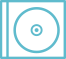 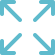 Kazandıkça ödeme
Servis Hizmeti
Yatırım maliyetinin olmaması
Güncel teknolojiyi takip etme imkanı
Güçlü alt yapı
İşletmeler için çözüm odaklı 
ihtiyaç karşılama
Kolay entegrasyon
Maliyet düşüklüğü
Tek merkezden kolay yönetim
GERÇEK ZAMANLI VE
ÇİFT YÖNLÜ HABERLEŞME
MERKEZİ
YÖNETİM
UÇTAN UCA TEKNİK DESTEK
VE SERVİS
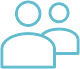 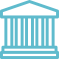 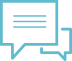 Gerçek zamanlı bilgi akışı
Önemli bilgilerin kolayca yönetimi
Satış ve fiyat değişimlerinin takibi
Tek dokunuşla tüm şubelere
 erişim imkanı
Kasaların yönetimine erişme ve 
özelleştirme
Kişiye özel erişim yetkisi tanımlayabilme
Tüm Türkiye’den erişim
Kesin ve etkili çözüm imkanları
Tek teknik destek ve servis sağlayıcısı
ile çalışma
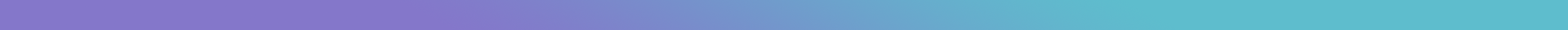 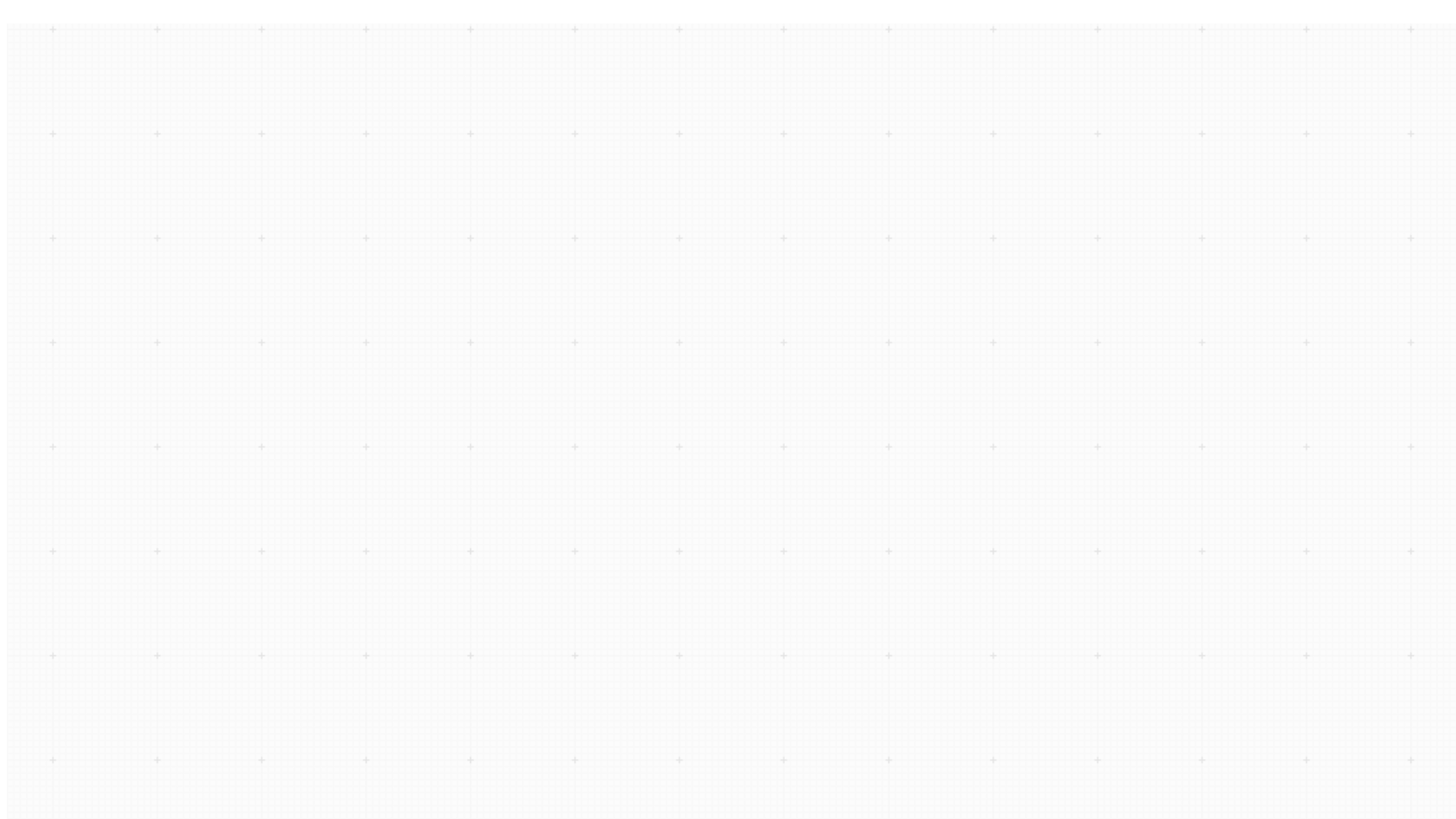 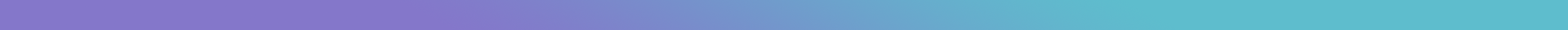 KEŞFEDİN
KAMPANYA
YÖNETİMİ
SADAKAT KART
YÖNETİMİ
IOS/ANDROID SADAKAT
(OPSİYONEL)
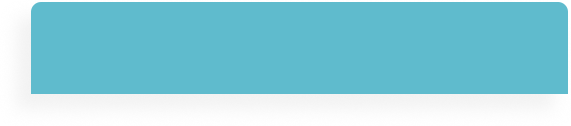 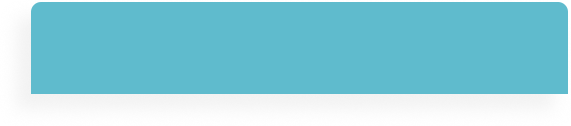 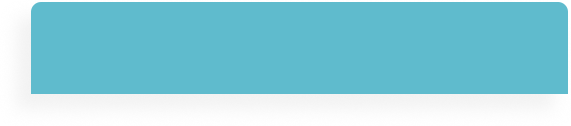 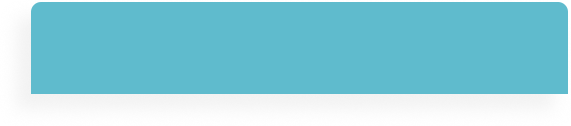 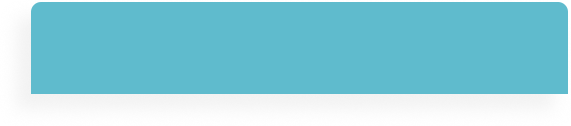 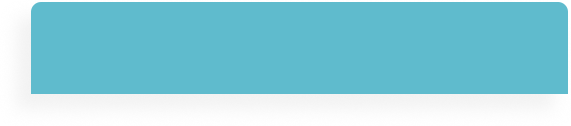 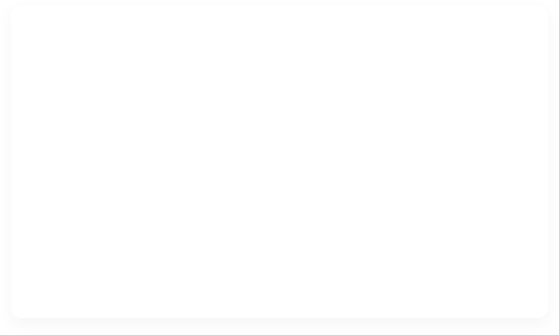 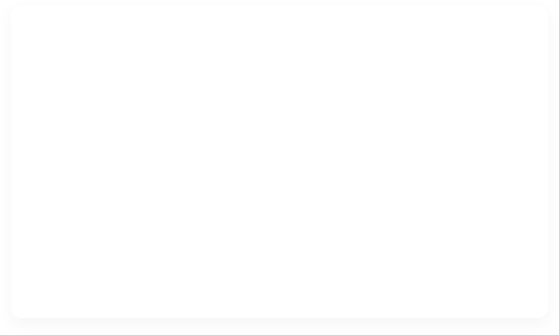 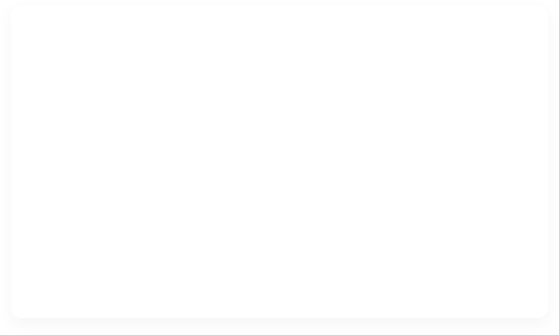 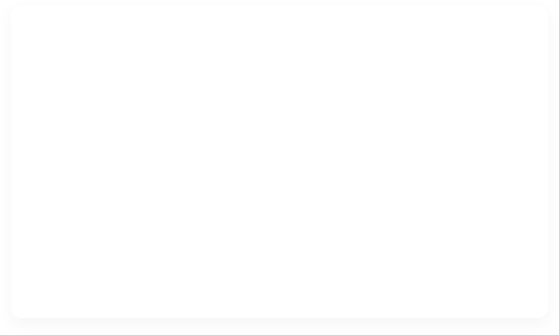 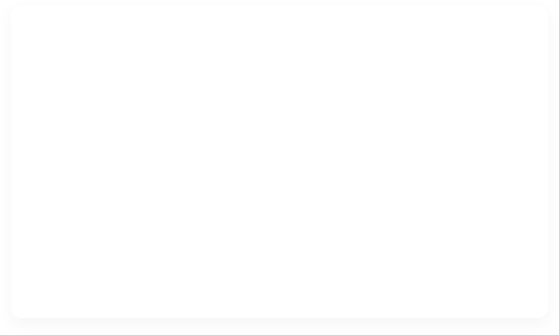 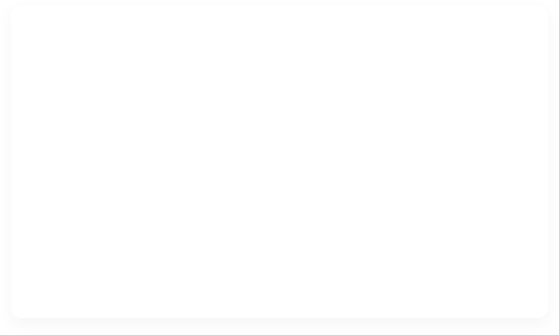 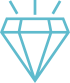 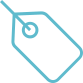 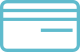 Kolay kampanya yönetimi
Kampanyalar ile ilgili medya yayınları
Mağaza veya bölgeye göre filtreleme
İşbirlikçi firmalar ile entegre şekilde 
çalışabilme
Puan, çek ve sadakat kart bilgilerine
kolay erişim
Markaya özel hizmet
Popüler işletim sistemleri ile uyumluluk
MODÜLER
ALTYAPI
TAK & ÇALIŞTIR
KURULUM
KOLAY EĞİTİM &
PRATİK KULLANIM
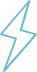 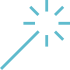 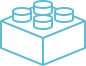 Faydalanmak istediğiniz diğer servislerin
sisteme entegresi
Servislerin tek bir sistem altında 
toplanması
Kullanıma hazır
Mağaza için özelleştirilmiş
Taşınabilir
Öğrenme ve kullanma kolaylığı sayesinde
kasiyerlerin kasa işlemine hakim olması
Müşteri bekleme süresinin kısalması
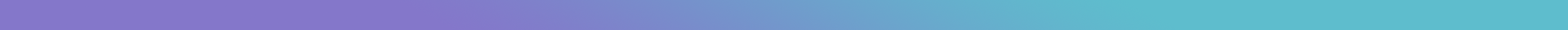 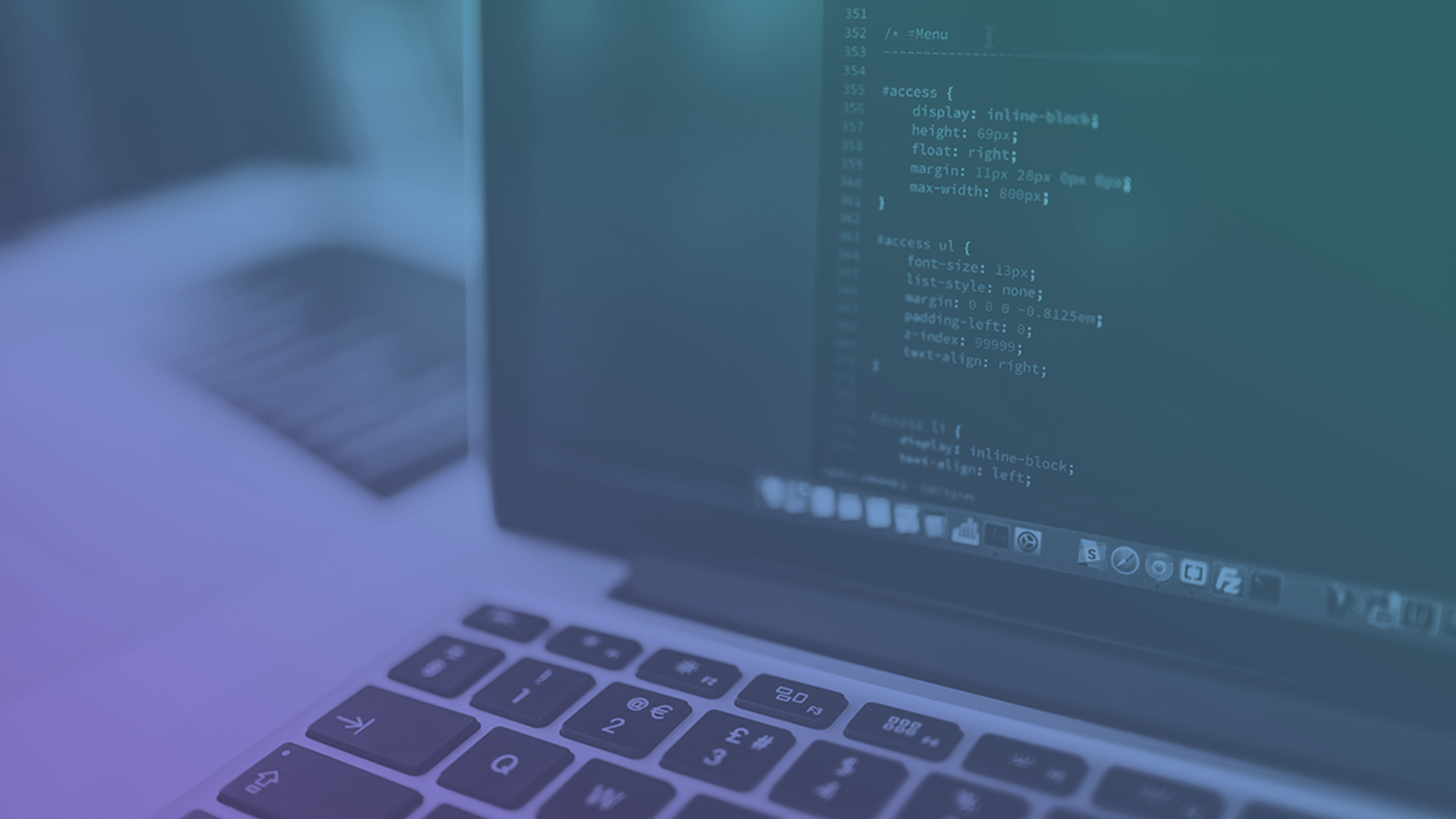 ECHOPOS
YAZILIM
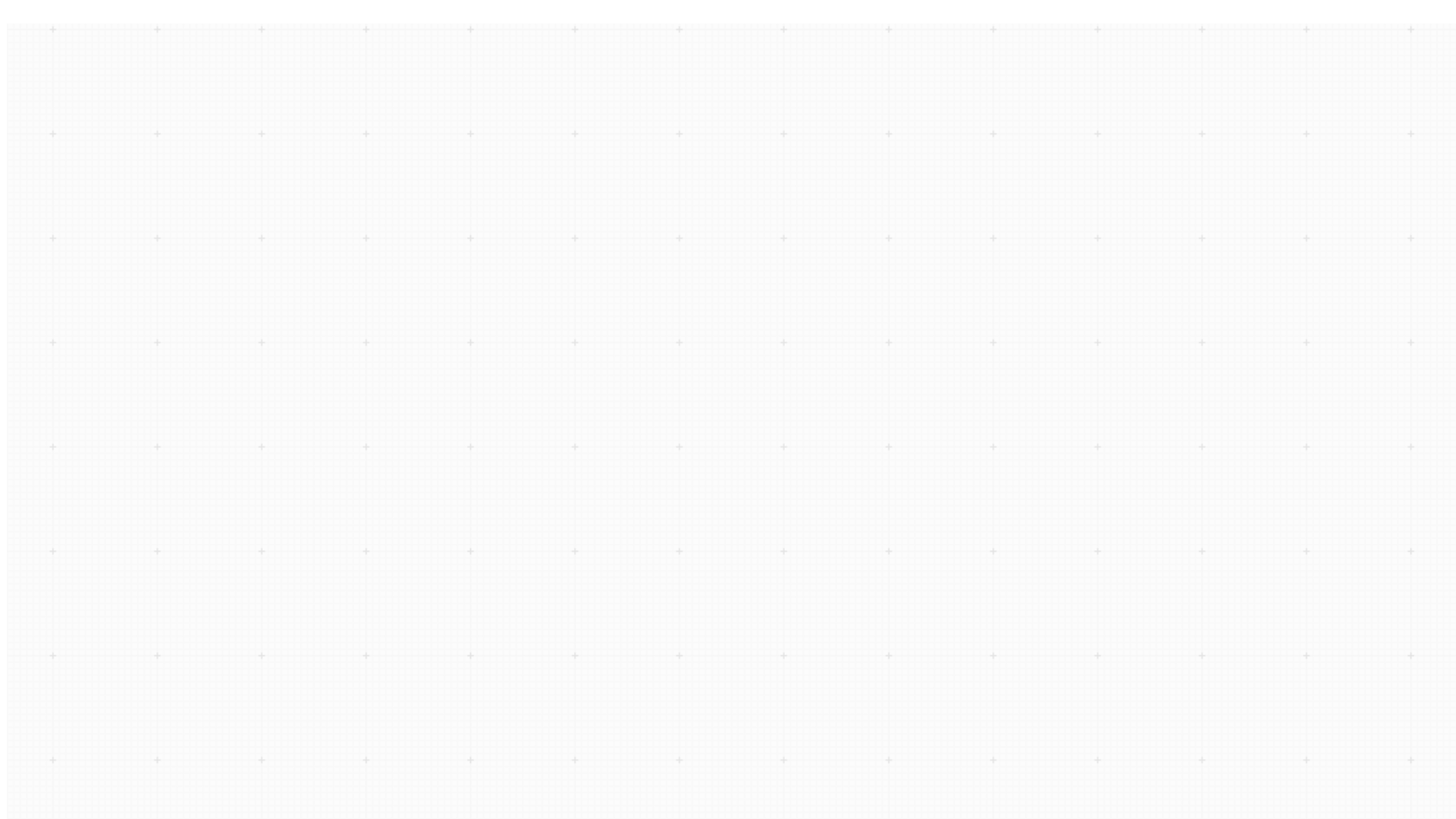 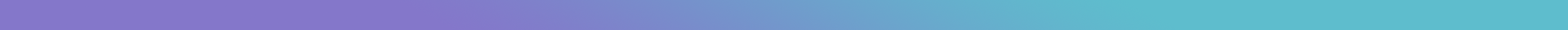 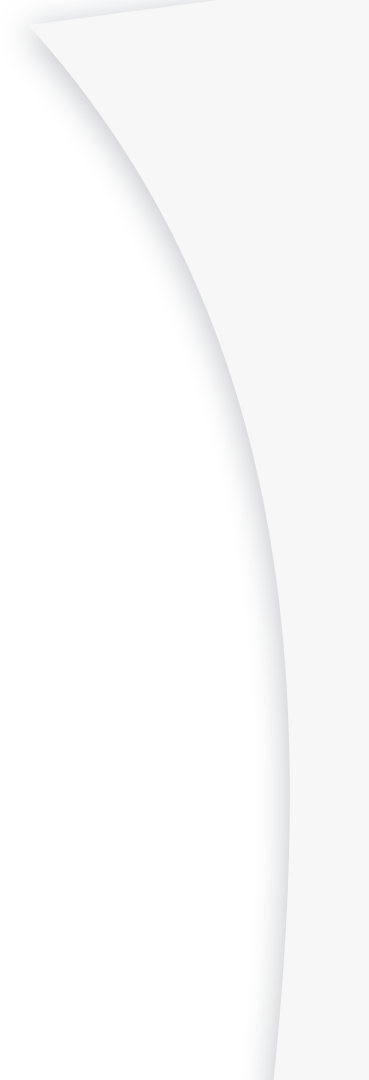 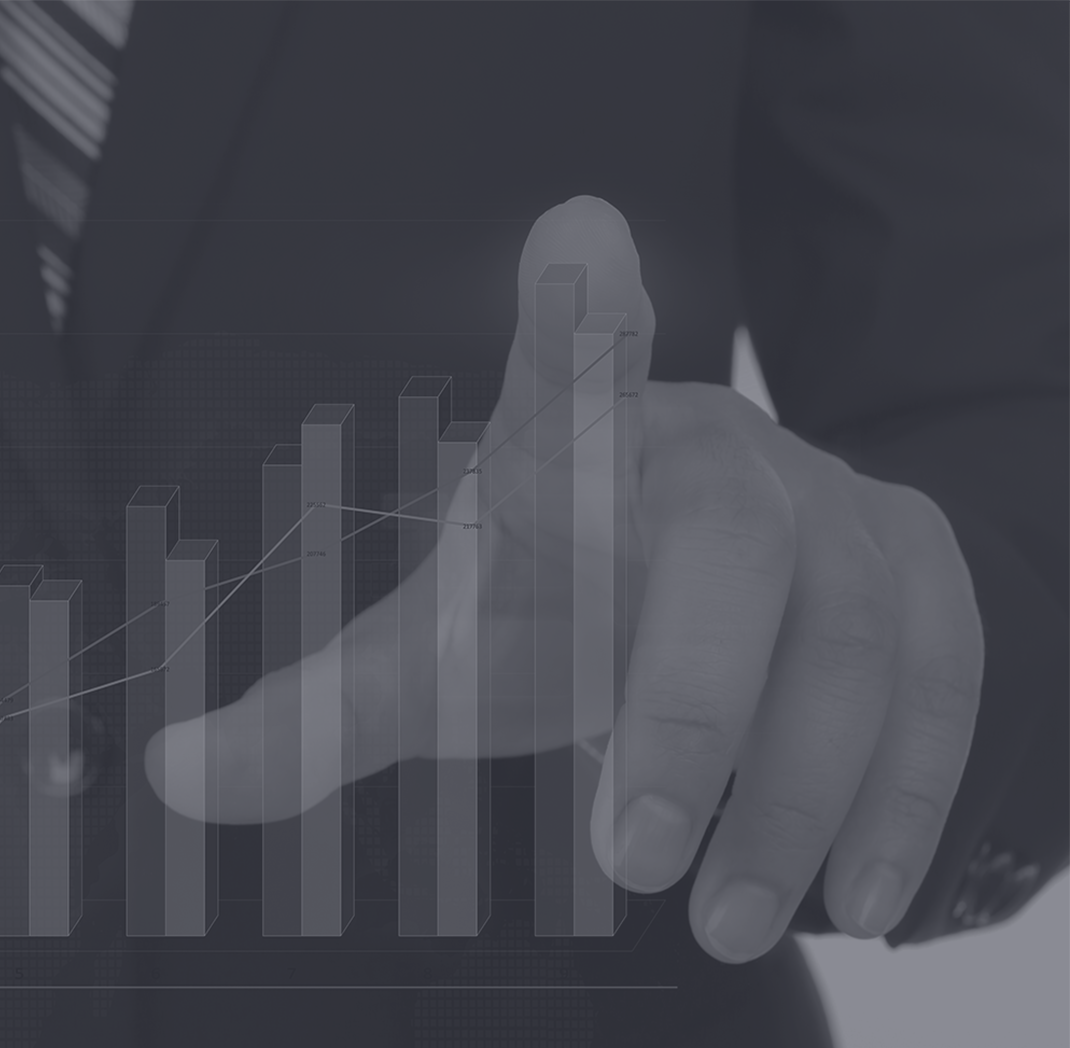 ORGANİZE PERAKENDE ÇÖZÜMÜ
ÖDEME
SİSTEMLERİ
ÖKC

19 Banka ile entegrasyon
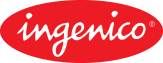 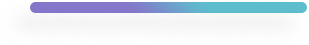 ENTEGRASYON
ÇÖZÜMLERİ
ERP
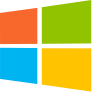 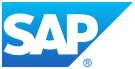 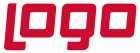 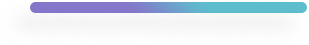 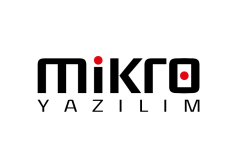 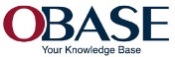 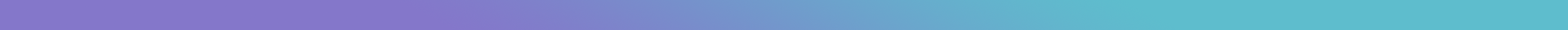 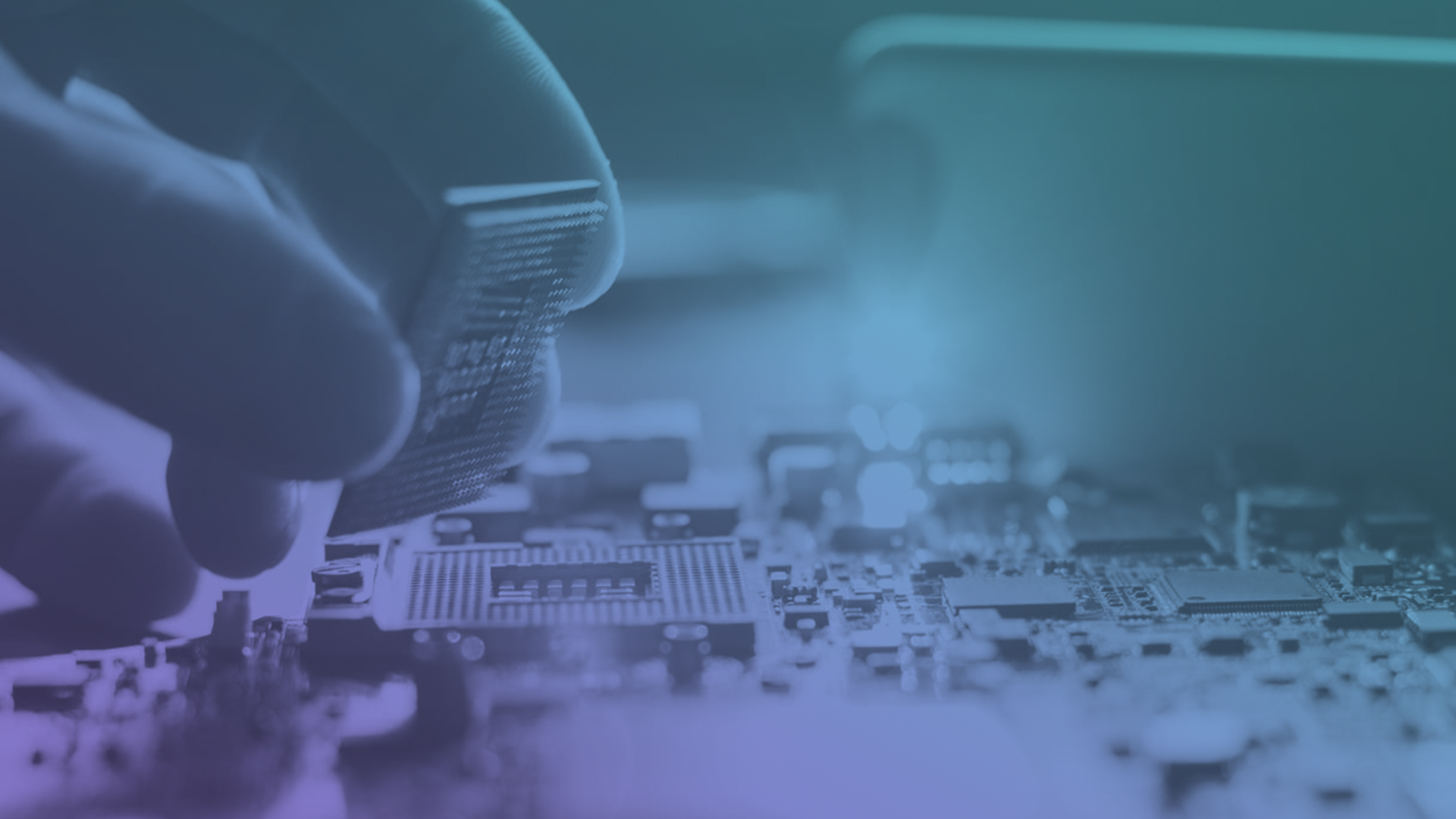 ECHOPOS
DONANIM SETİ
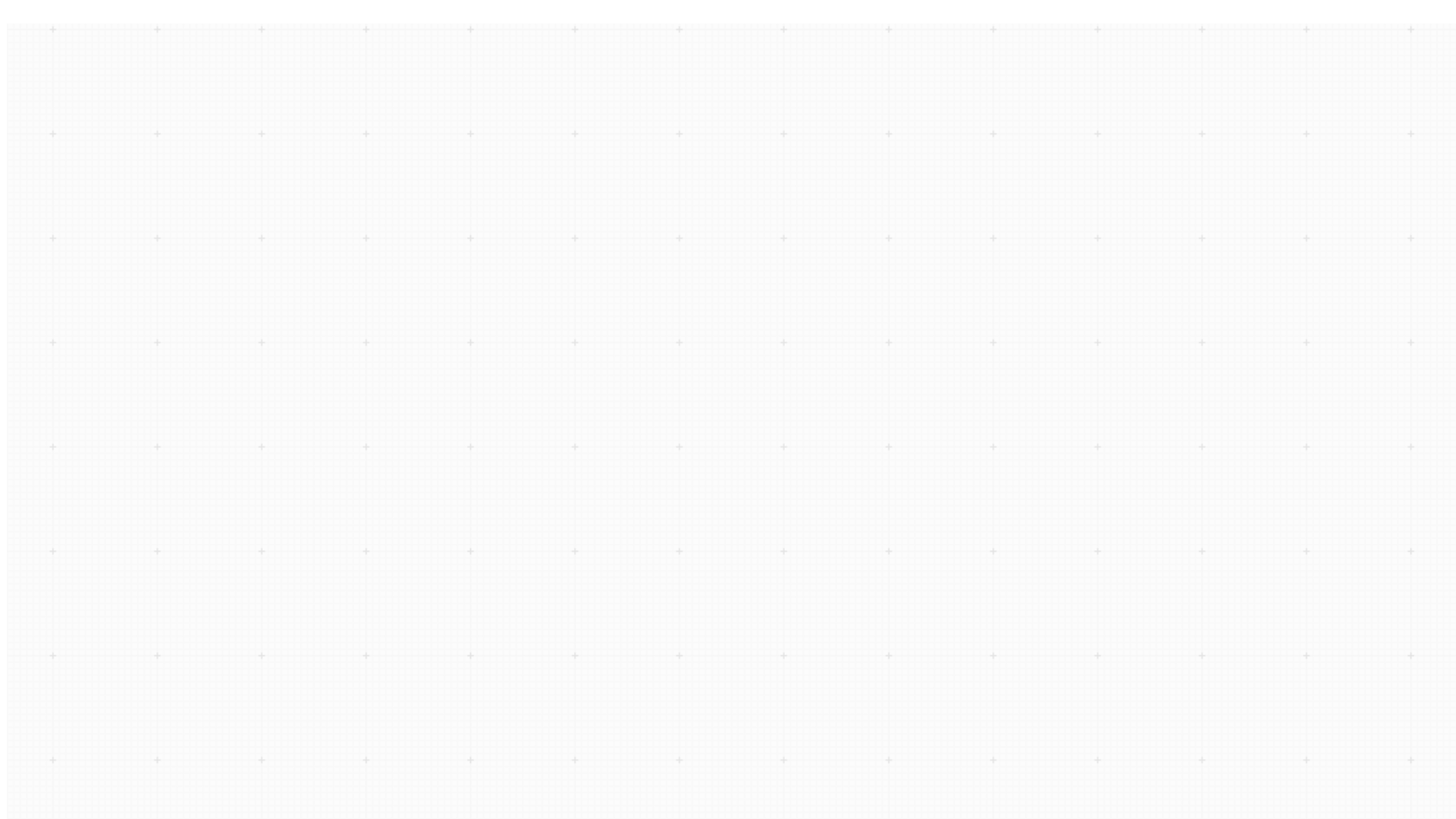 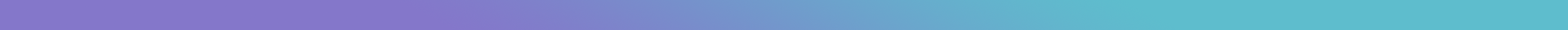 ECHOPOS DONANIM SETİ
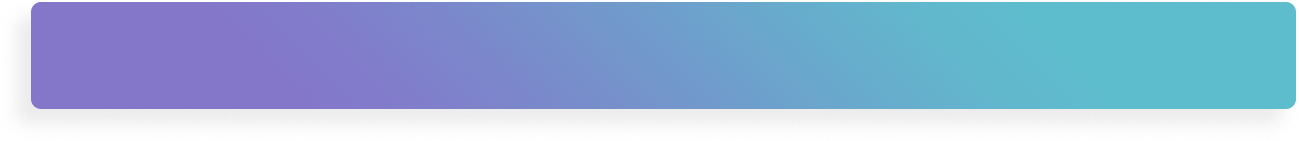 ECHOPOS PCPOS MODEL 1
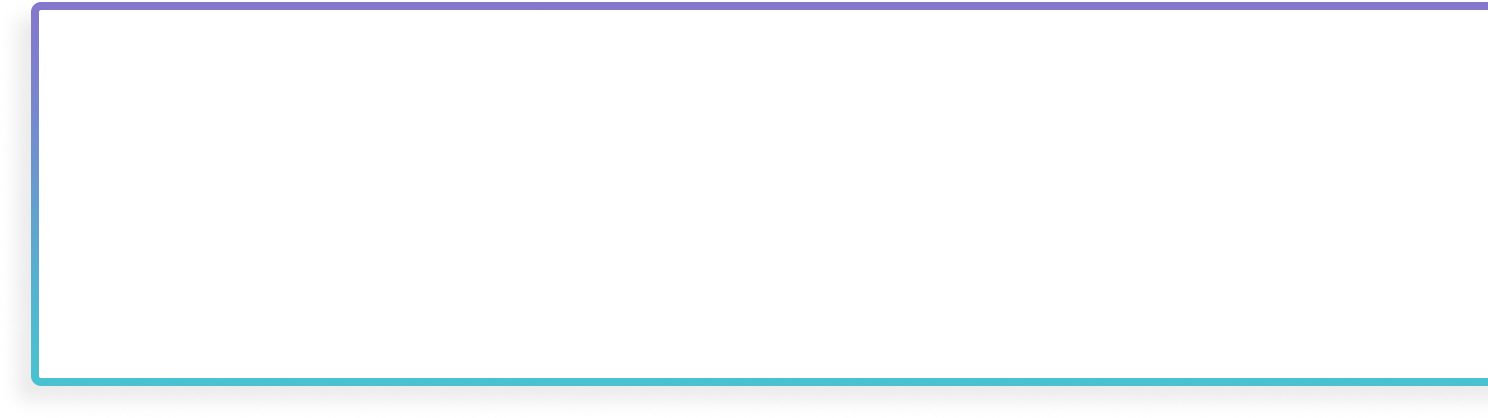 İşletim Sistemi: Windows 10, WİN SQL Express, WİN SQL Light 
İşlemci: Intel Celeron J1900 Quad Core Fanless CPU
Bellek: 4GB Ram 
Disk: 64GB SSD 
Monitör: 12’’ Touch Screen LCD (1024x768), 5-Vire Resistive Touch
Müşteri Göstergesi: 10’’ IPS Panel TFT LCD Monitor / Fotoğraf ve videoyu destekler
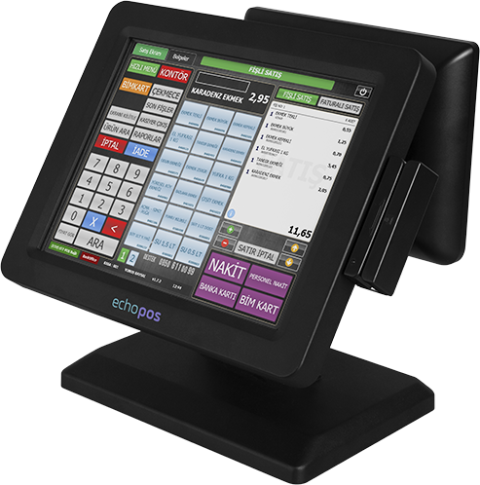 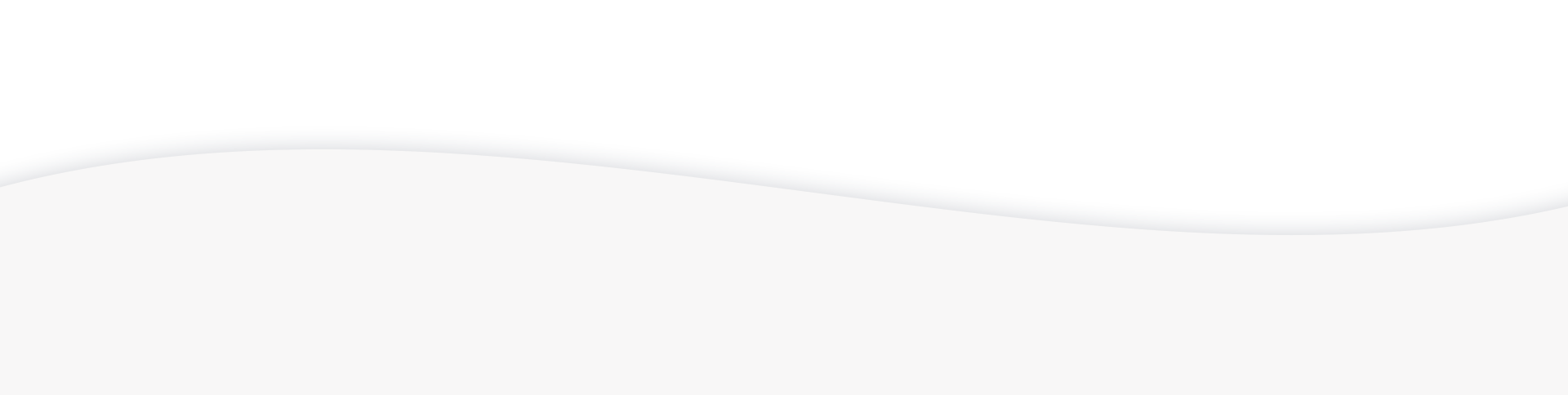 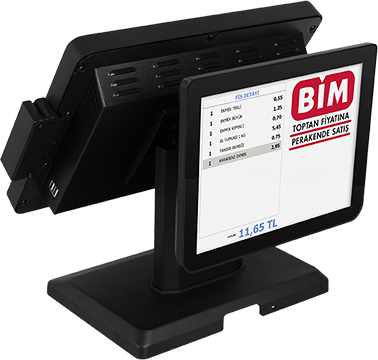 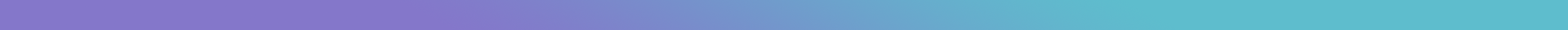 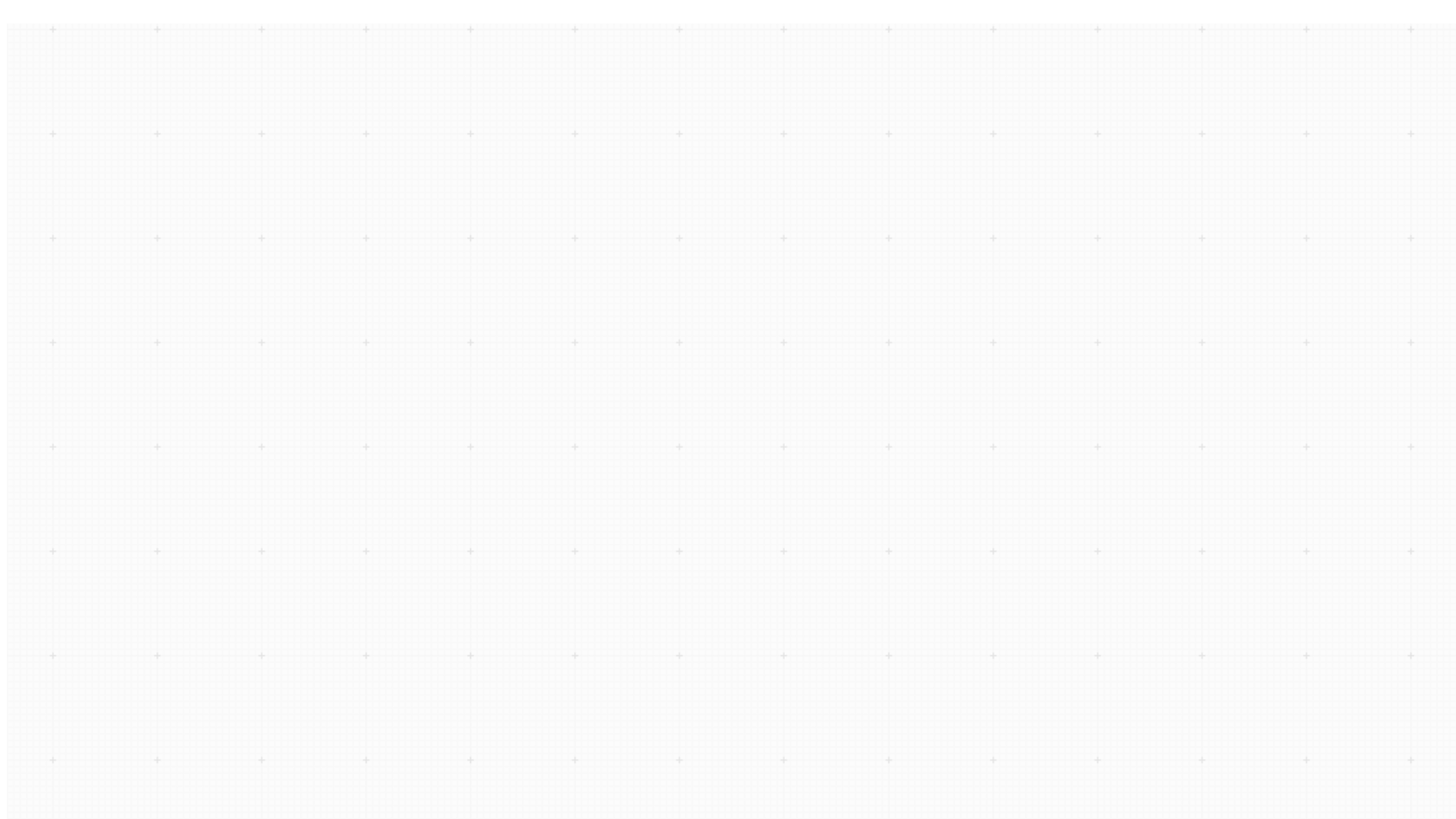 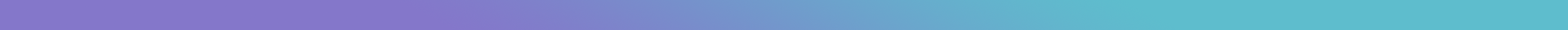 ECHOPOS DONANIM SETİ
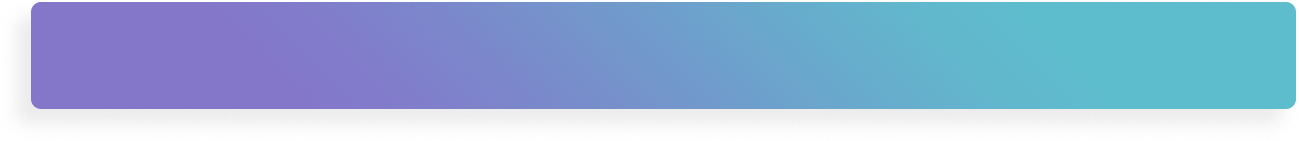 ECHOPOS W9 PCPOS MODEL
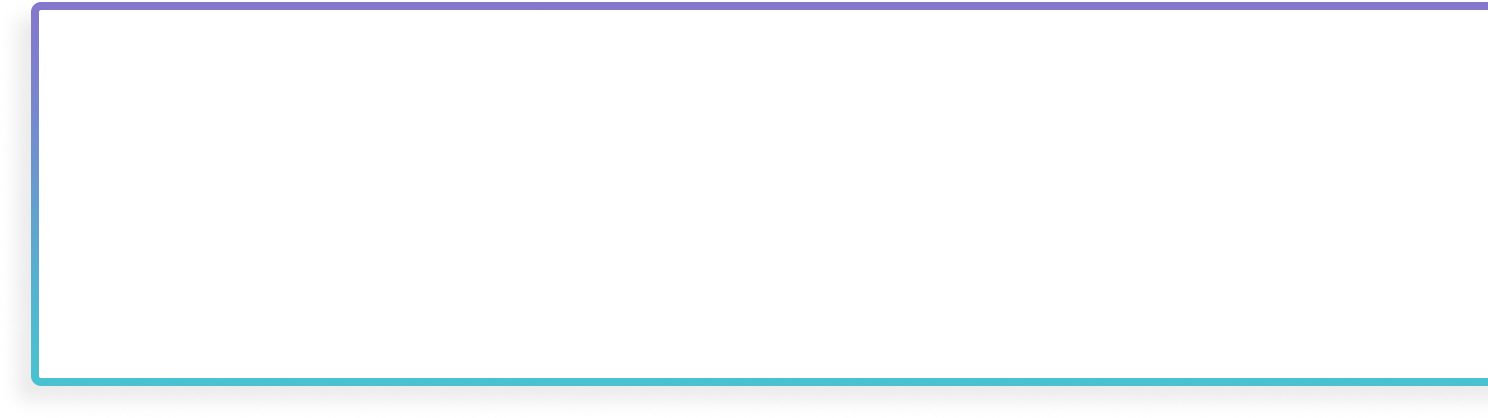 İşletim Sistemi: Windows7 , Windows 10 (trial version), WİN SQL Express, WİN SQL Light 
İşlemci: Intel Celeron J1900 Quad Core Fanless CPU
Bellek: 4GB Ram 
Disk: 128GB SSD 
Monitör: 15’’ Touch Screen LCD (1024x768), Capacitive Touch
Müşteri Göstergesi: 9.7’’ IPS Panel TFT LCD Monitor / Fotoğraf ve videoyu destekler
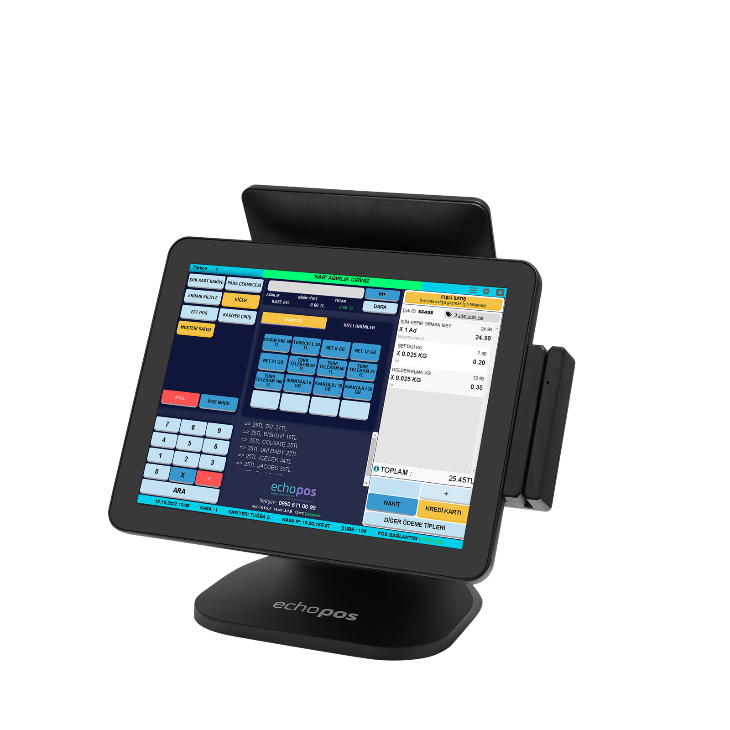 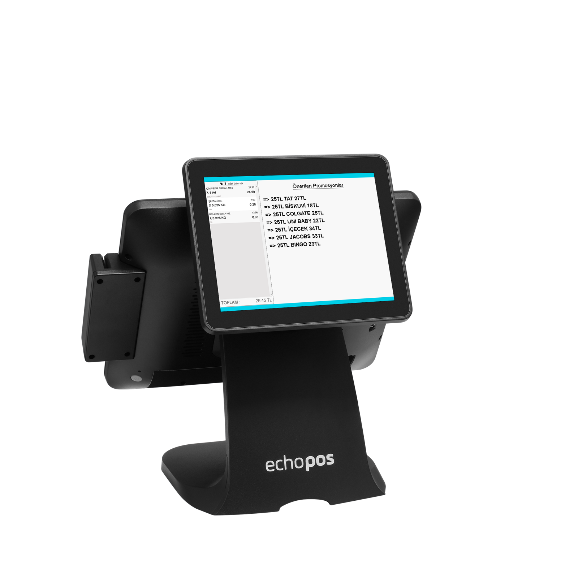 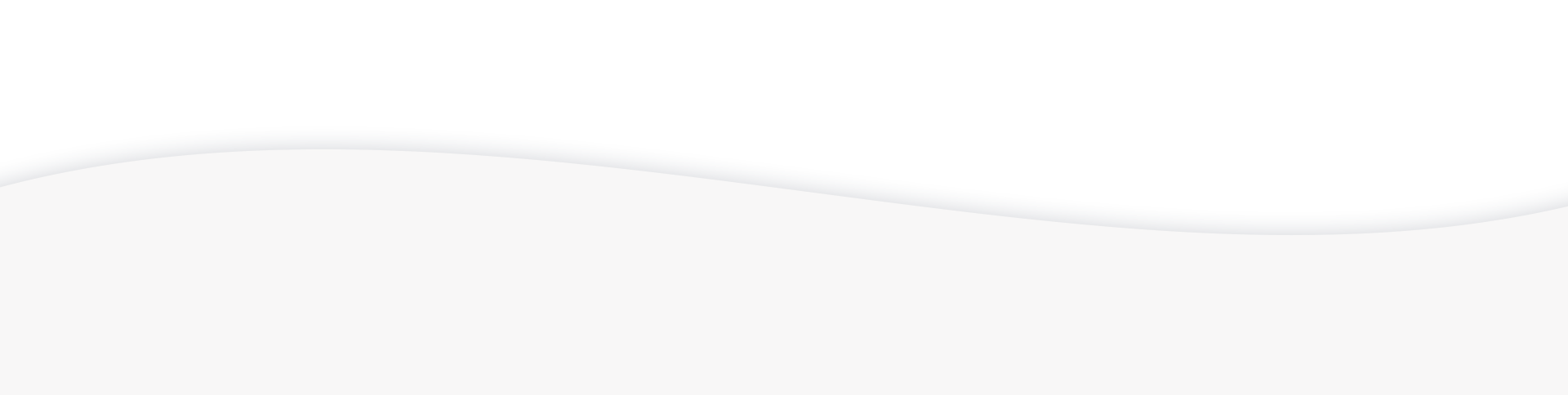 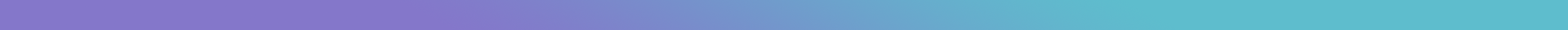 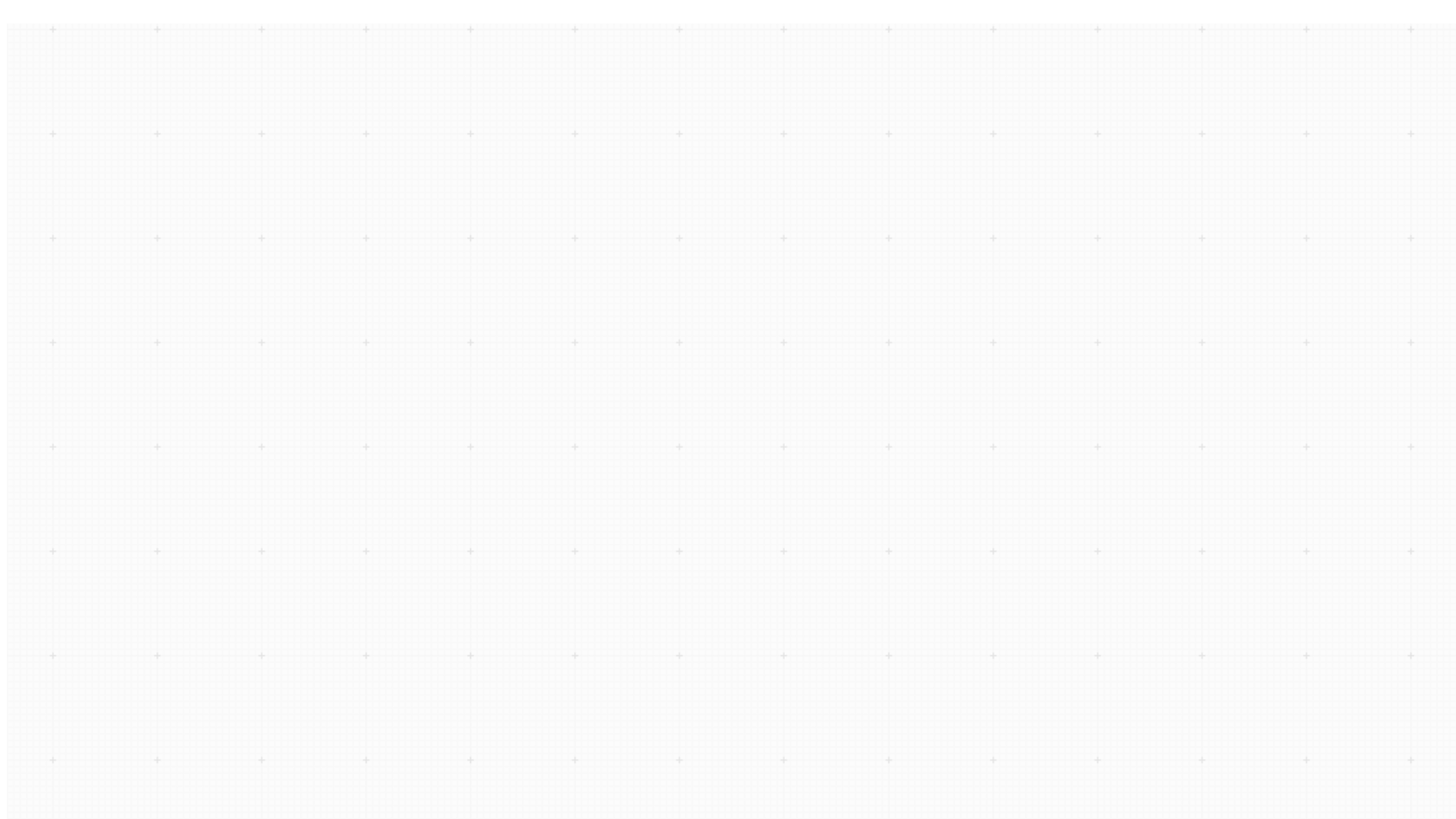 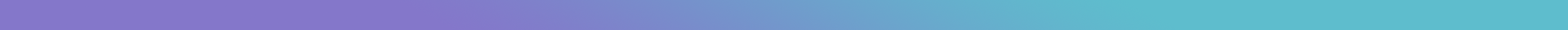 ECHOPOS DONANIM SETİ
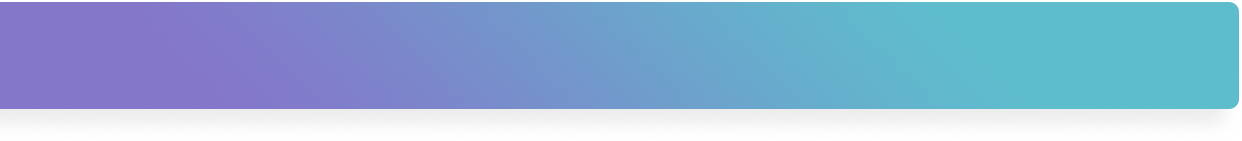 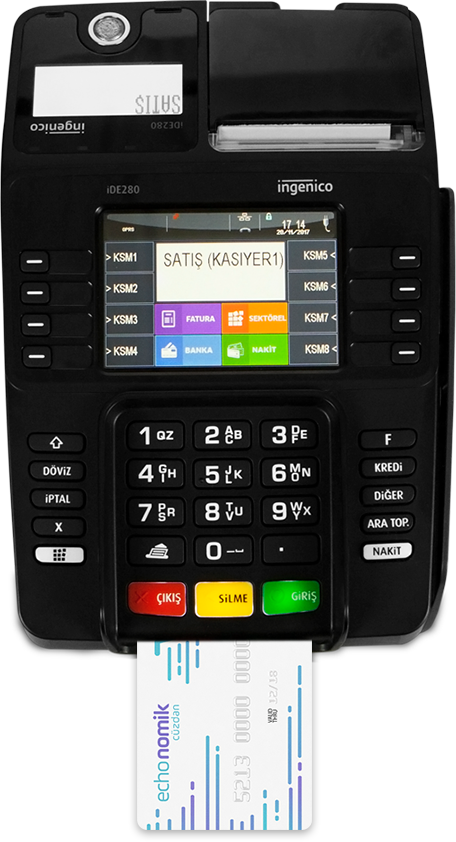 INGENICO IDE 280
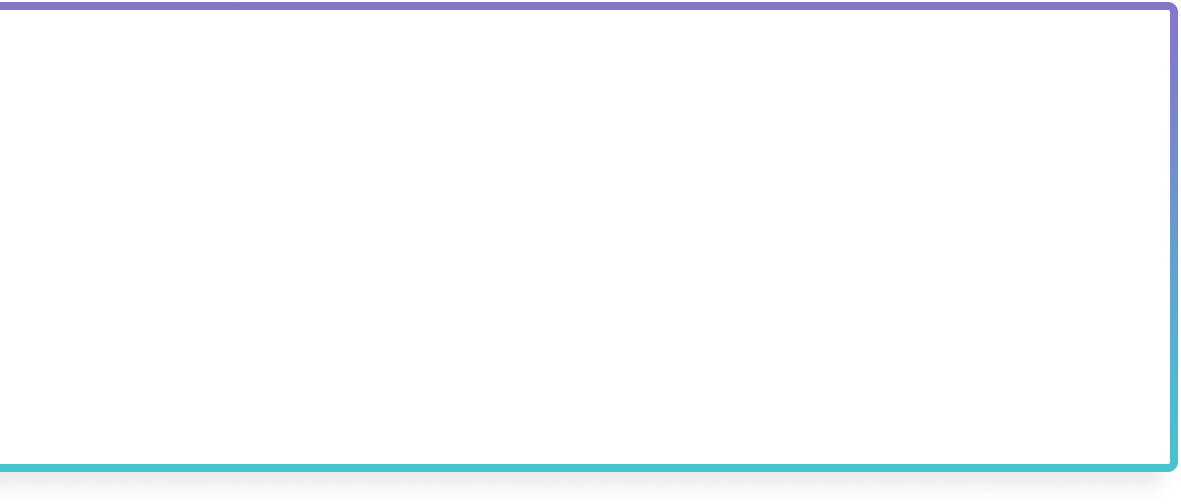 İşlemci: 32 Bit, 450 Mhz
Hafıza: 64 MB RAM / 128 MB Flash (32GB.a kadar destekler)
Kablolu İletişim: 3xUSB, RS232, Çekmece portu, Ethernet
Klavye: 4 X 4 Tuş – 18 fonksiyon tuşu ve ekran üzerinde sanal klavye
Video Oynatma: Evet
Termal Yazıcı: 18 Satır Saniye – 50mm Kagit Rulo – 30 metre
Güç Kaynağı: 12 V 2,5A
Mekanik: 50 km
Boyut & Ağırlık: 215,5 x 144,6 x 700 mm. 694 Gram
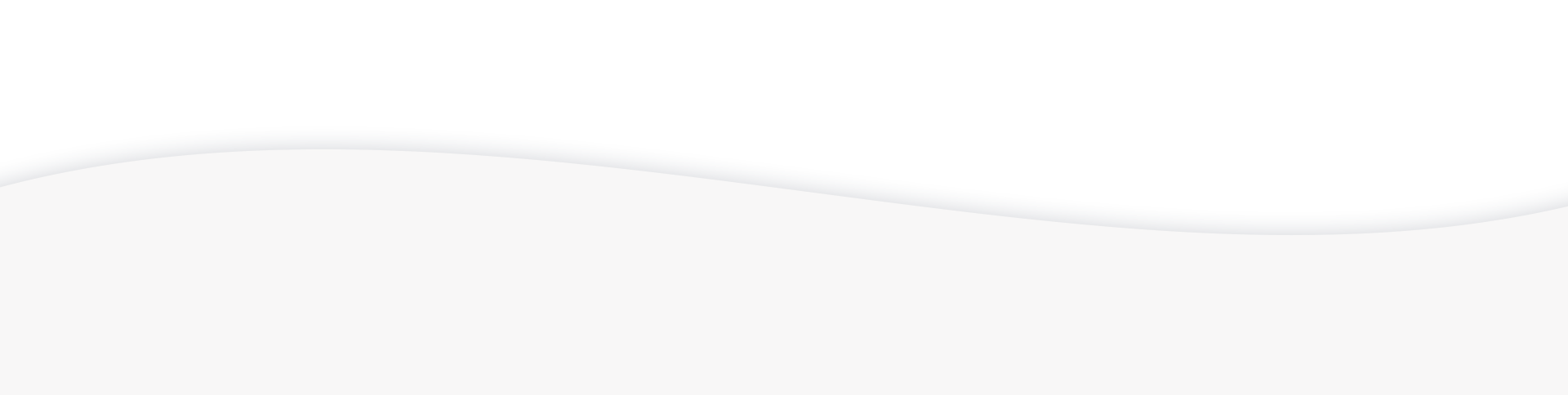 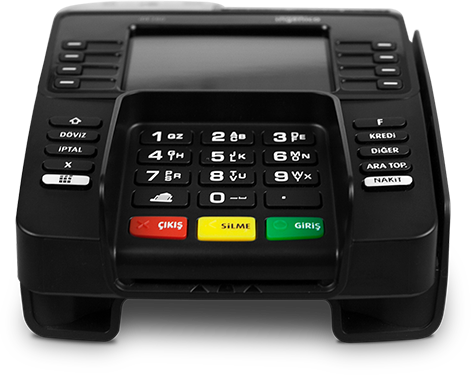 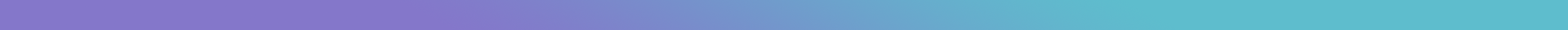 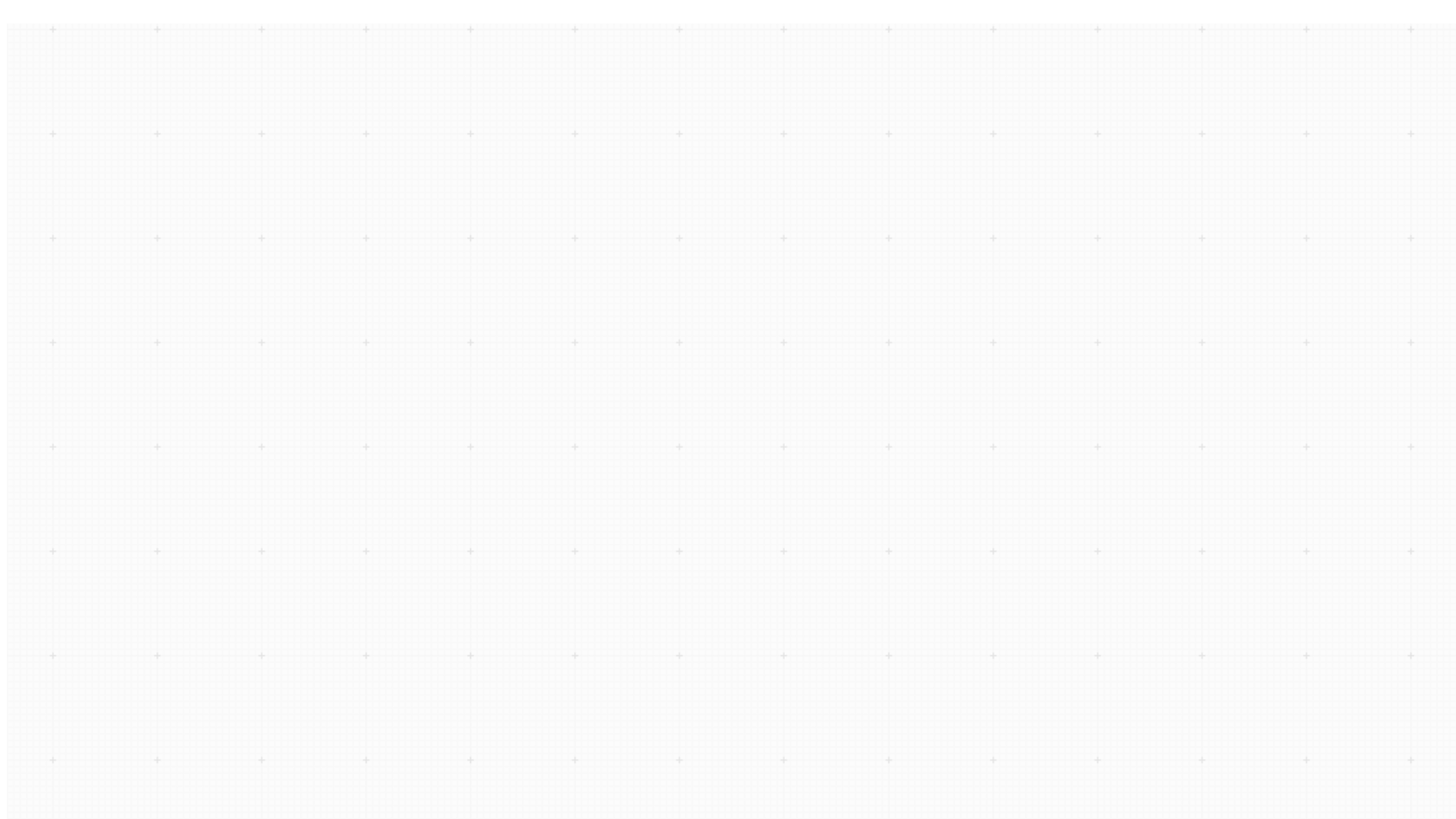 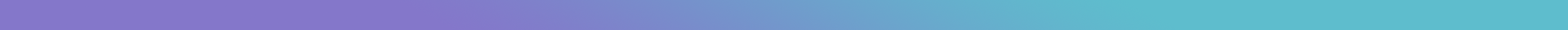 ECHOPOS DONANIM SETİ
DİĞER ÜRÜNLER
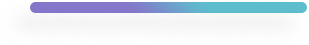 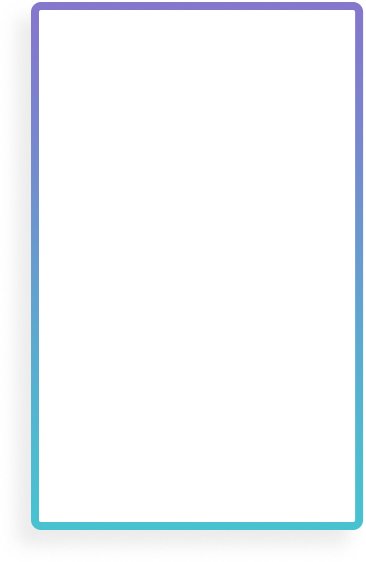 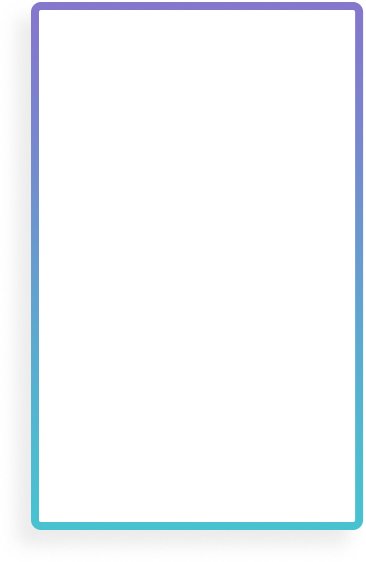 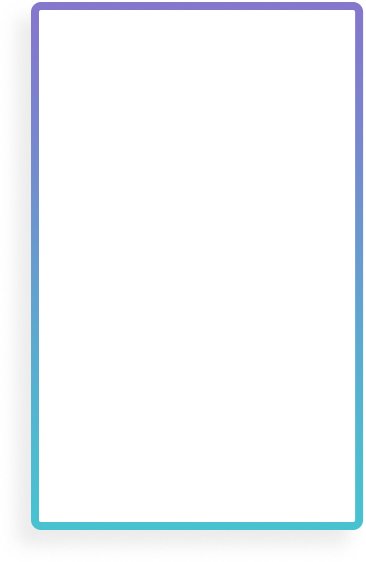 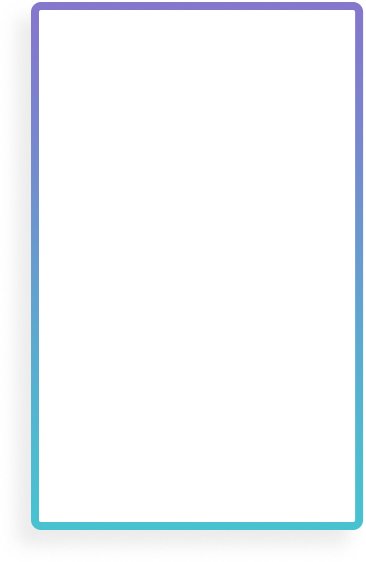 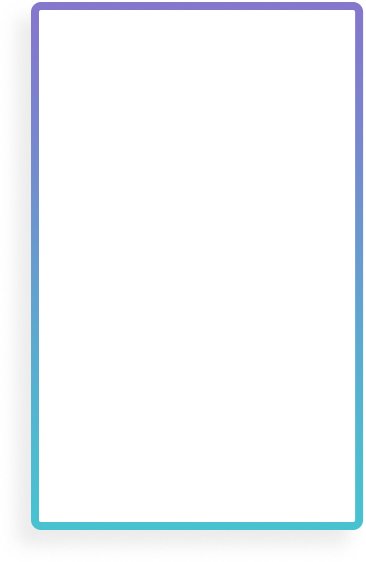 INGENICO PINPAD
BARKOD OKUYUCU
ELEKTRONİK
TARTIM TERAZİSİ
3’’ TERMAL YAZICI
PARA ÇEKMECESİ
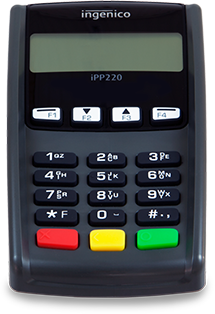 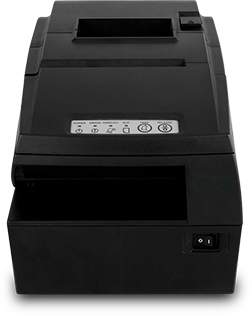 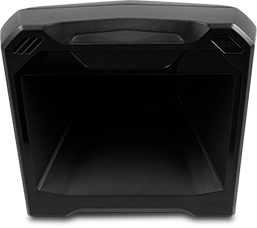 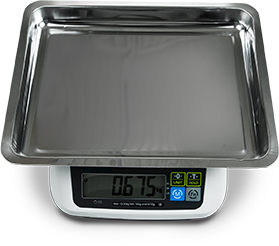 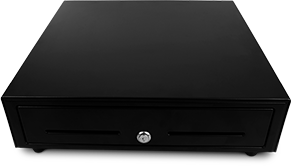 İngenico İDE 280 masaüstü 
yeni nesil yazarkasa pos
Barkod Boyutu: 1D – 2D
 Ana Bilgisayar Arabirimi: IBM 46XX, 
Keyboard Wedge, Serial, USB
 Boyut & Ağırlık: 96.8 mm-143 mm
148.8 mm / 499 g
Çalışma Sıcalık Aralığı: -10 40
Besleme: DC 9V
Gösterge tipi: Lcd
Ürün Ağırlığı: 2.8kg
Yazma metodu: Direk termal satır
Nokta Yoğunluğu: 512/576 nokta satır
Yazma Hızı: 250 mm /sn
Yazma Genişliği: 79.5+/-0.5 mm
Arabirim: Seri, USB, Ethernet
5 kağıt, 8 bozuk para bölmesi
12v / 24v ile çalışabilme
Kilit sistemi ve elektrikle açılış
Soğuk çelik ve SECC yapısı
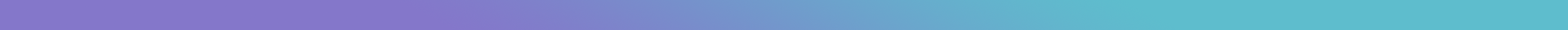 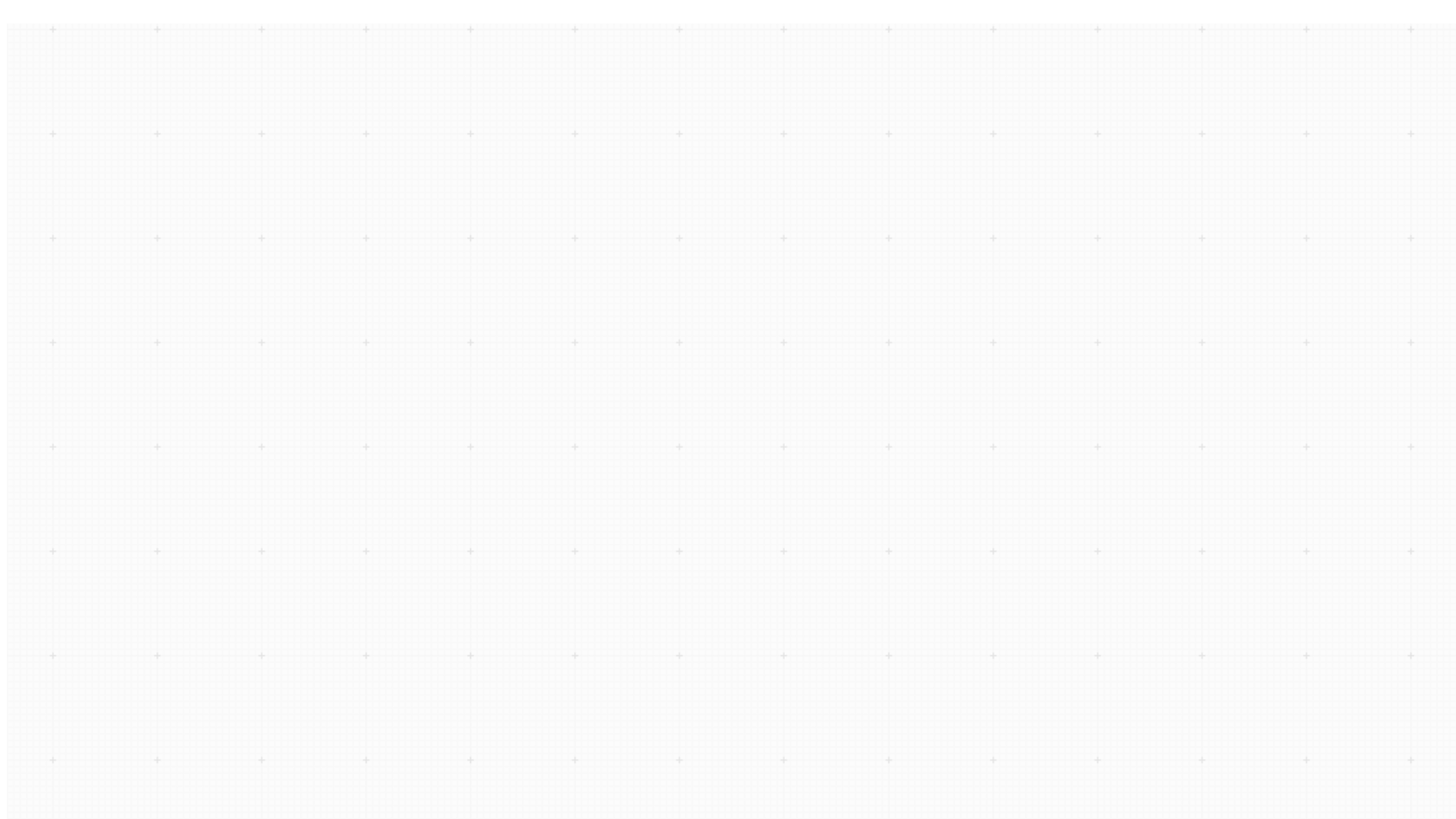 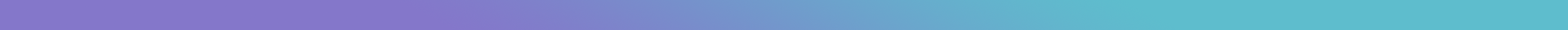 ECHOPOS DONANIM SETİ
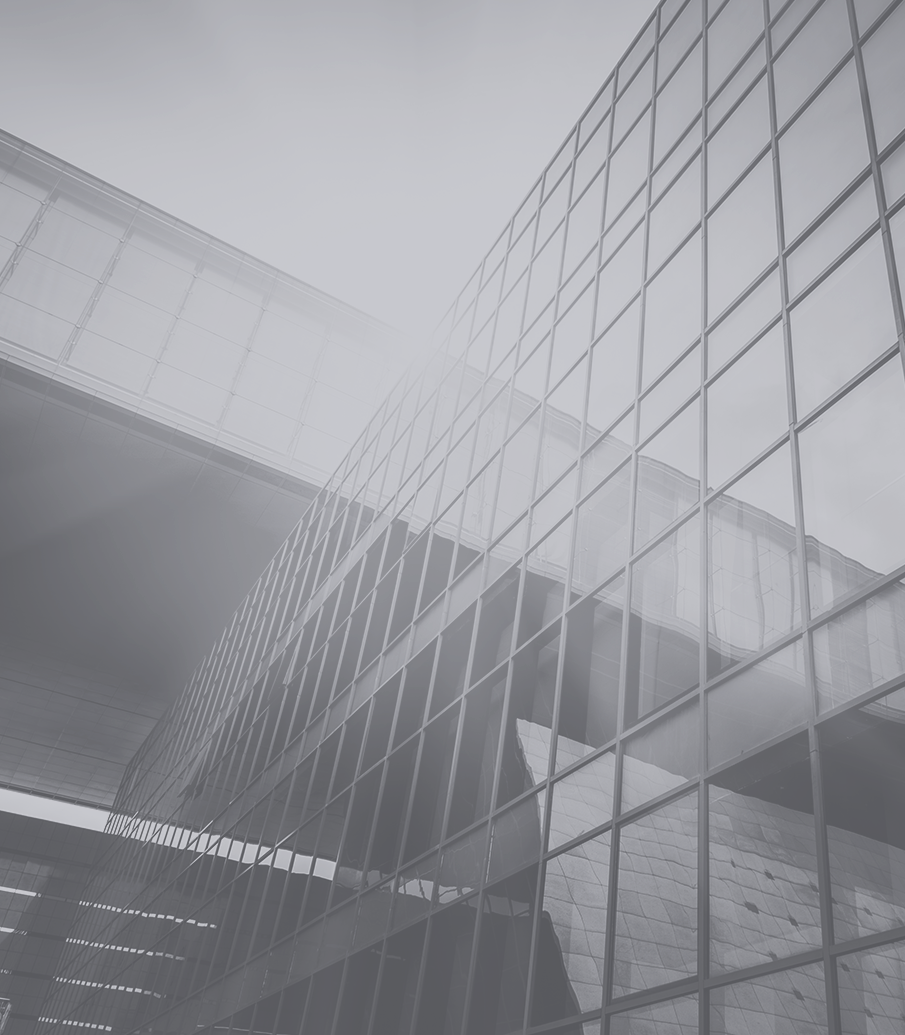 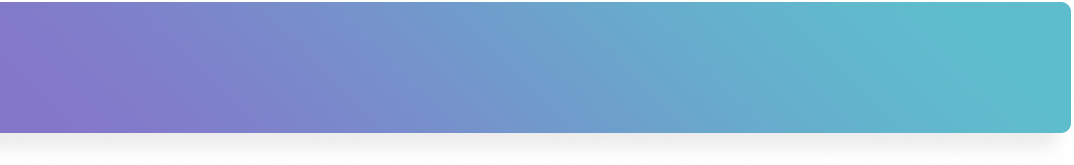 EN KOLAY POS, ECHOPOS
ECHOPOS İLE
ÇAĞRI MERKEZİ DESTEK HİZMETLERİ
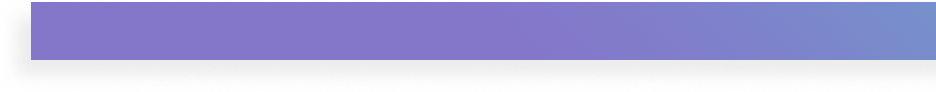 7 gün 08:00-22:00 arasında hizmet verilmektedir.

Opsiyonel Yerinde Destek Hizmeti (SLA)
Farklı finansal modeller
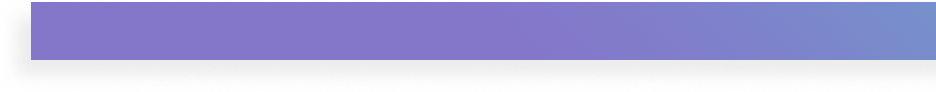 Gerçek zamanlı ve çift yönlü haberleşme protokolleri
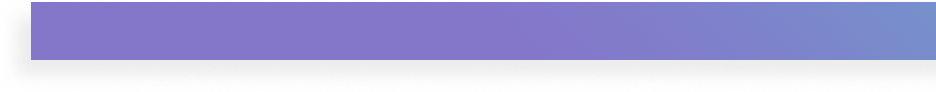 Mobil ve web uygulamaları
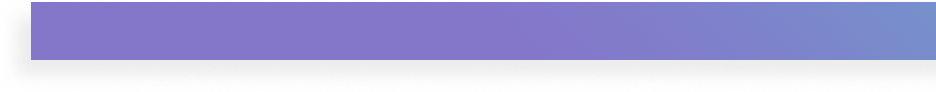 İlk yatırım maliyeti olmayan yeni nesil yazar kasa
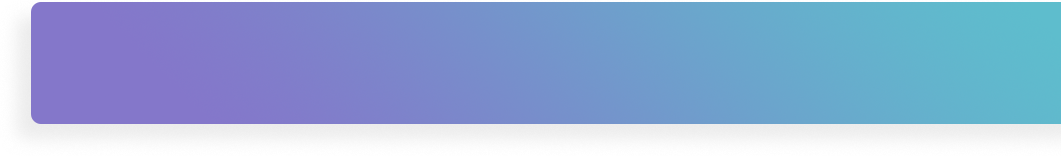 EN AKILLI POS, ECHOPOS
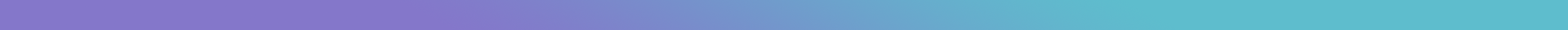 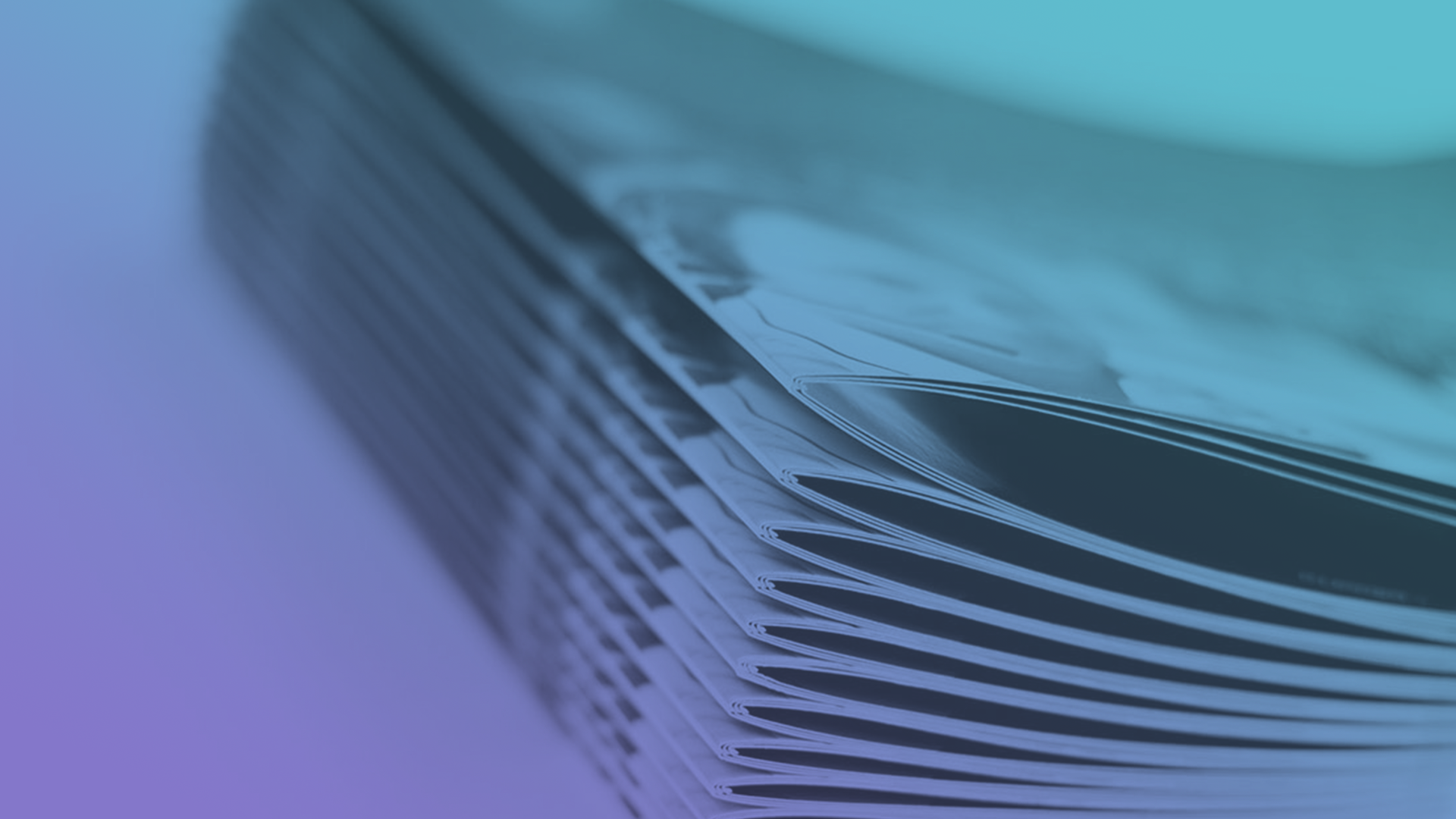 ECHOPOS
KATALOG
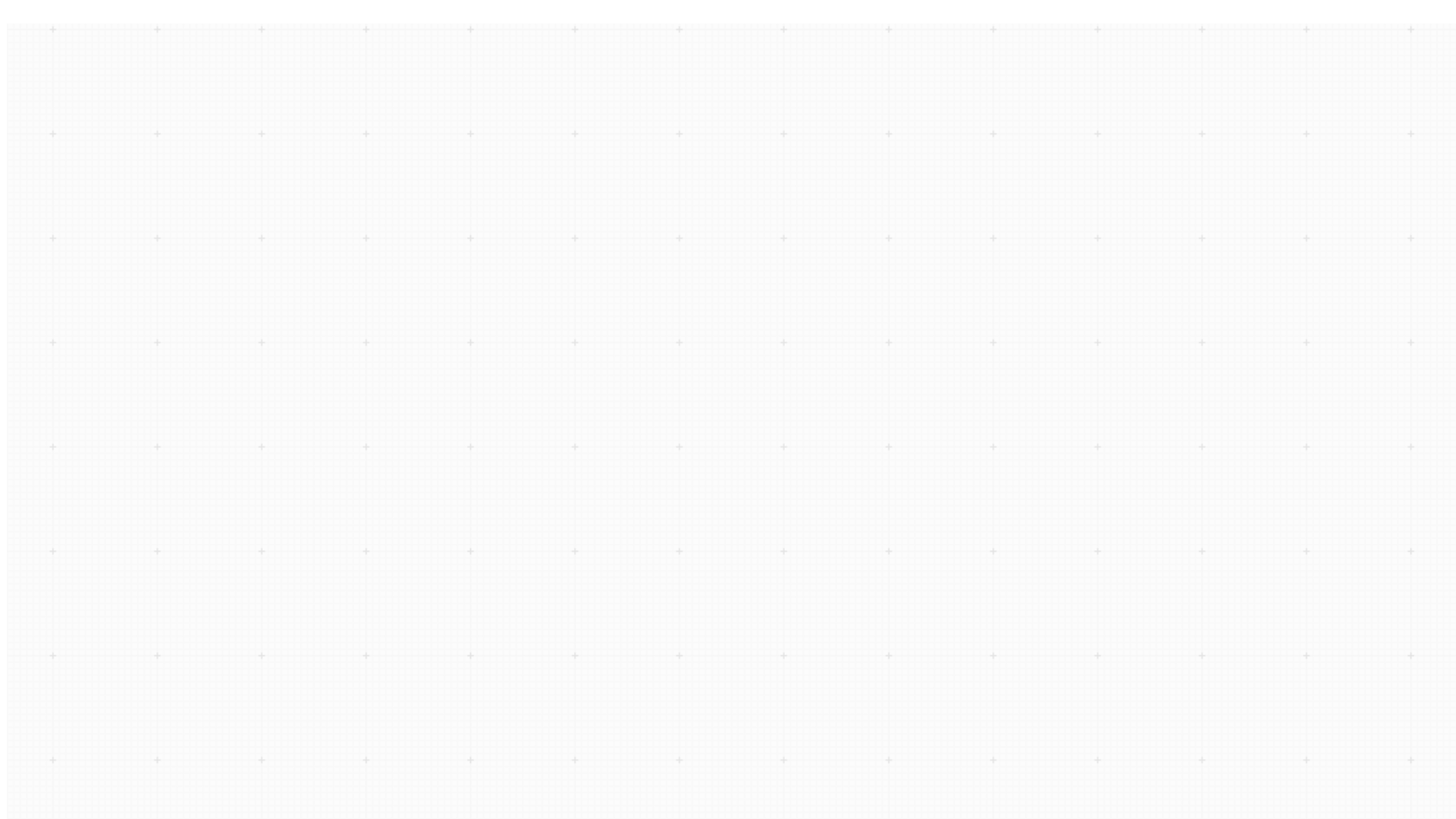 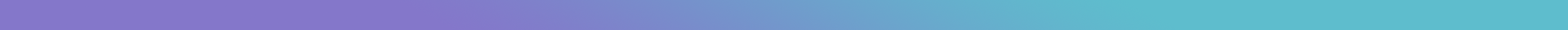 KATALOG
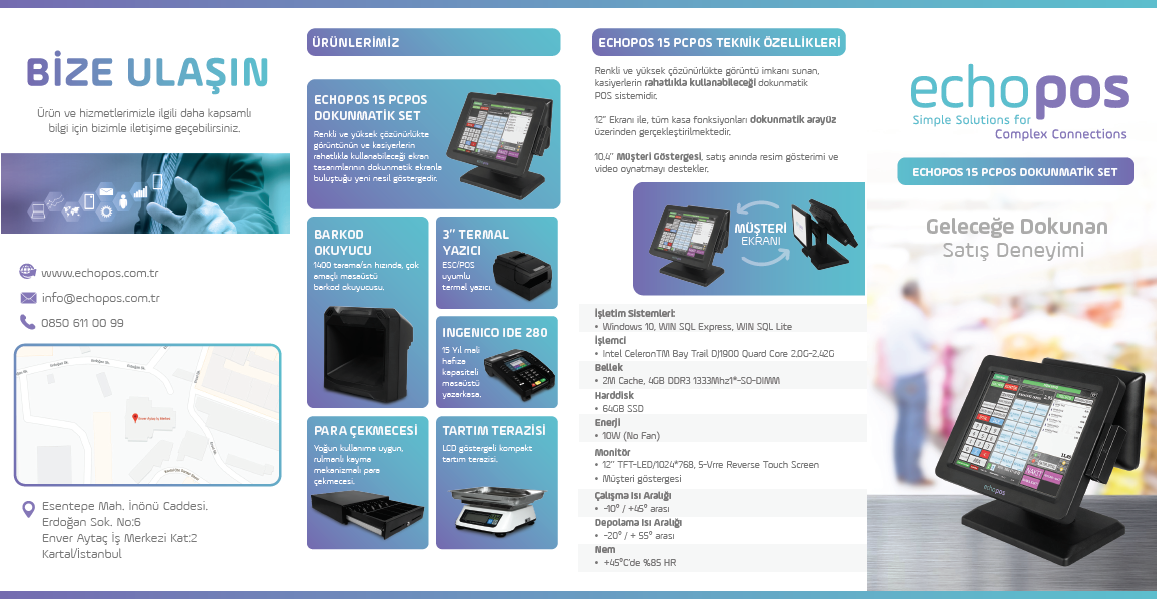 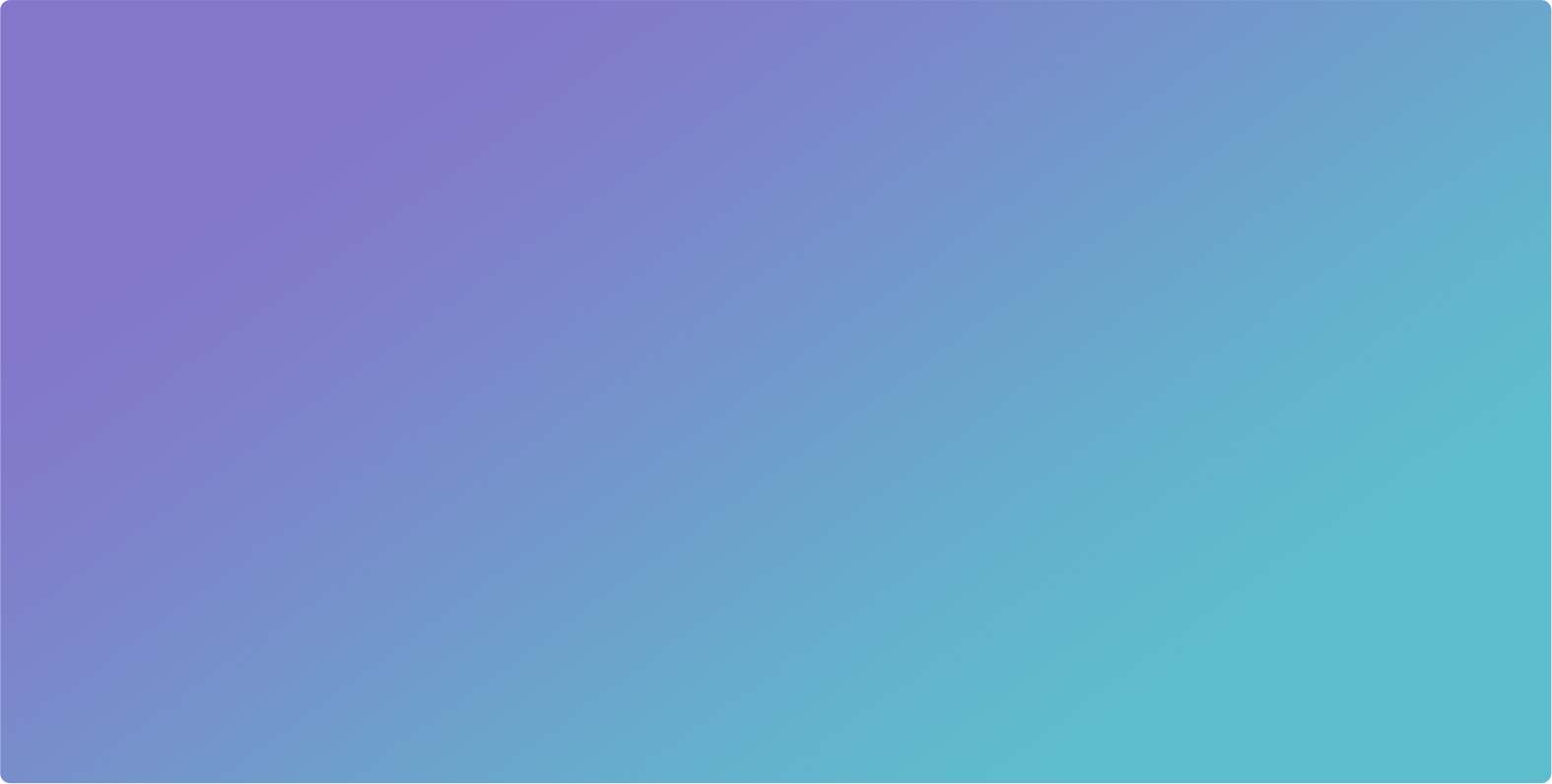 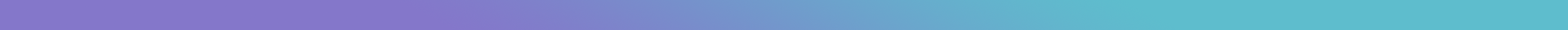 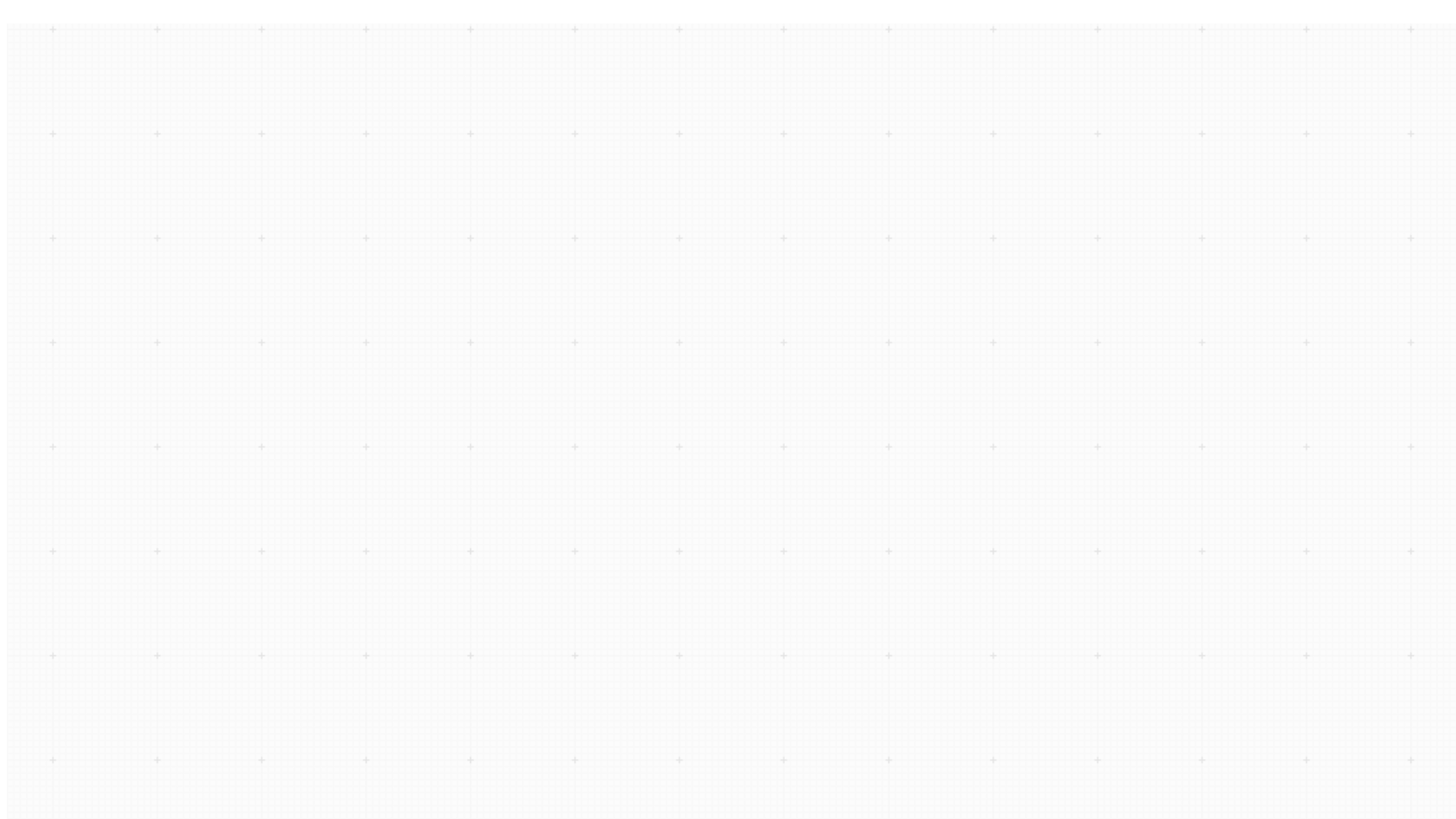 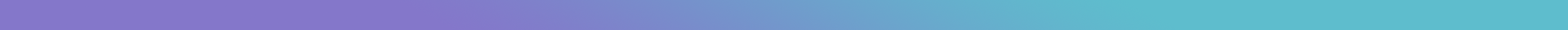 KATALOG
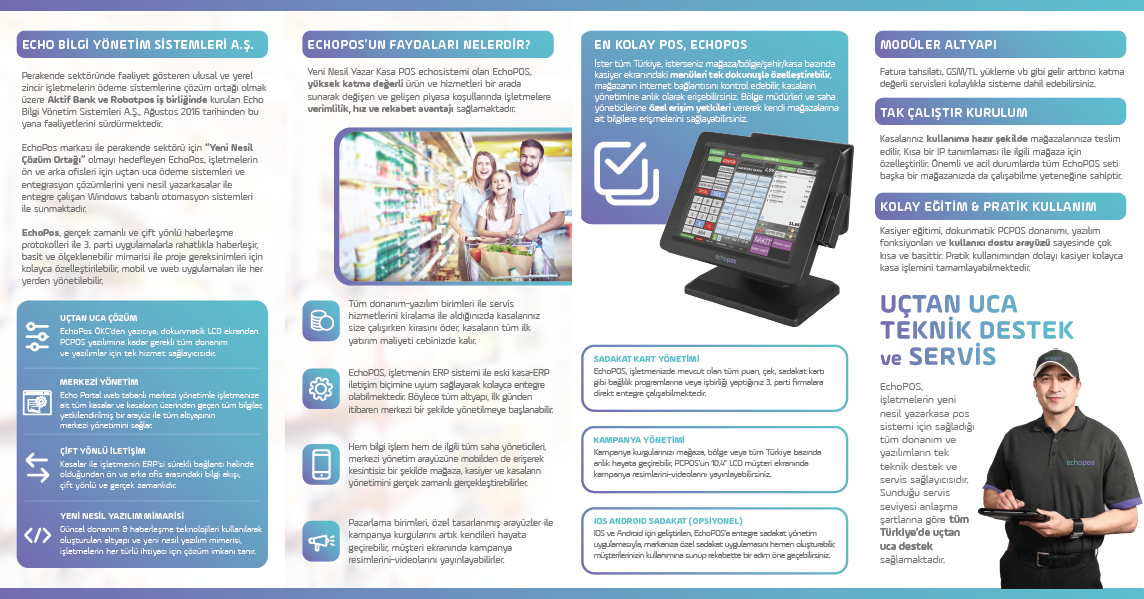 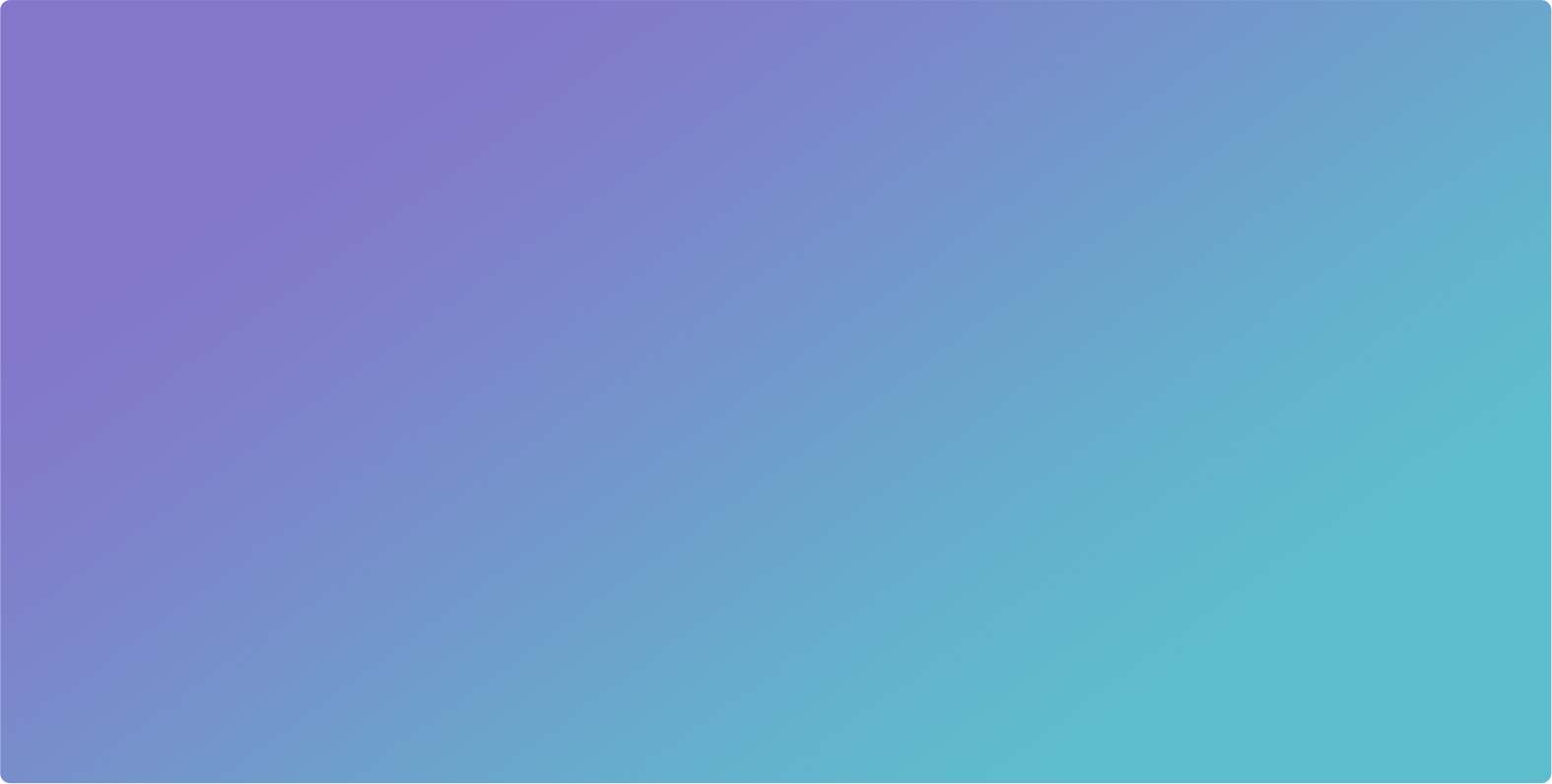 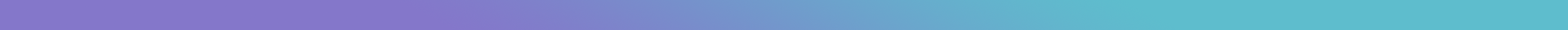 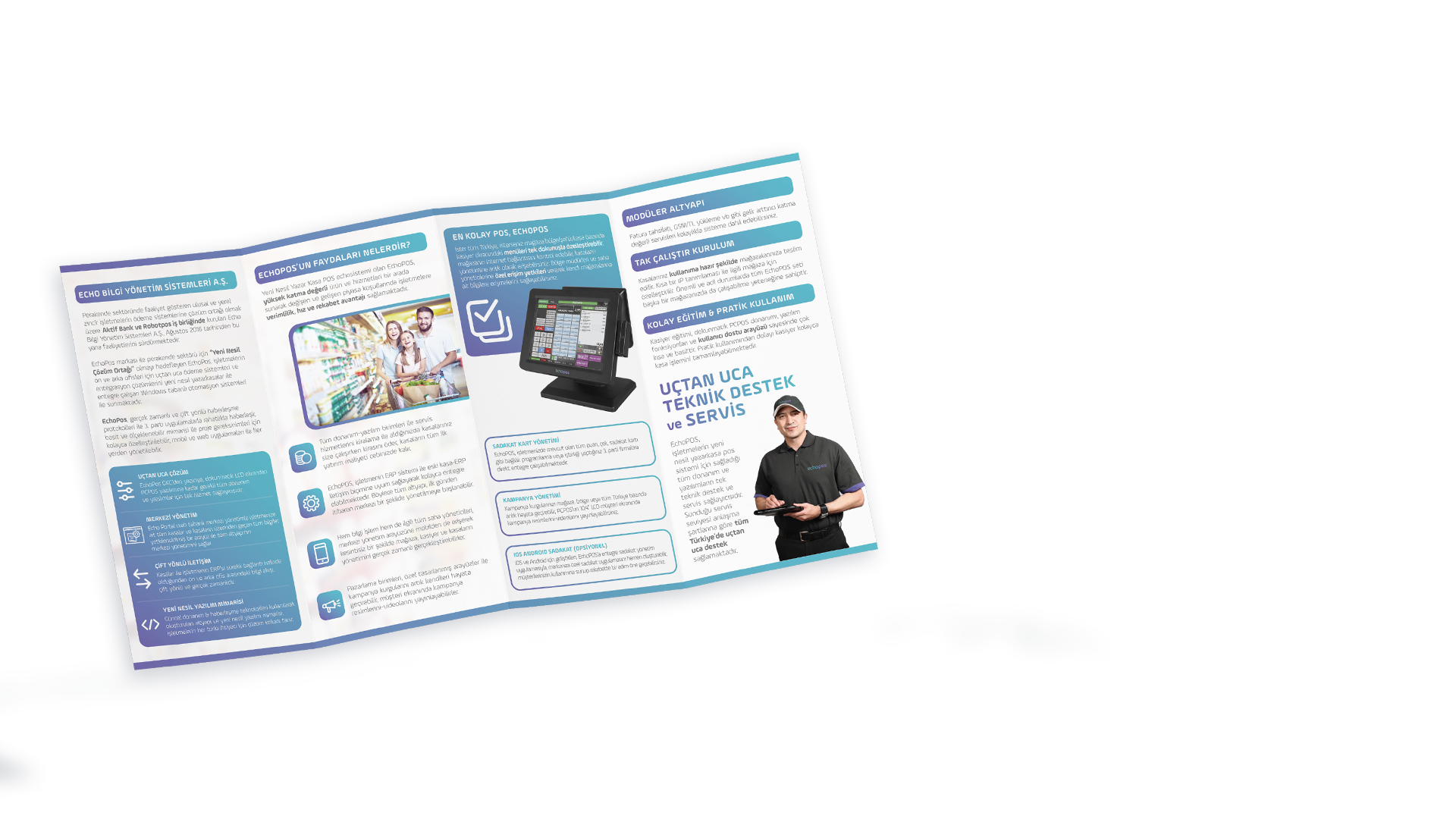 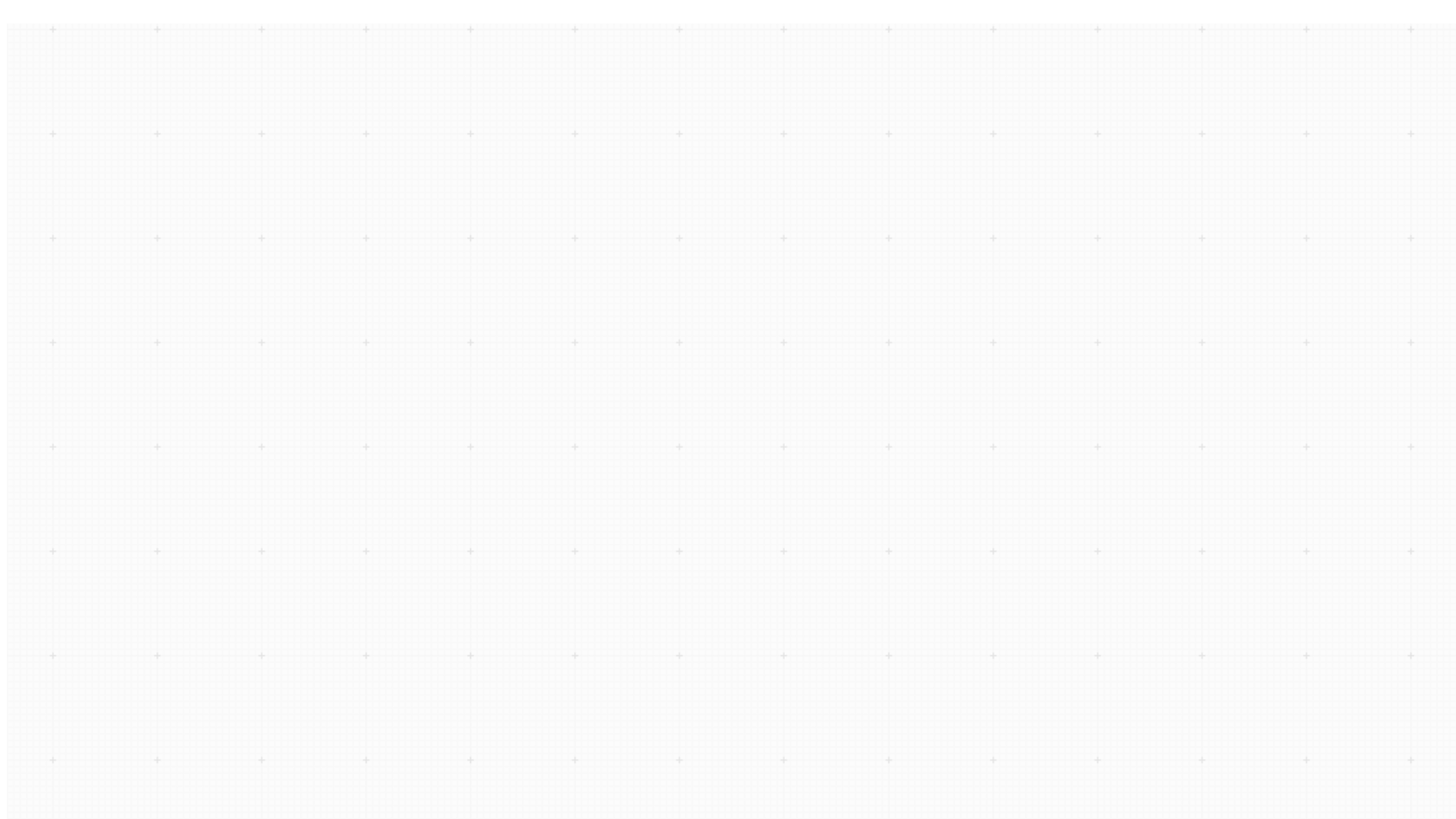 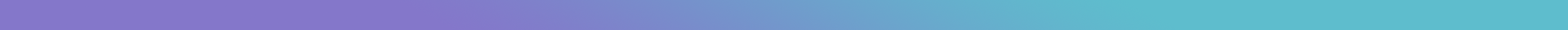 KATALOG
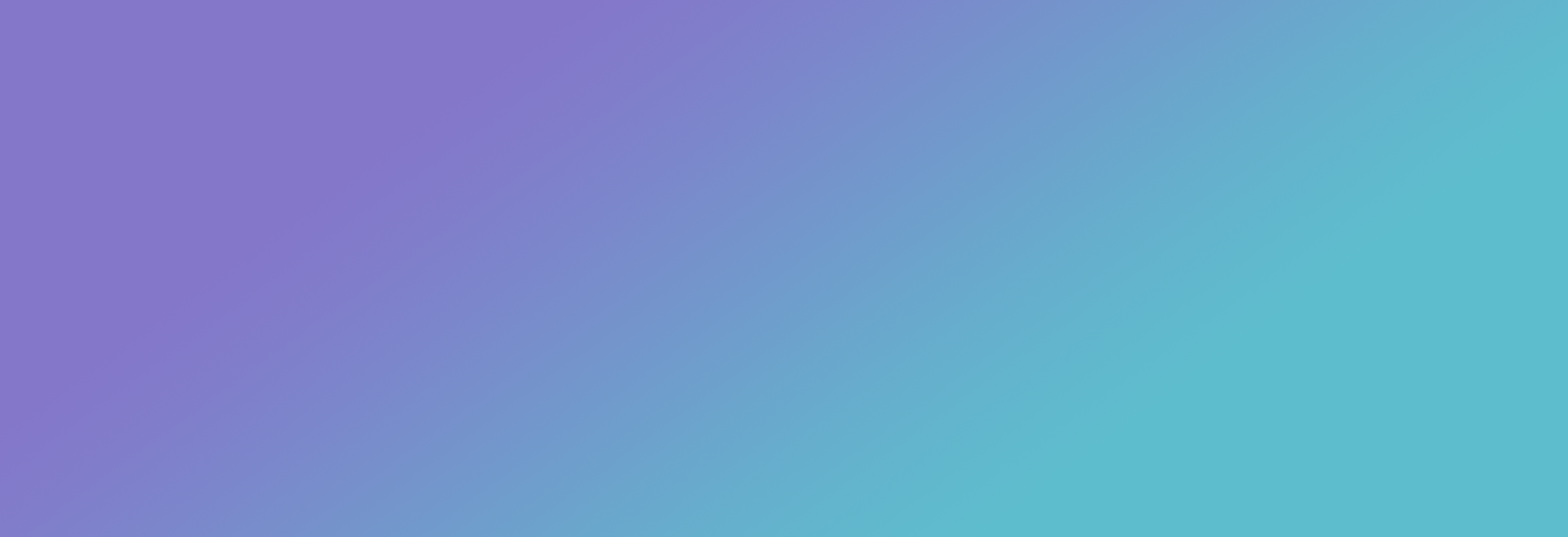 Kataloğu indirmek için QR kodu okutabilirsiniz.
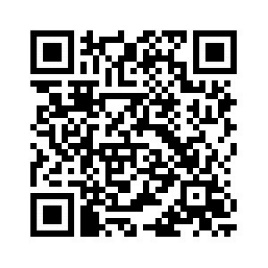 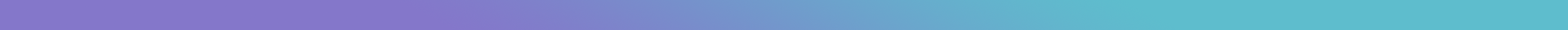 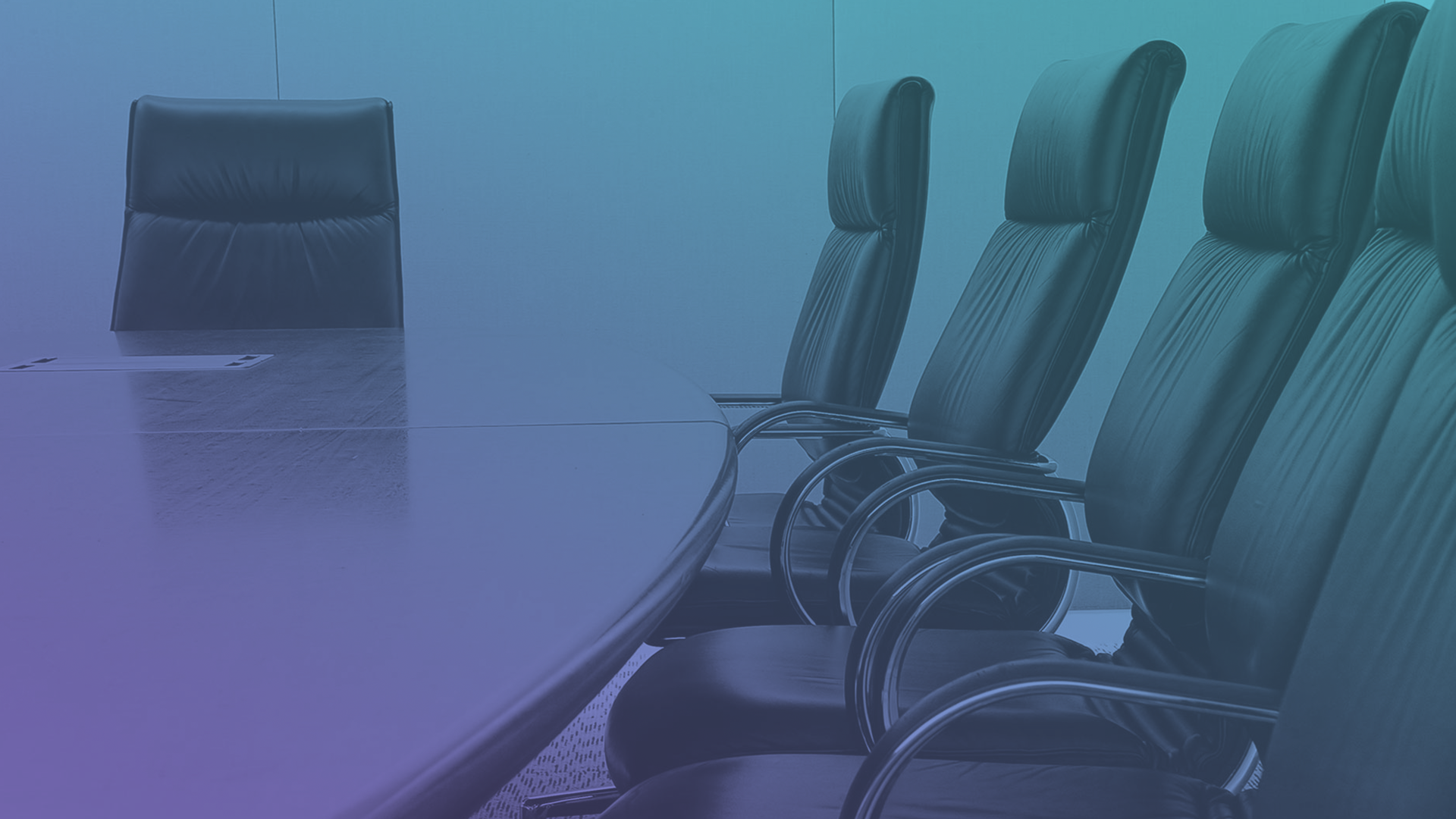 ECHOPOS
NELER YAPIYOR?
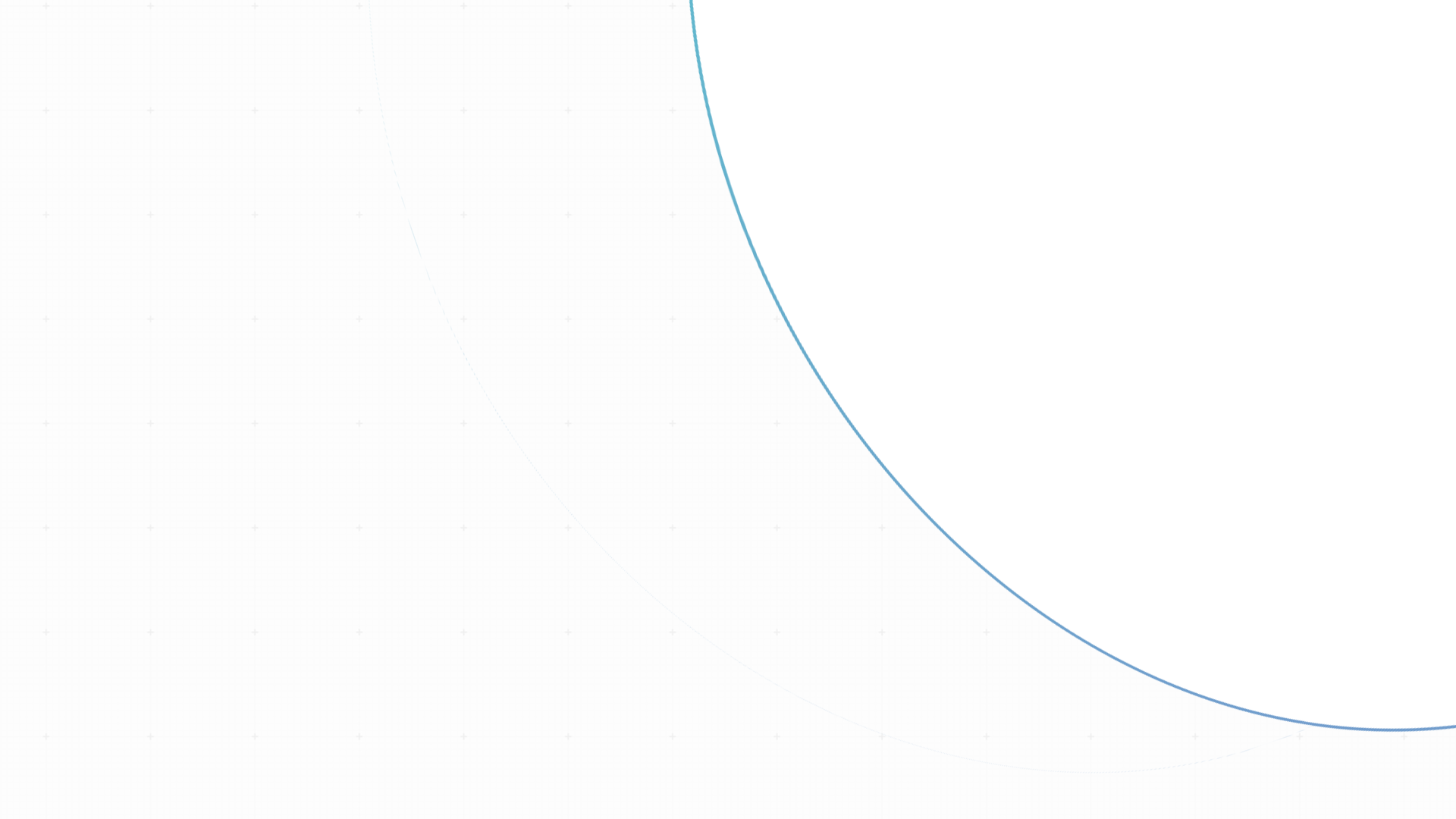 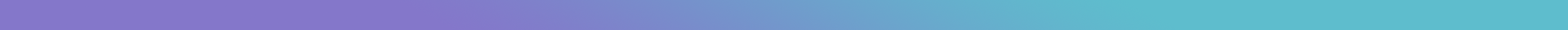 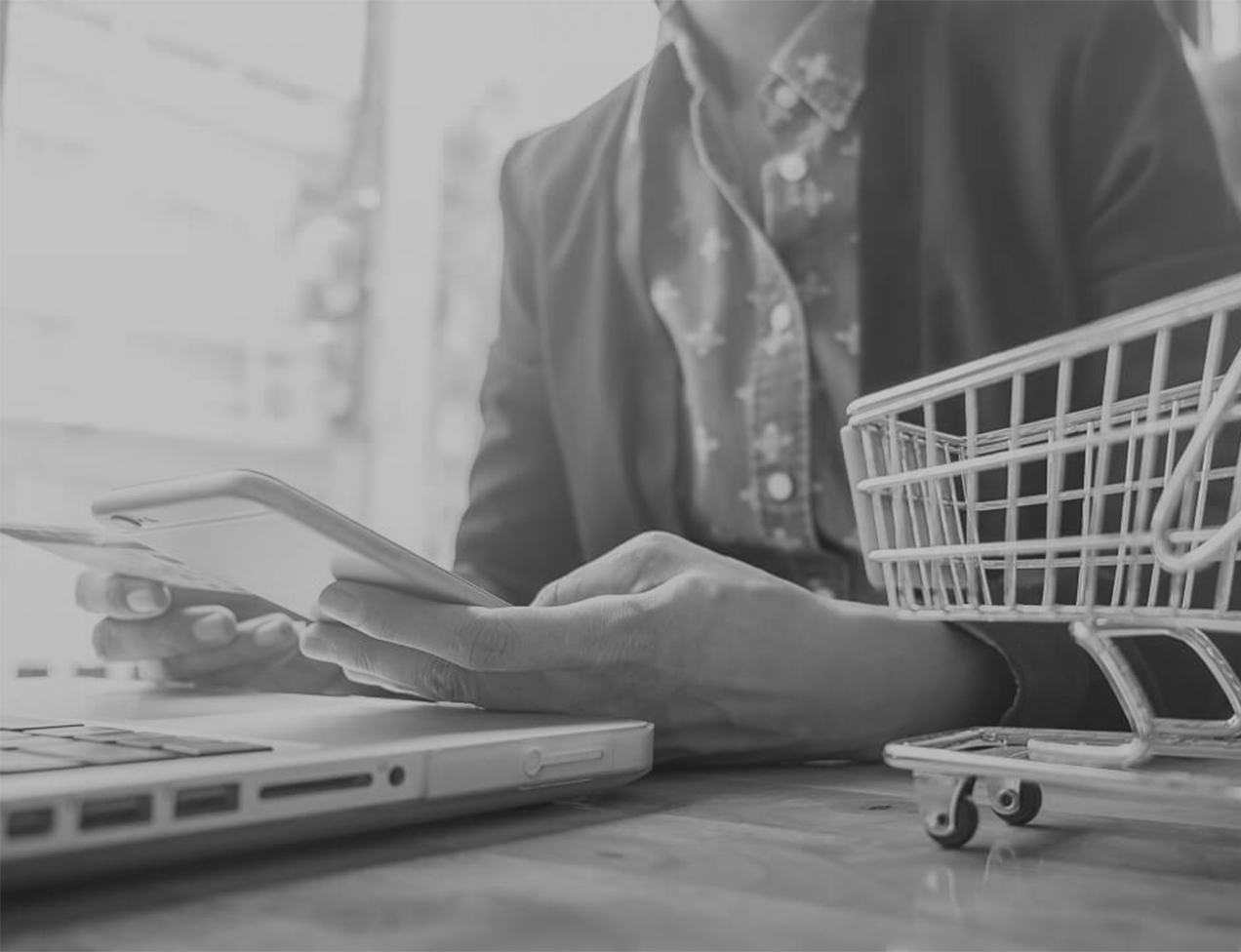 PROJELERİMİZ
ECHOPOS / ŞOK
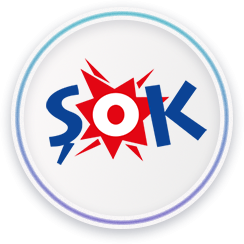 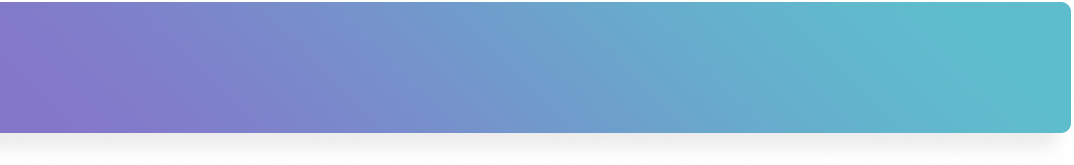 Normal  satış (Peşin / Kredi Kartı)
Faturalı Satış  ( E-arşiv  / E- fatura )
Kontör Satışları
Hediye Kart Satışları
Şok kart Ödeme alma / Bakiye sorgulama
IBB Ödeme alma
Promosyon Yönetimi
Nakit İade İşlemleri
Kredi Kartı İptal / iade işlemleri
Gün içinde yapılan satışların ERP tarafına 
yansıtılması ve raporlama
İninal Kart Bakiye Yükleme
Oyun Pini Yükleme
Fatura Tahsilatı 
IBB-Sosyal Kart
Para Transferi
Paycell-Qr Ödeme
İstanbul Kart
ŞOK Kart Gıda
Sodexo FlexoGift 
Uzaktan satış
Win win
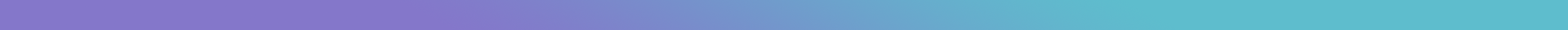 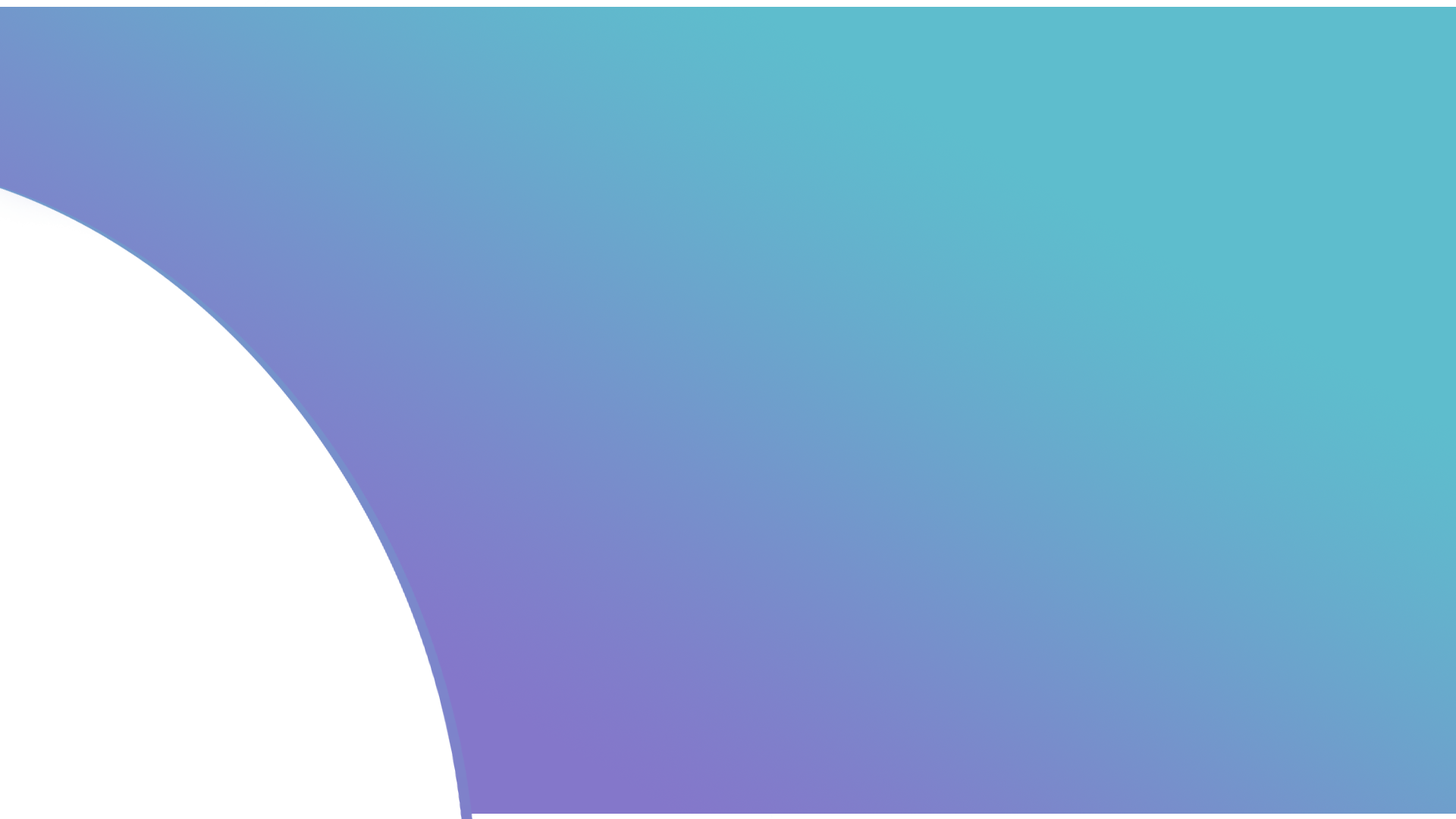 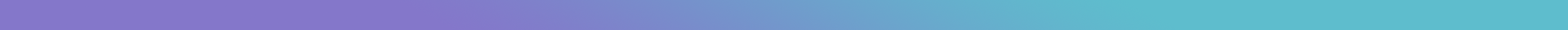 PROJELERİMİZ
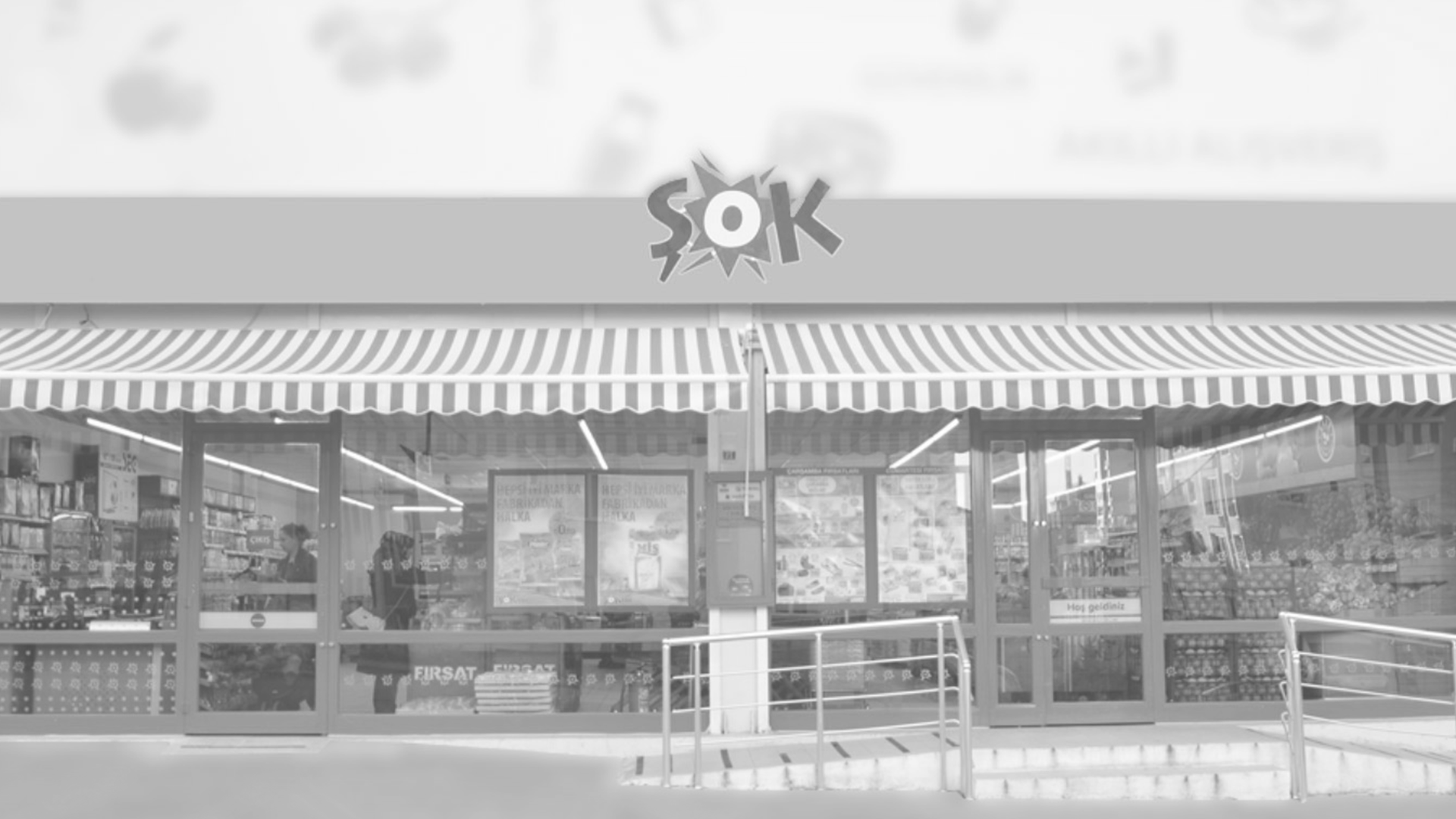 ŞOK
YENİ AÇILAN MAĞAZALARINA ECHOPOS İLE DEVAM ETMEKTEDİR.
01.04.2024  itibarıyle kurulan Şok Mağaza ve Donanım Seti  güncel bilgileridir.
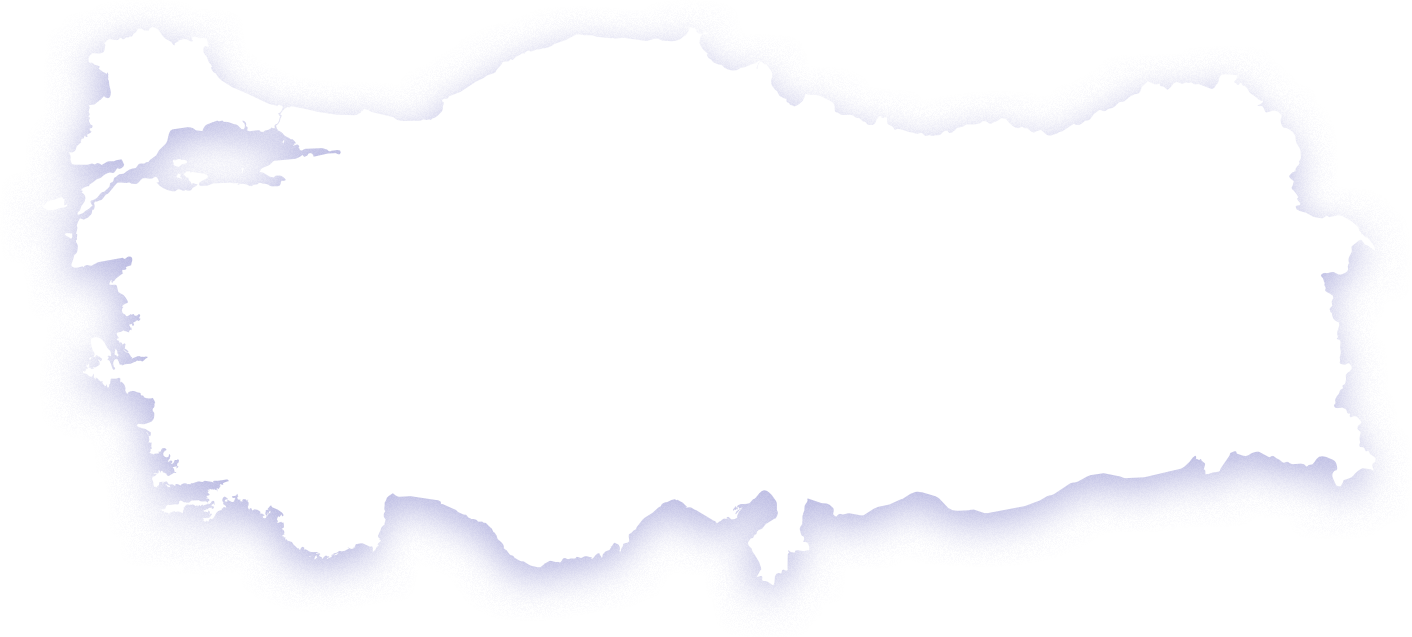 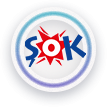 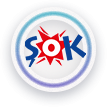 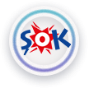 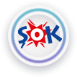 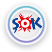 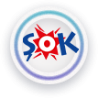 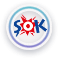 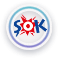 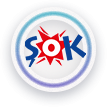 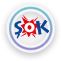 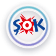 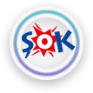 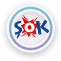 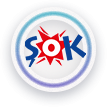 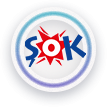 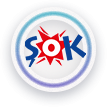 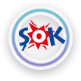 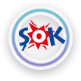 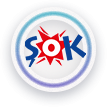 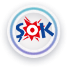 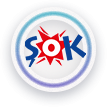 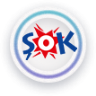 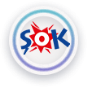 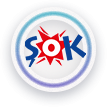 16.272
8.195
81
KURULUM
MAĞAZA
İL
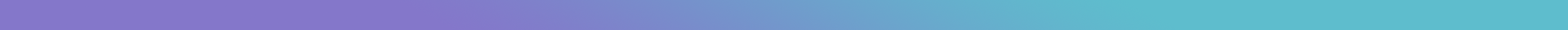 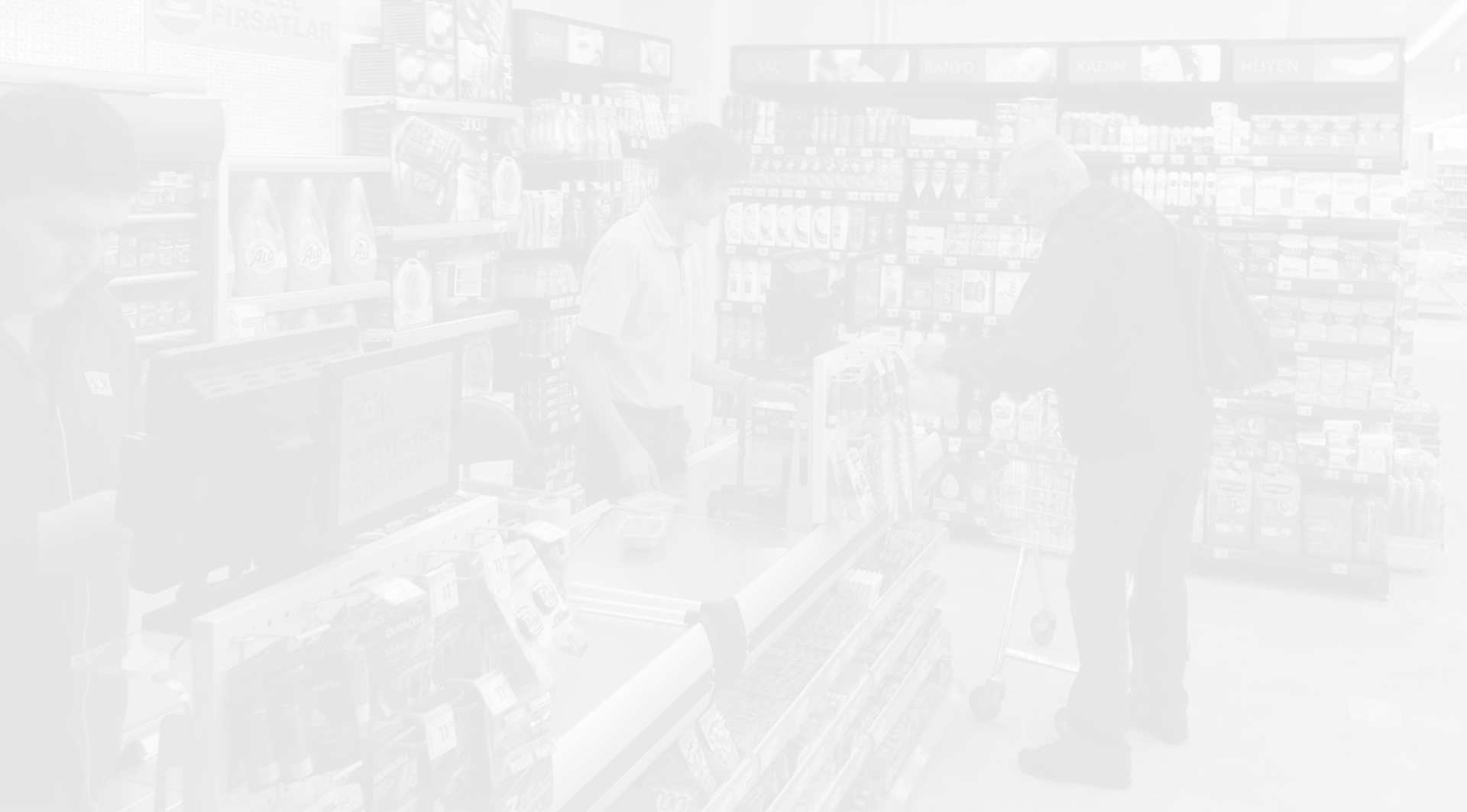 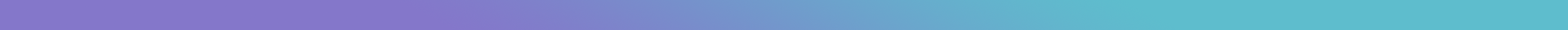 PROJELERİMİZ
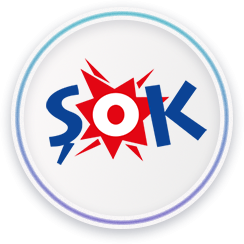 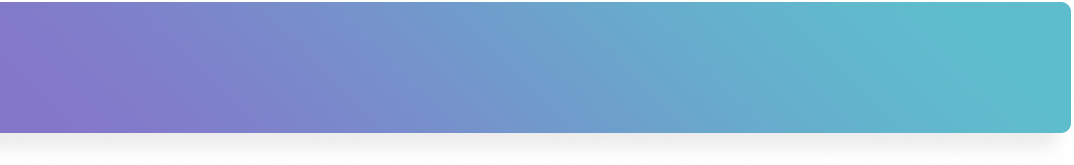 ECHOPOS / ŞOK
ŞOK 2023 yılı yeni açılan mağazalarına echopos ile devam etmektedir.
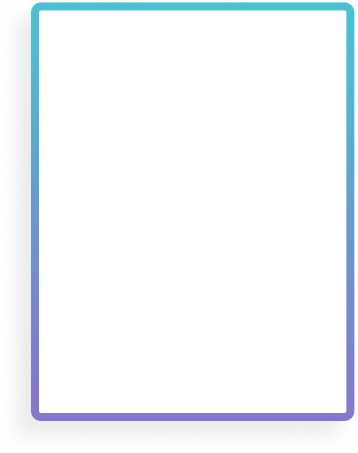 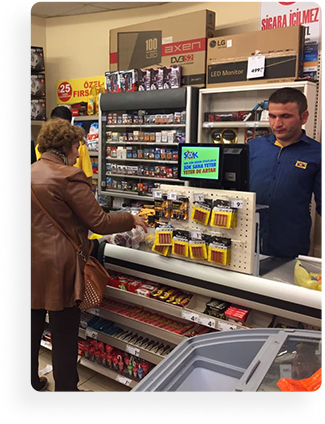 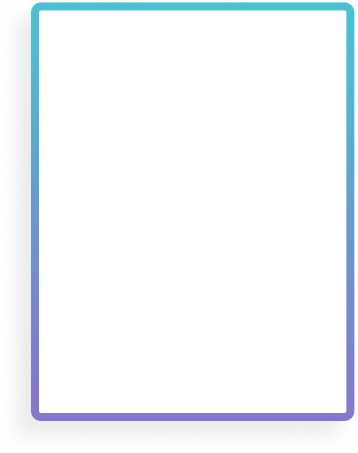 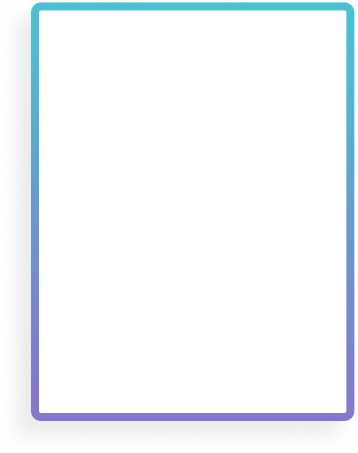 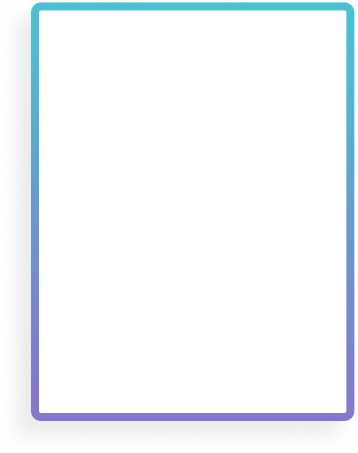 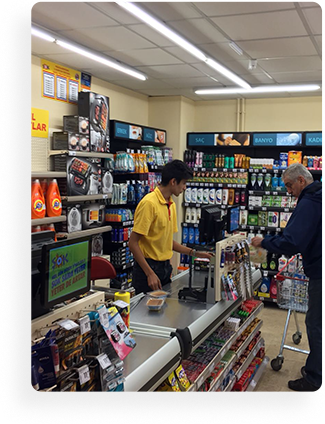 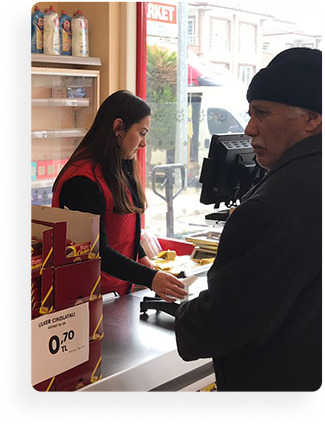 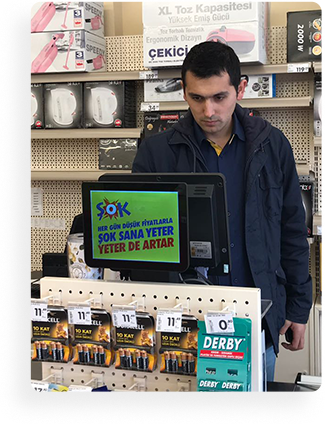 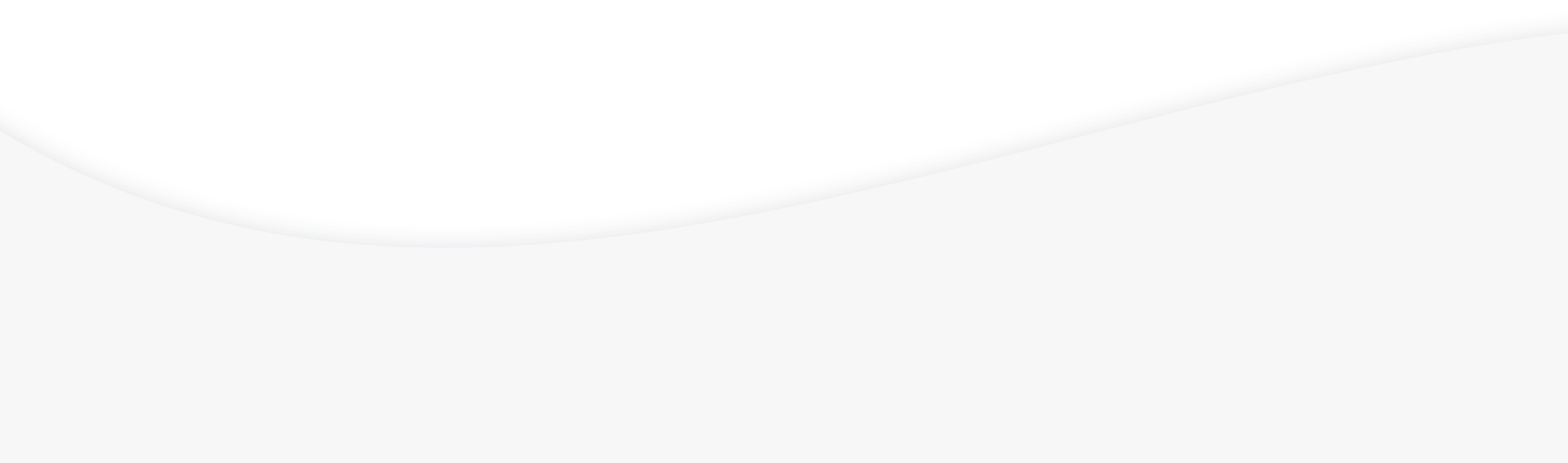 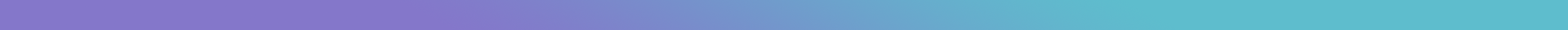 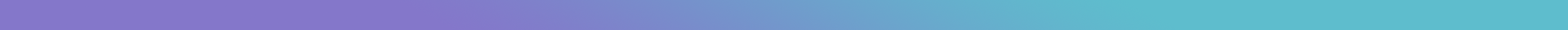 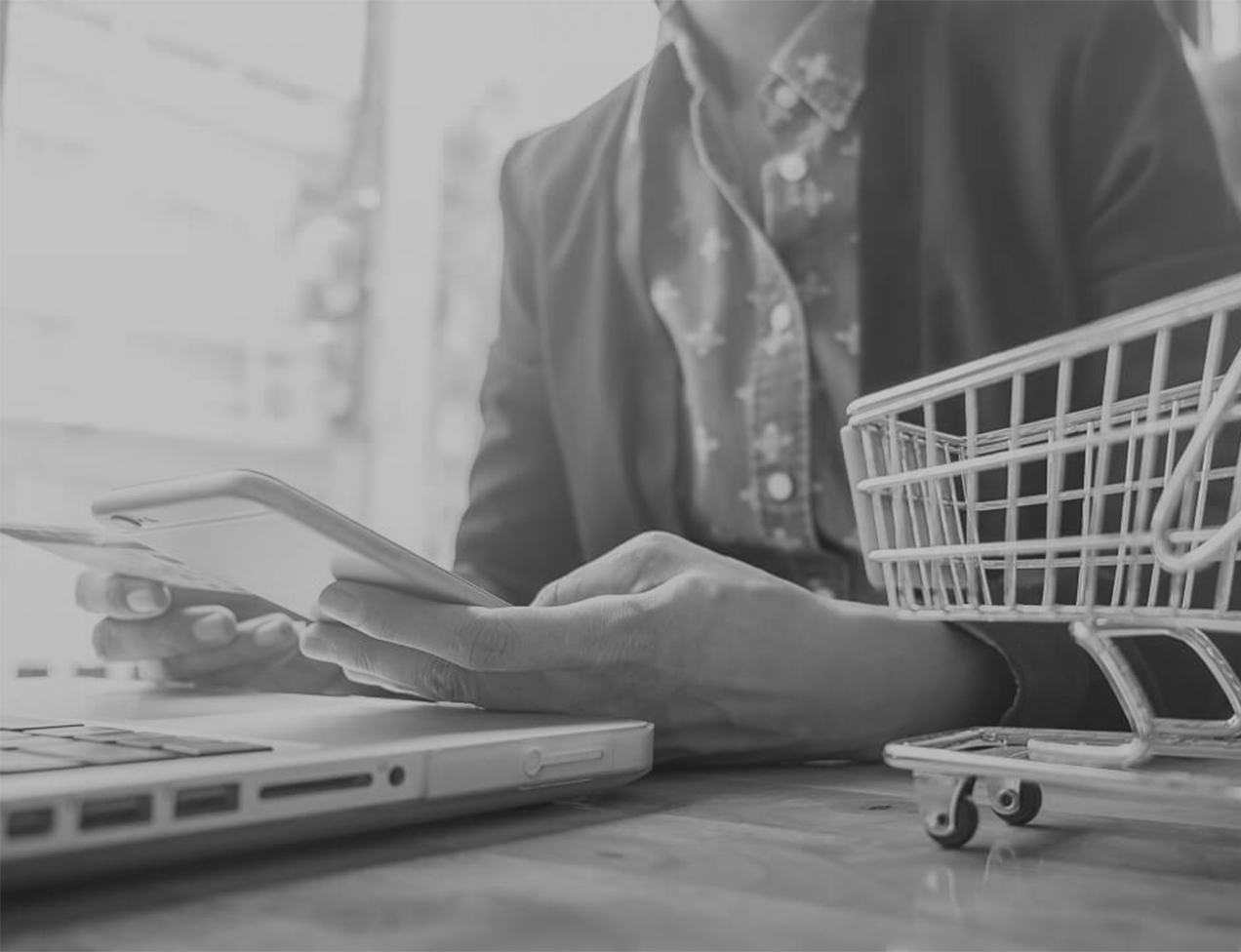 PROJELERİMİZ
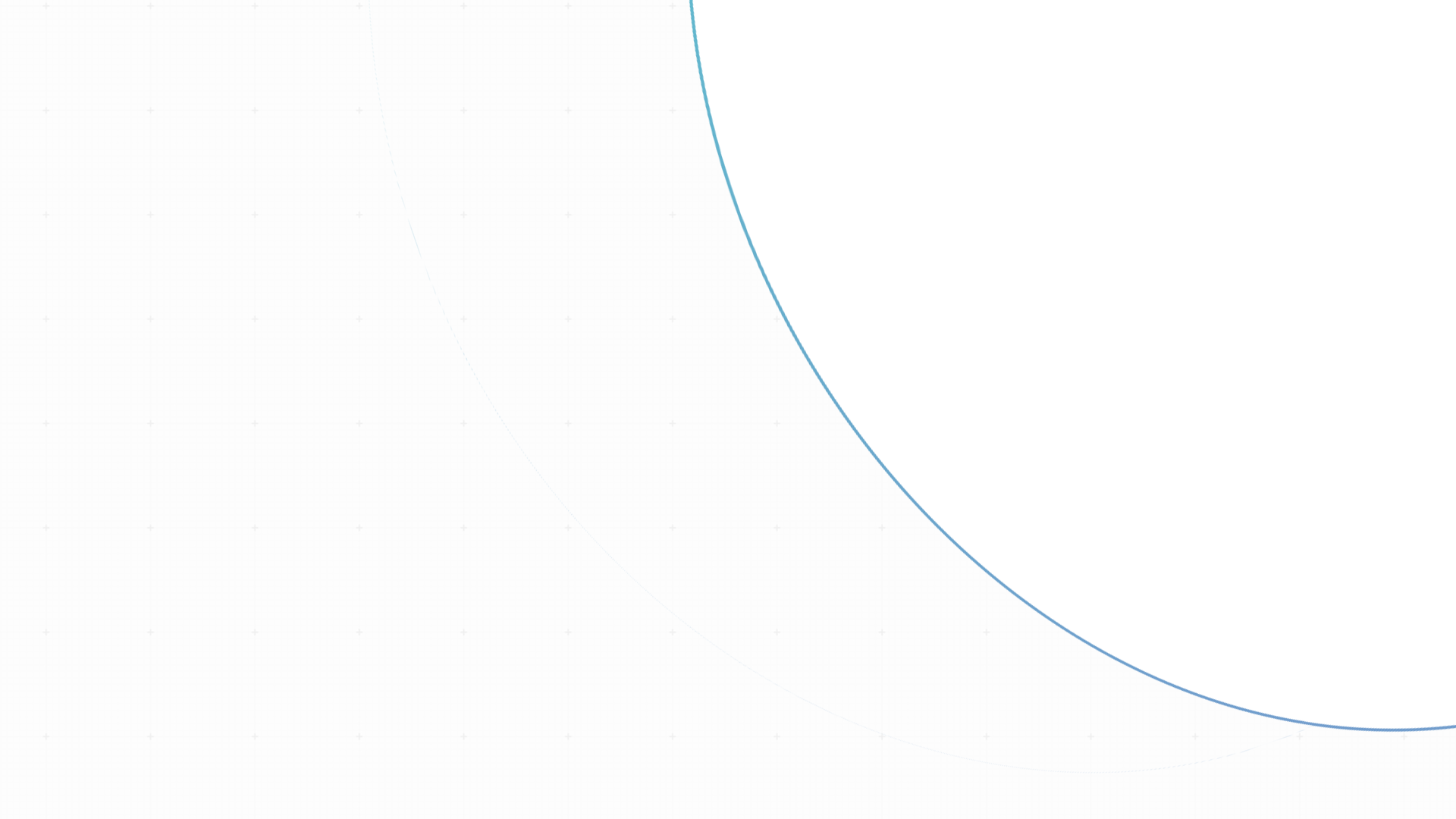 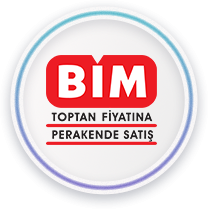 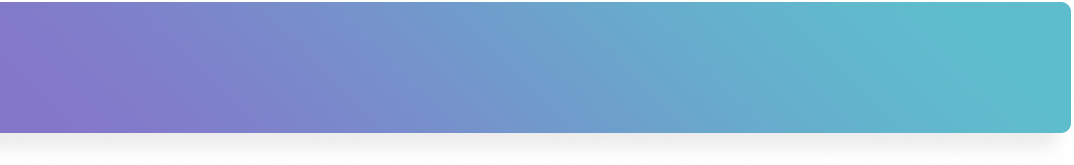 ECHOPOS / BİM
Normal  satış (Peşin / Kredi Kartı)
Faturalı Satış  ( E-arşiv  / E- fatura )
Kontör Satışları
Hediye Kart Satışları
Bim kart Ödeme Alma 
Promosyon Yönetimi
Nakit İade İşlemleri
Kredi Kartı İptal / iade işlemleri
Kasa Avans / Ödeme İşlemleri
Belge Yönetimi (Ürün Transfer /Depoya İade vs.)
Sanal Ürün Entegrasyonu
Açık Envanter
Taksitli Satış Entegrasyonu
BIM Para
Bölge Geçişi
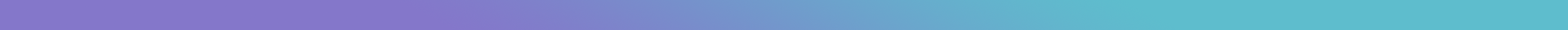 PROJELERİMİZ
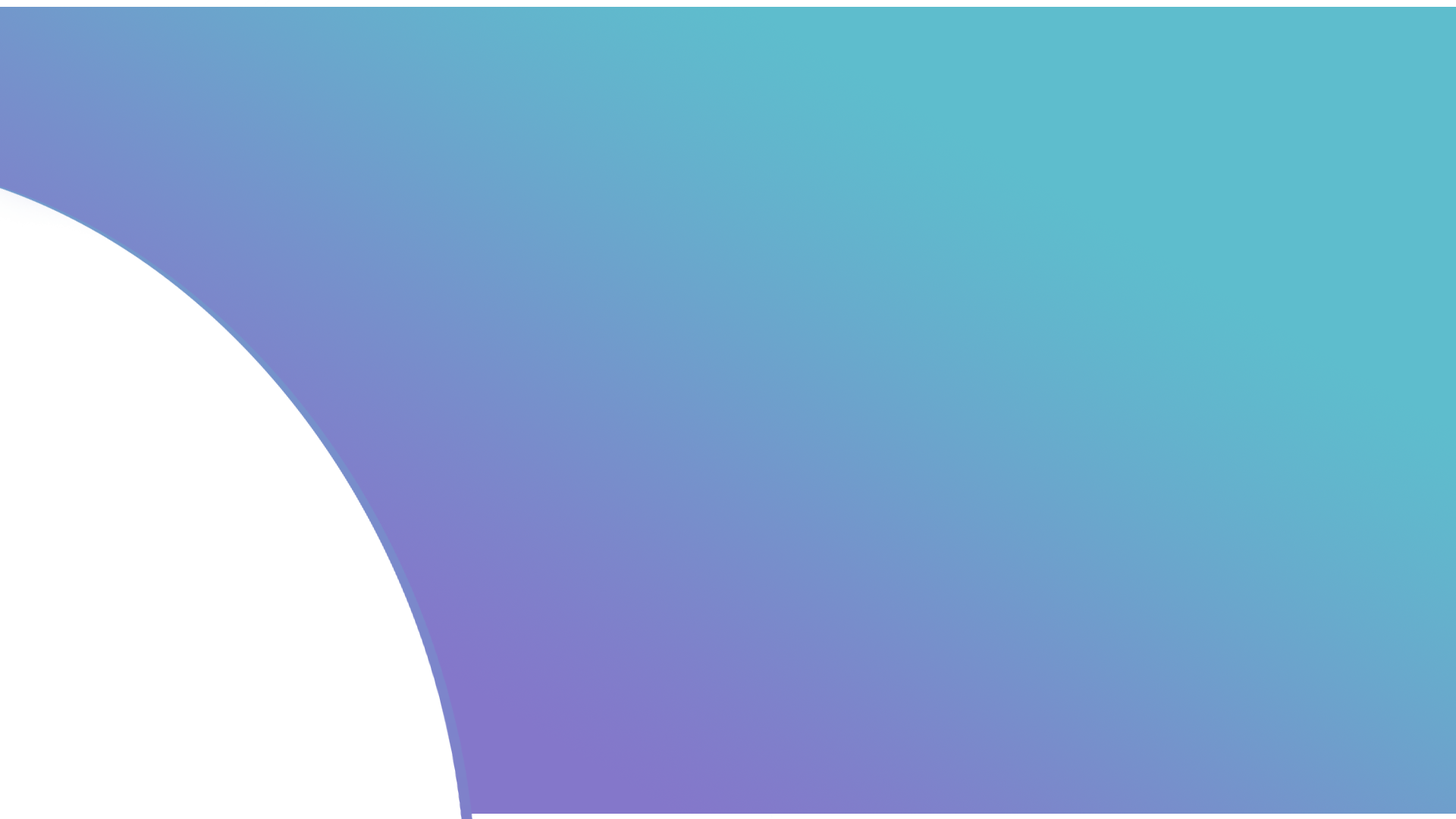 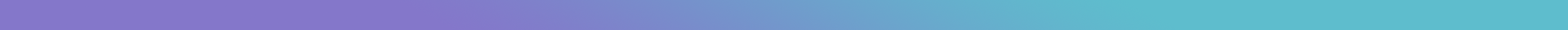 BİM MARKETLERİNDE
ARKA OFİS YAZILIMI İLE DE AYRICA HİZMET VERMEKTEYİZ.
01.04.2024  itibariyle güncel bilgileridir.
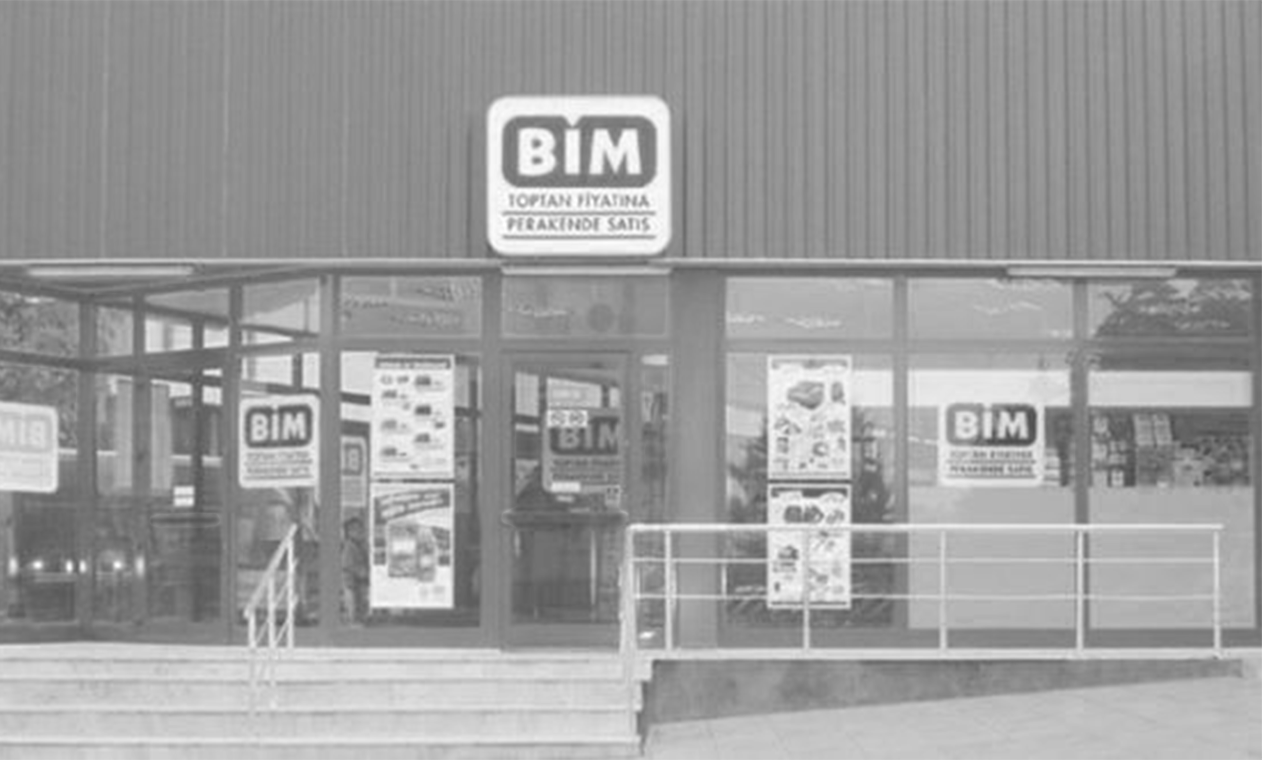 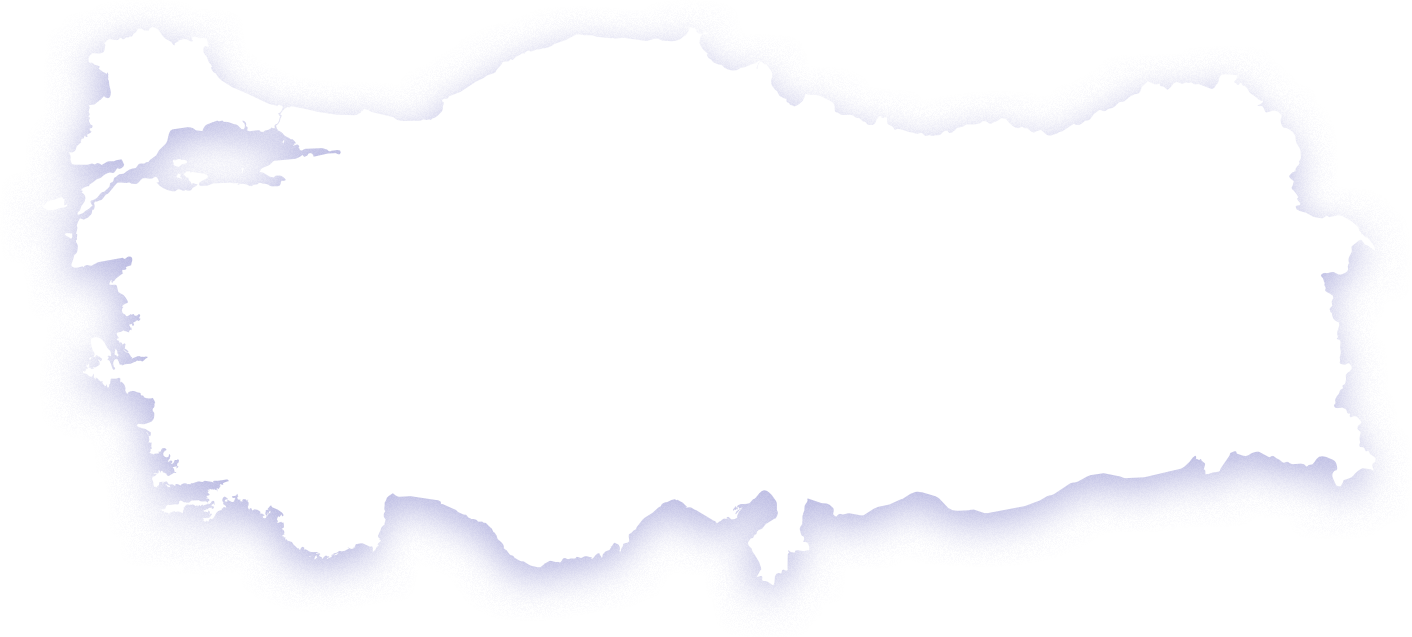 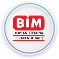 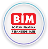 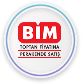 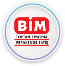 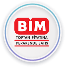 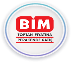 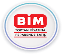 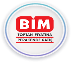 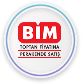 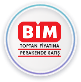 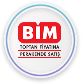 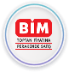 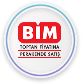 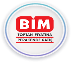 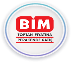 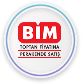 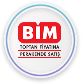 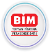 3.109
1328
25
23
KURULUM
MAĞAZA
BÖLGE
İL
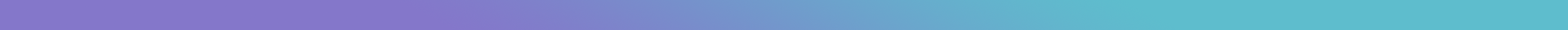 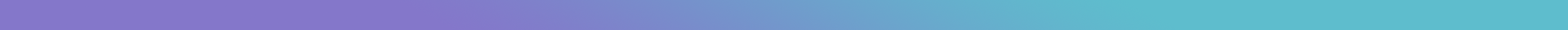 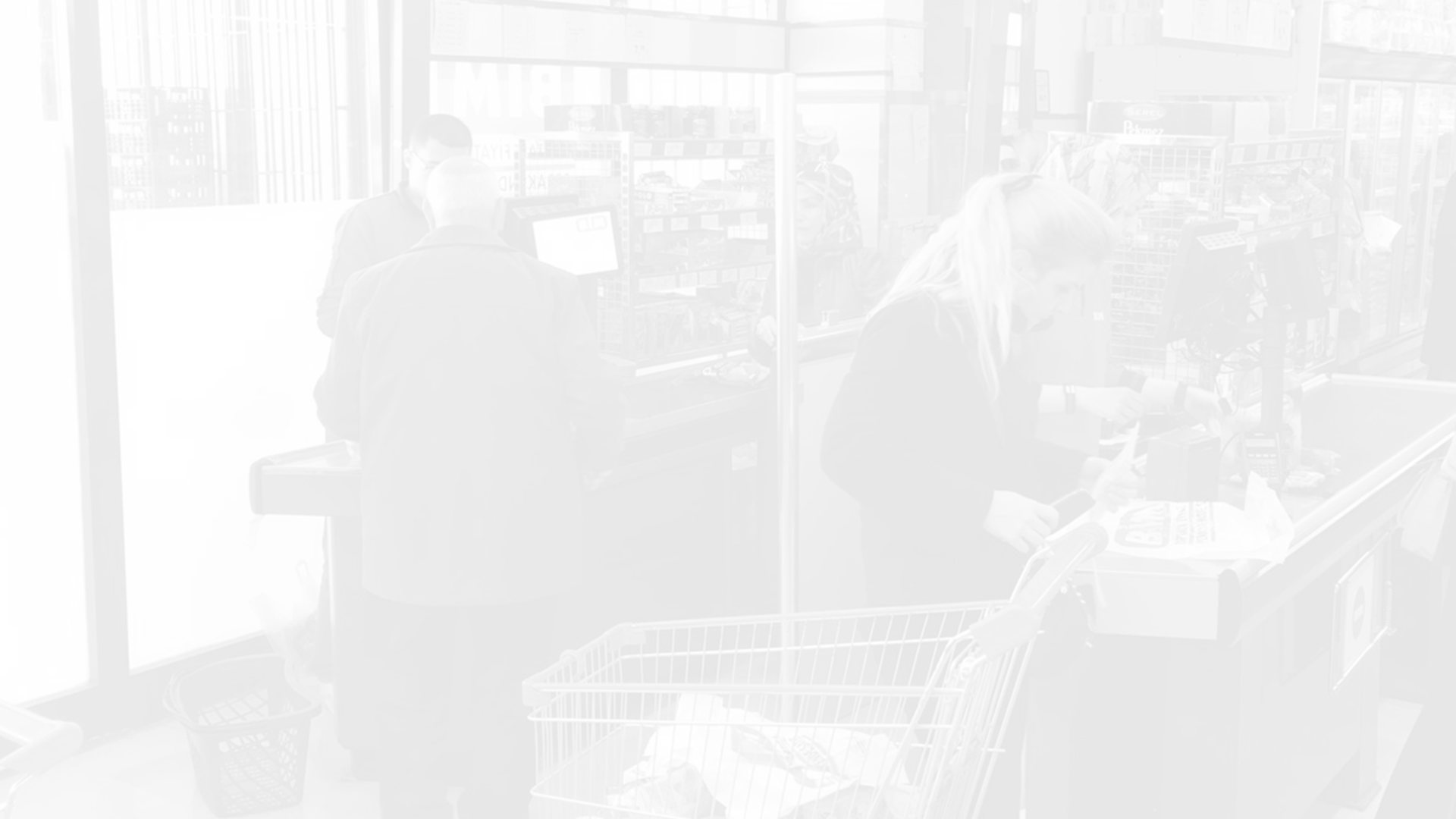 PROJELERİMİZ
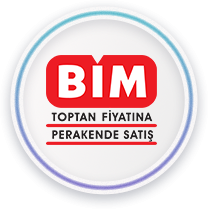 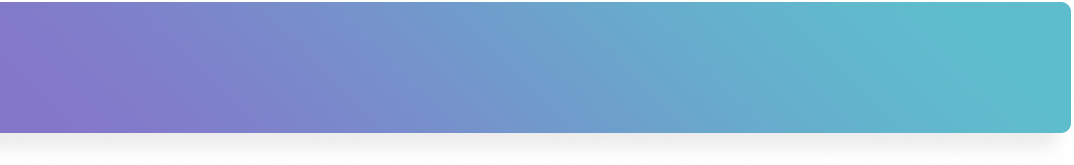 ECHOPOS / BİM
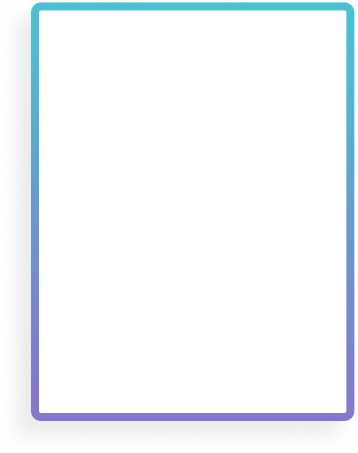 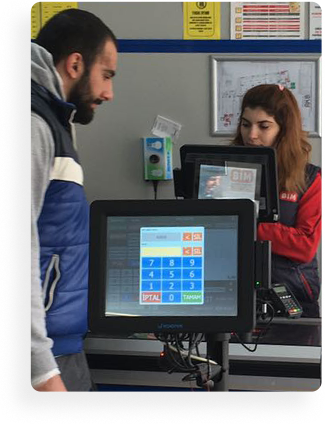 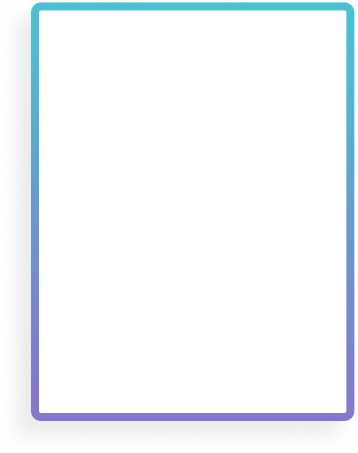 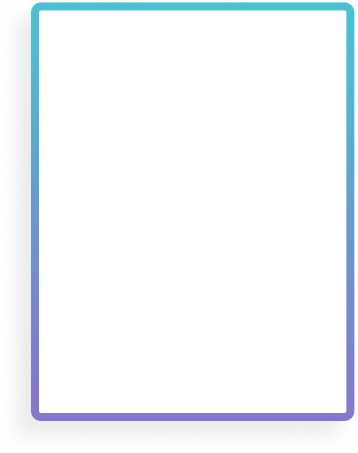 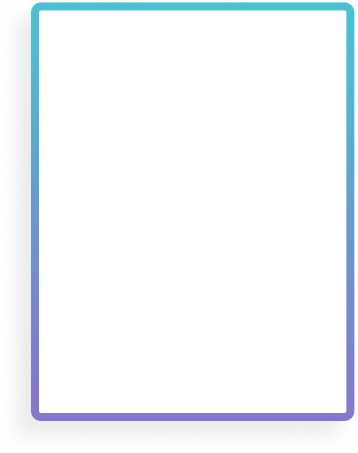 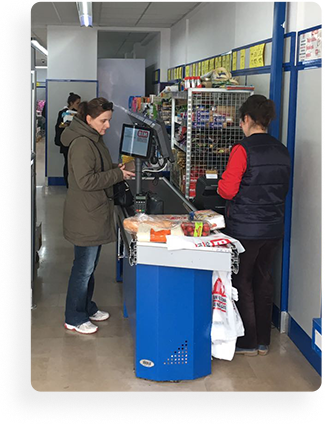 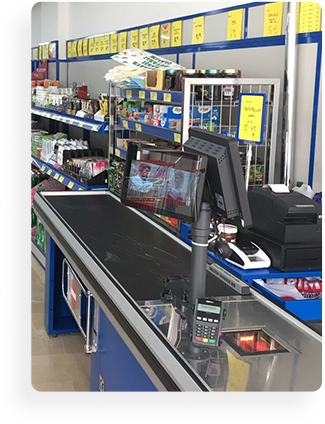 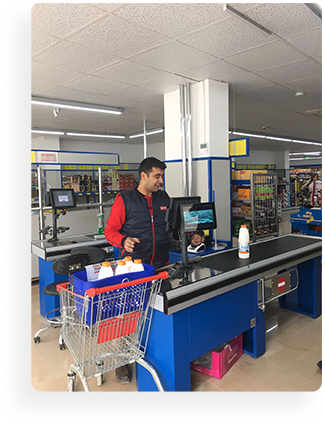 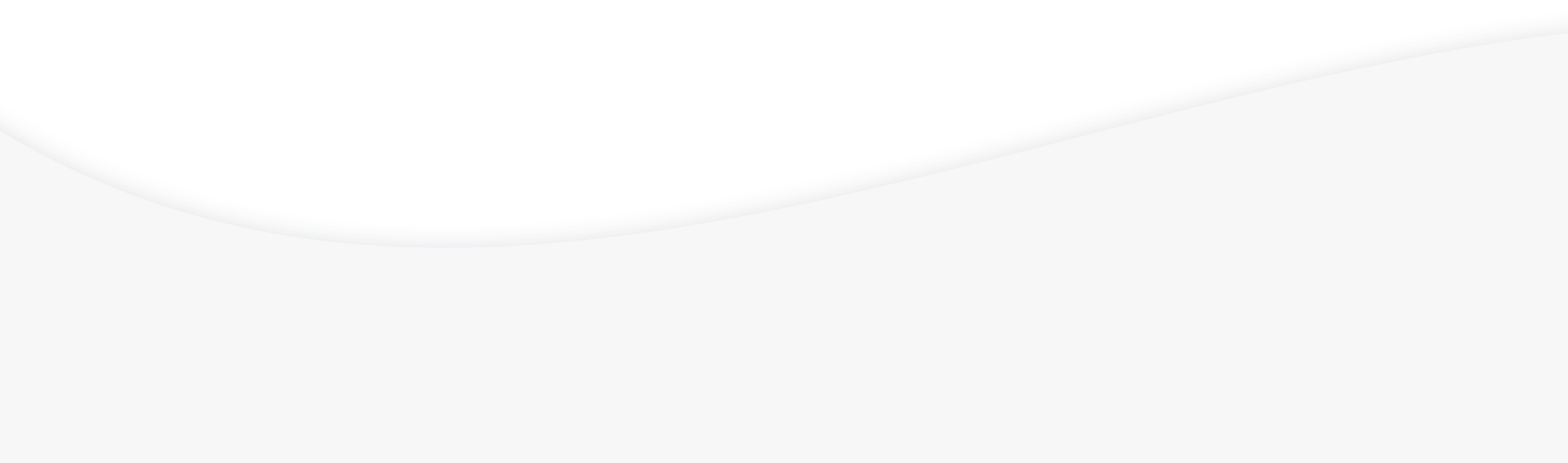 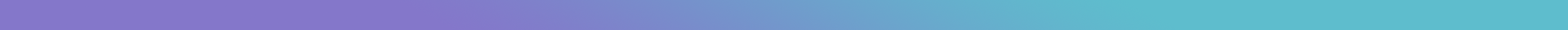 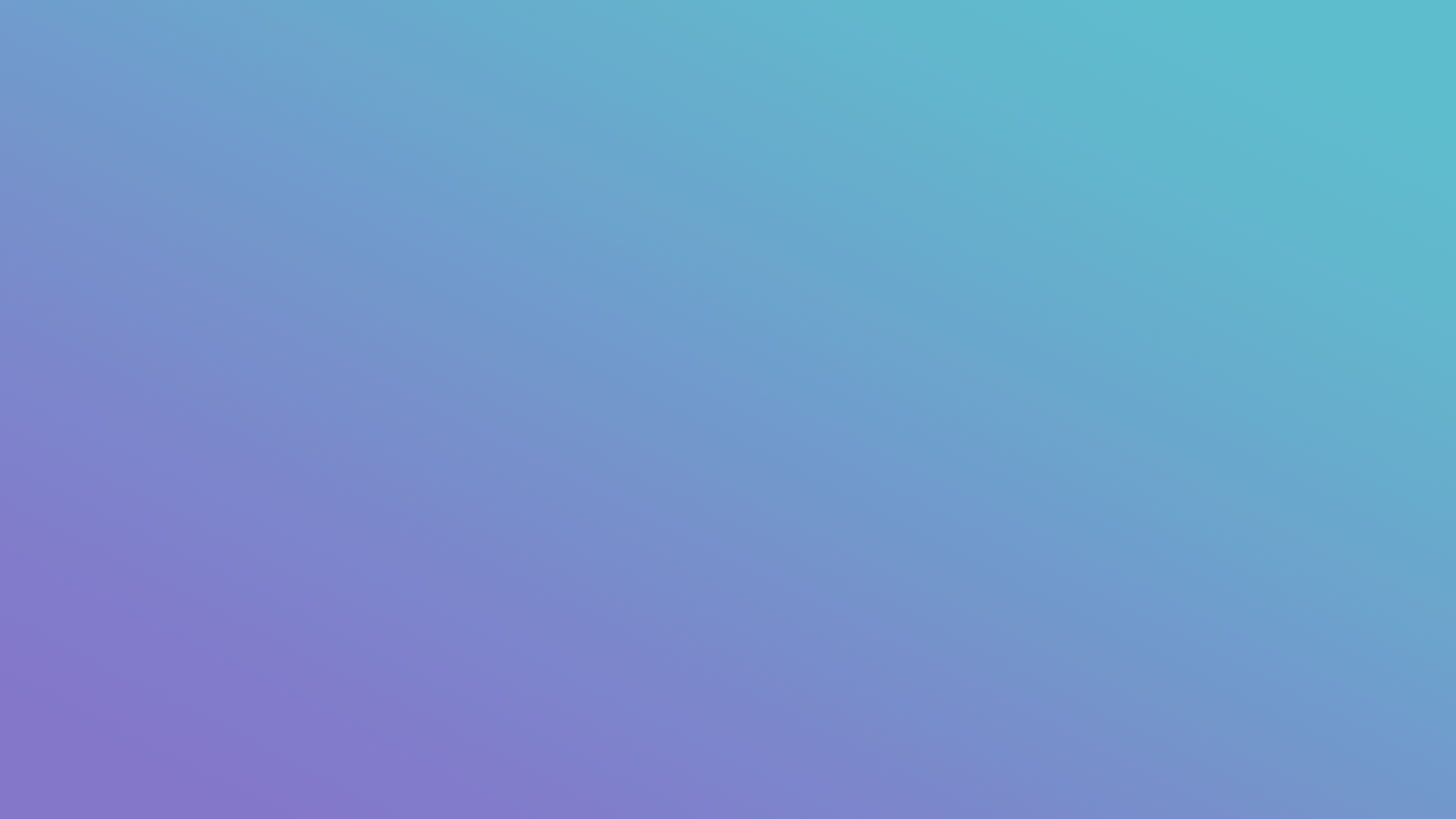 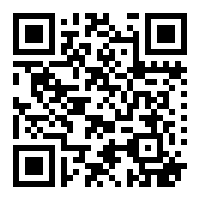 Sunumu indirmek için QR kodu okutabilirsiniz.
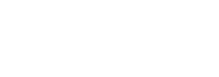 Esentepe Mah. İnönü Cad. Erdoğan Sok. No:6 Enver Aytaç İş Merkezi Kat:2 
Kartal / İSTANBUL
info@echopos.com.tr
www.echopos.com.tr
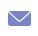 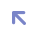 0850 611 00 99
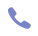